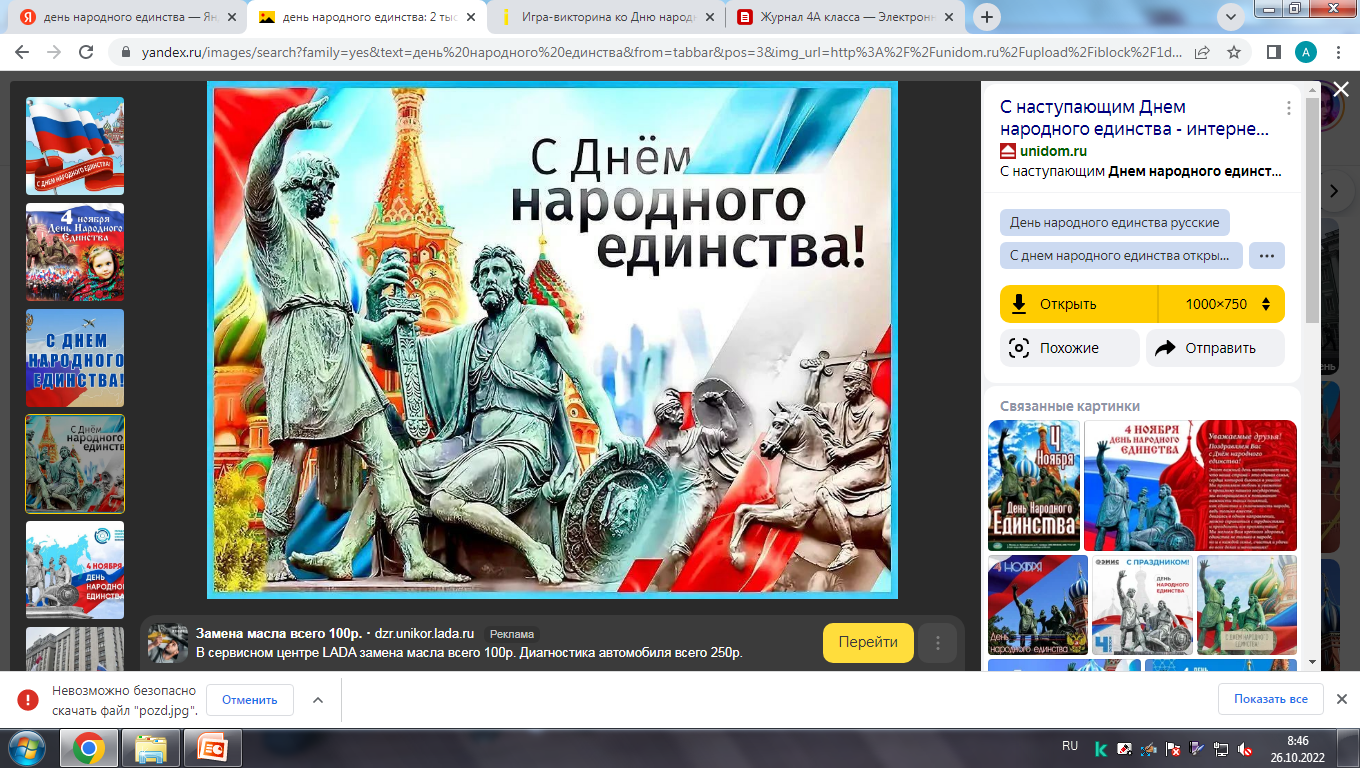 Квиз
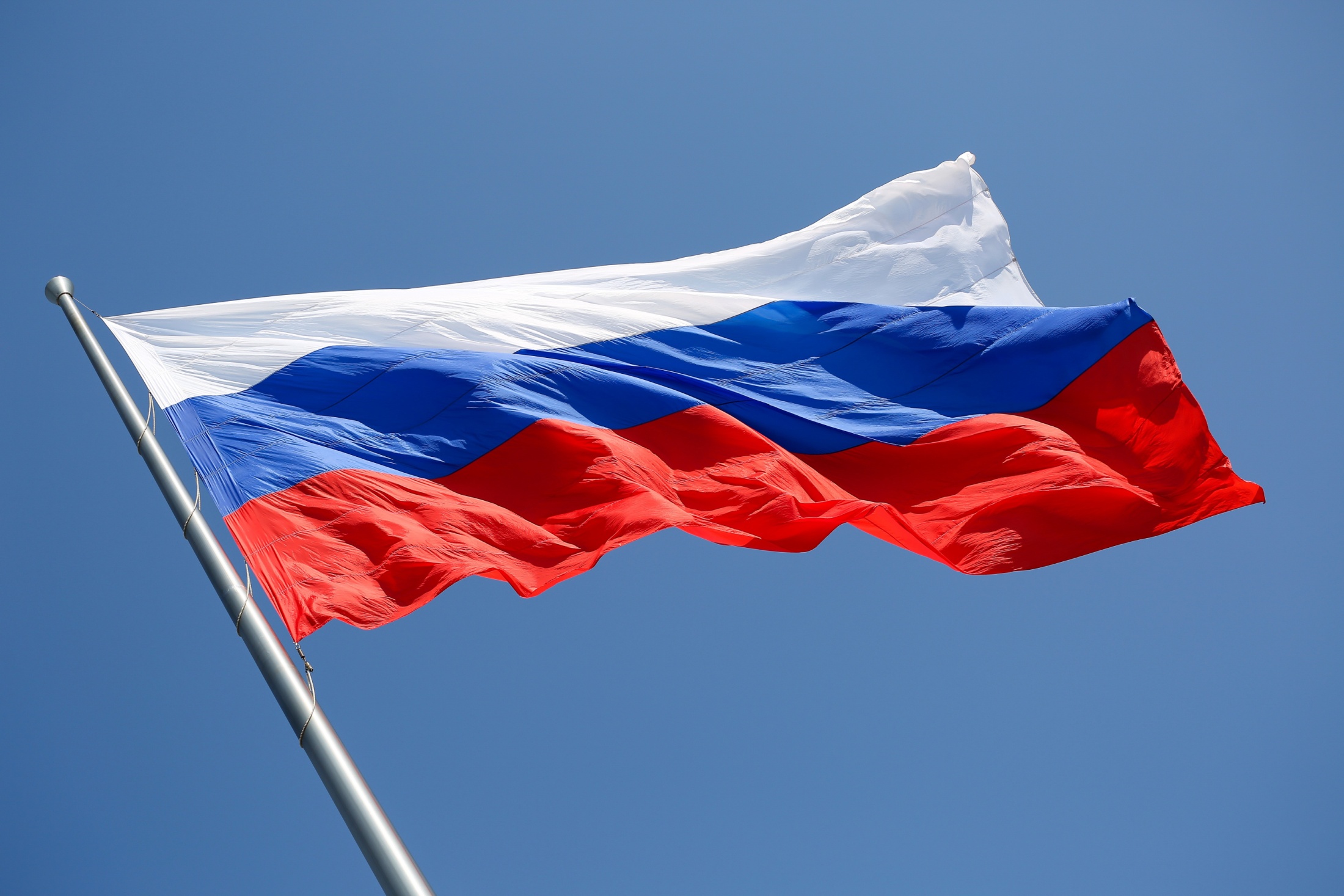 Раунд 1
7 вопросов
Время: 30 секунд
Что означает слово «федерация»?
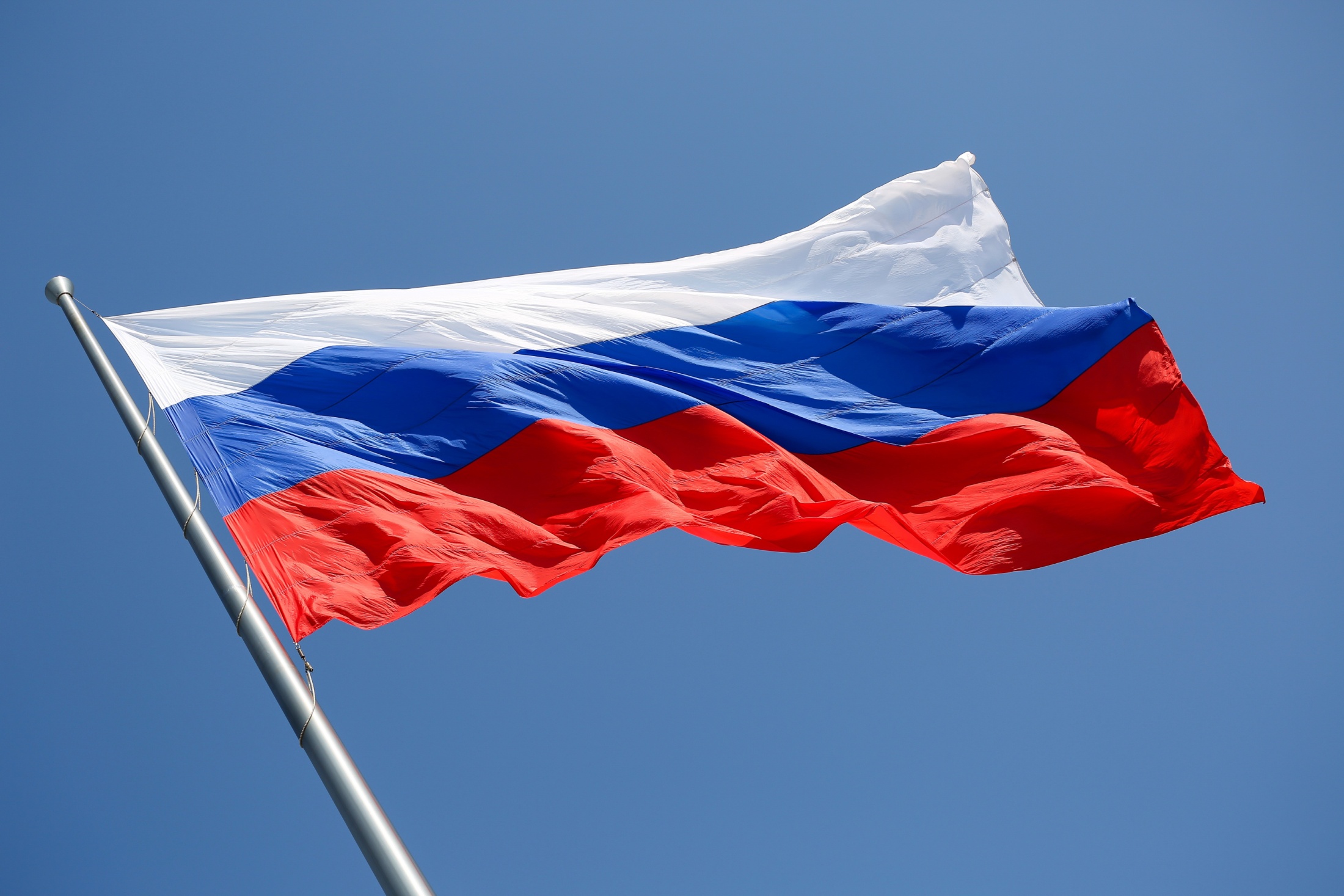 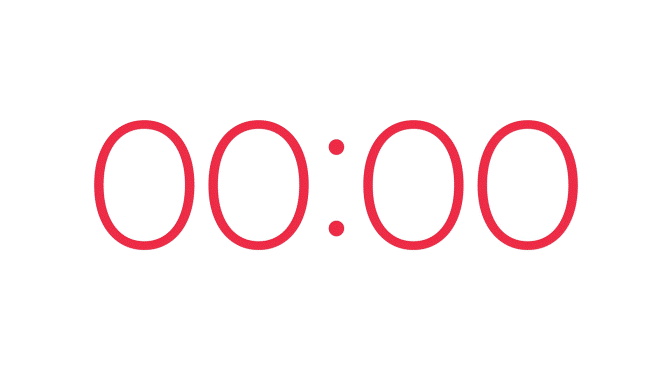 Кто является главой Российского государства?
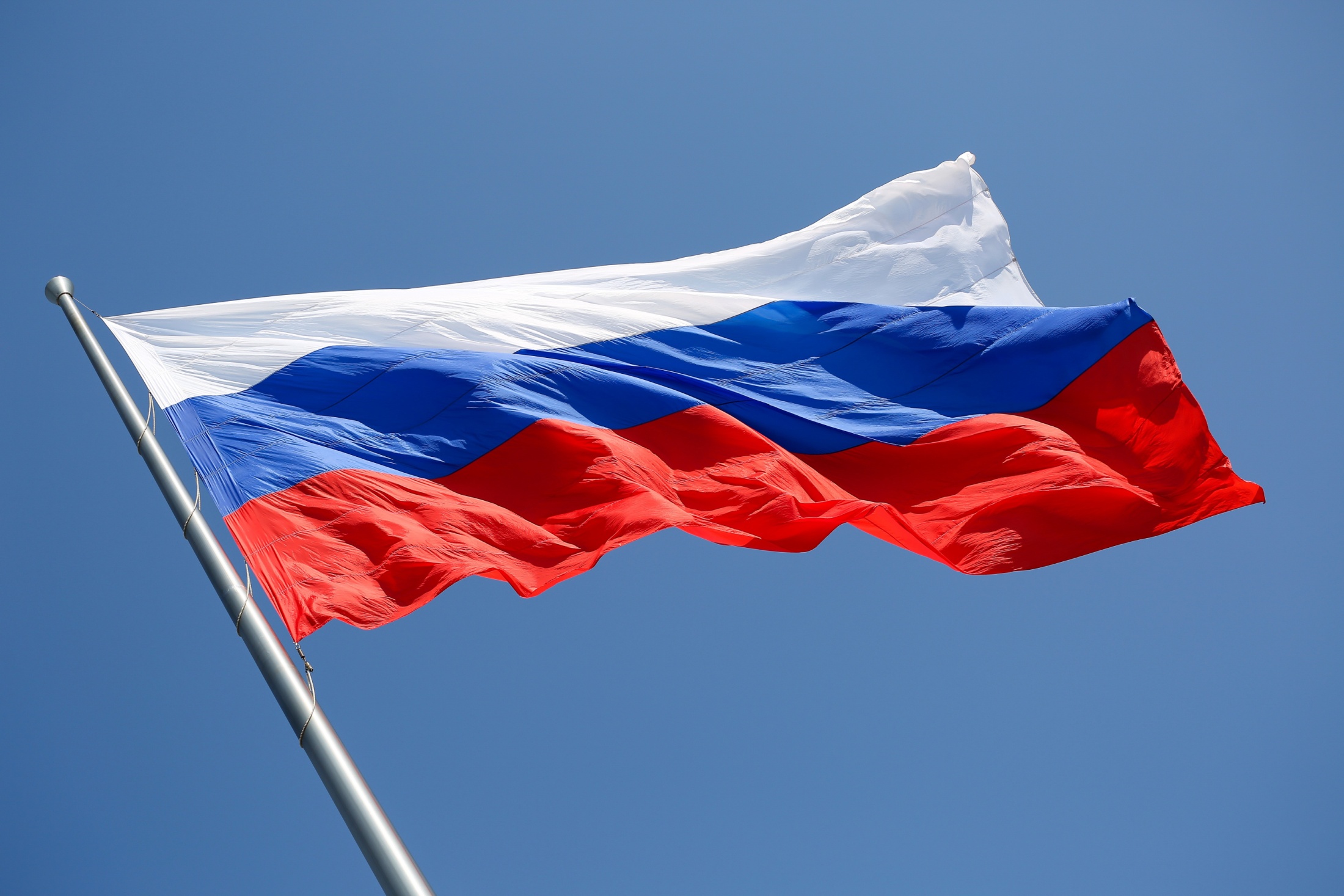 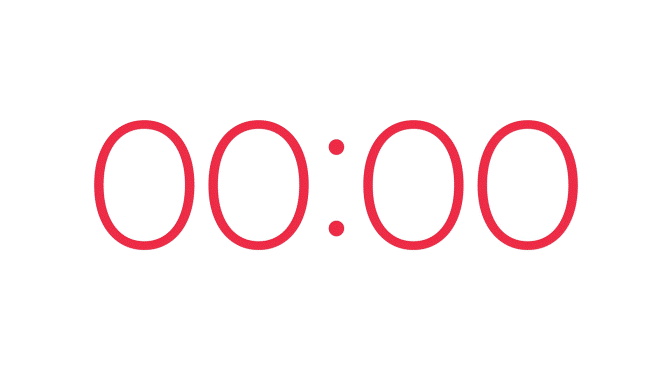 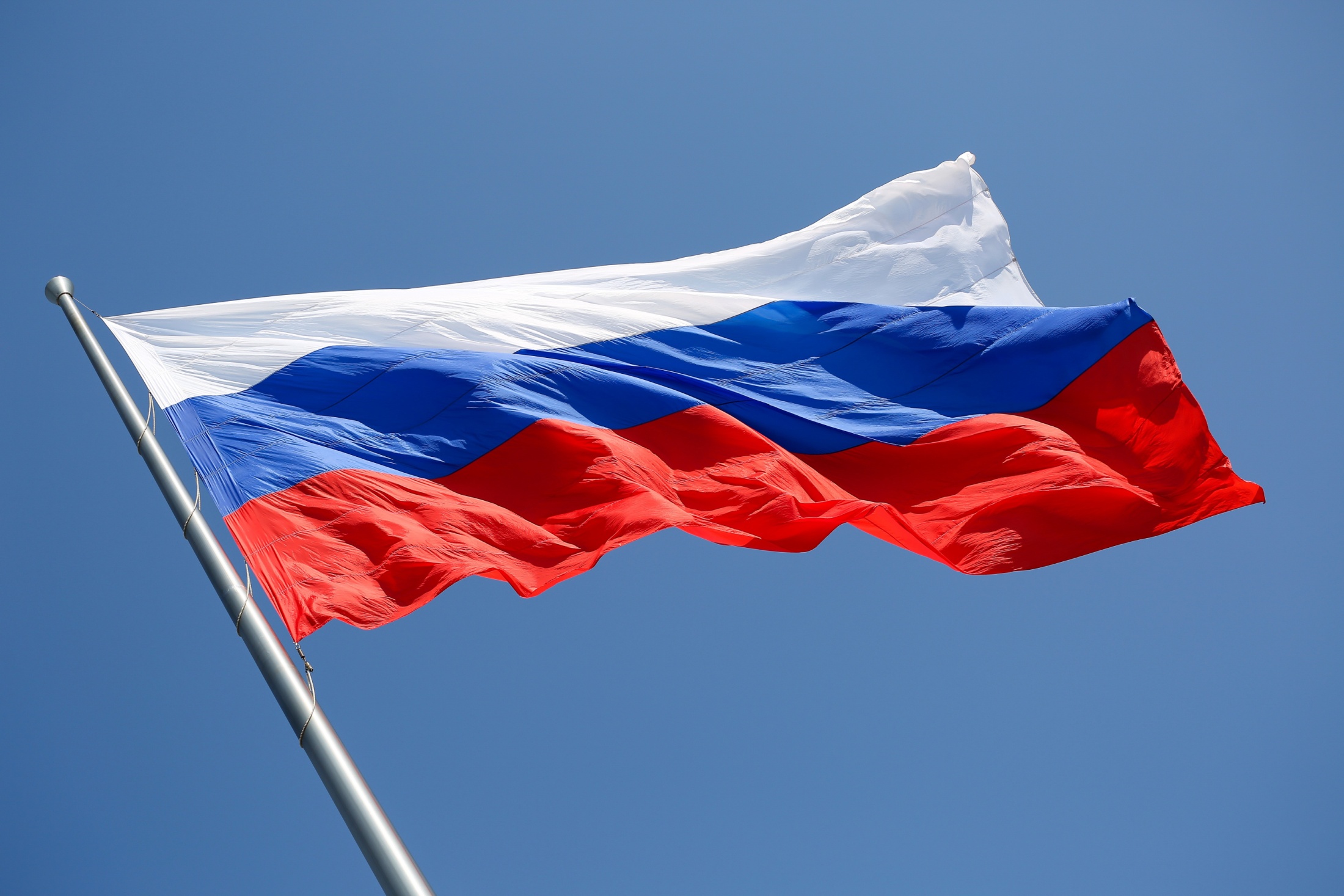 Как называется основной закон Российской Федерации?
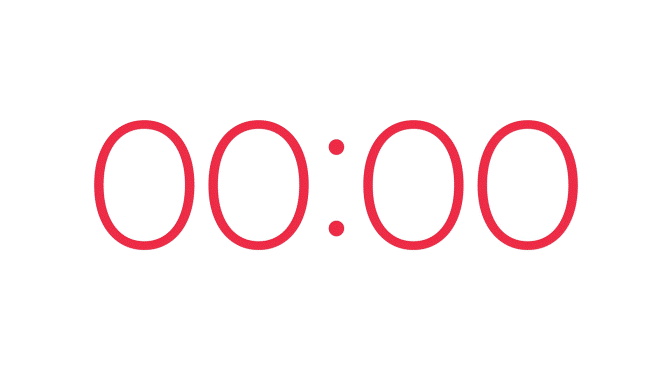 На каком материке находится Россия?
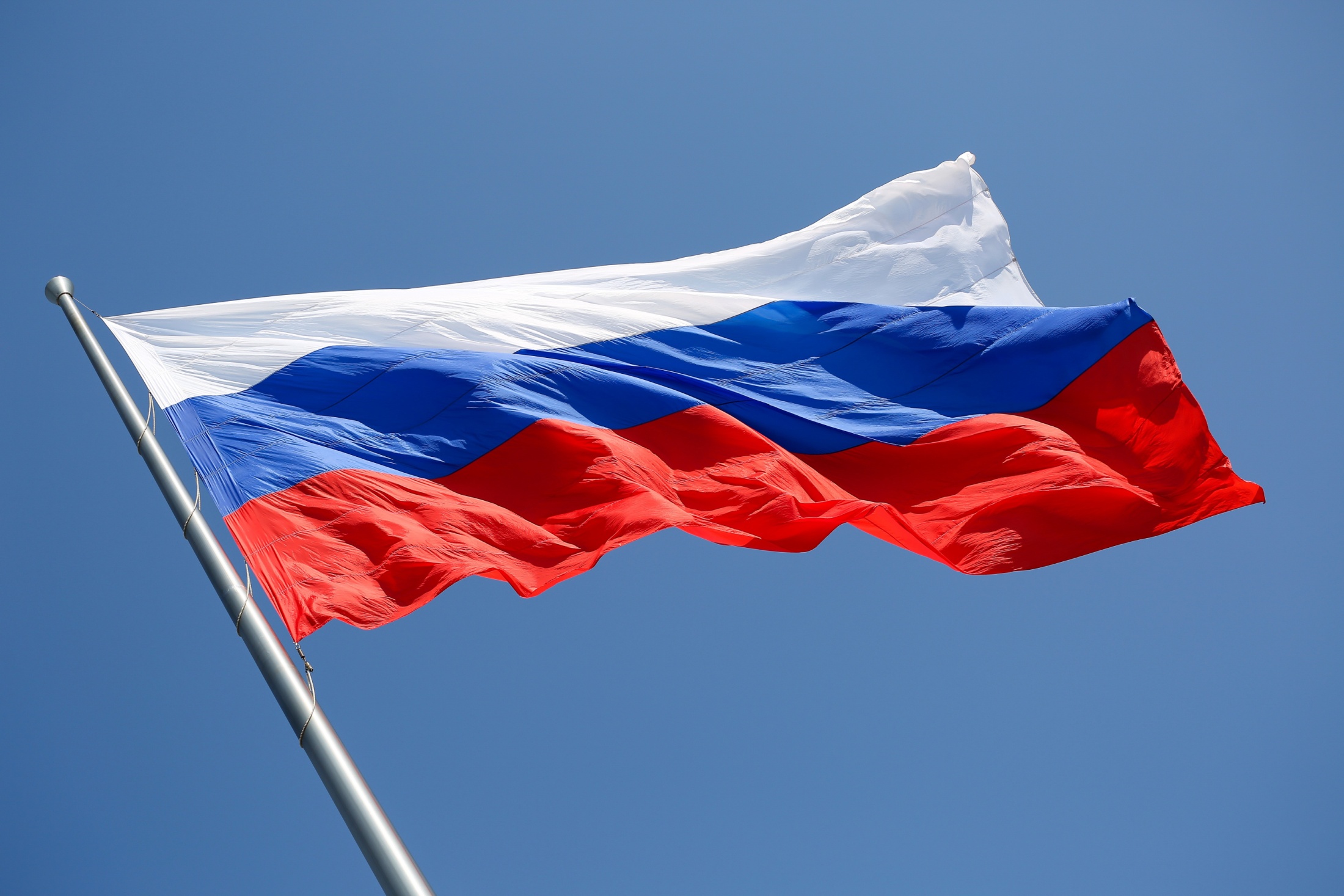 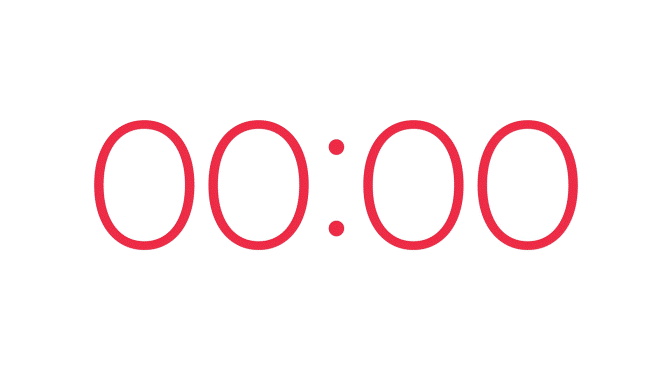 Какое дерево является символом России?
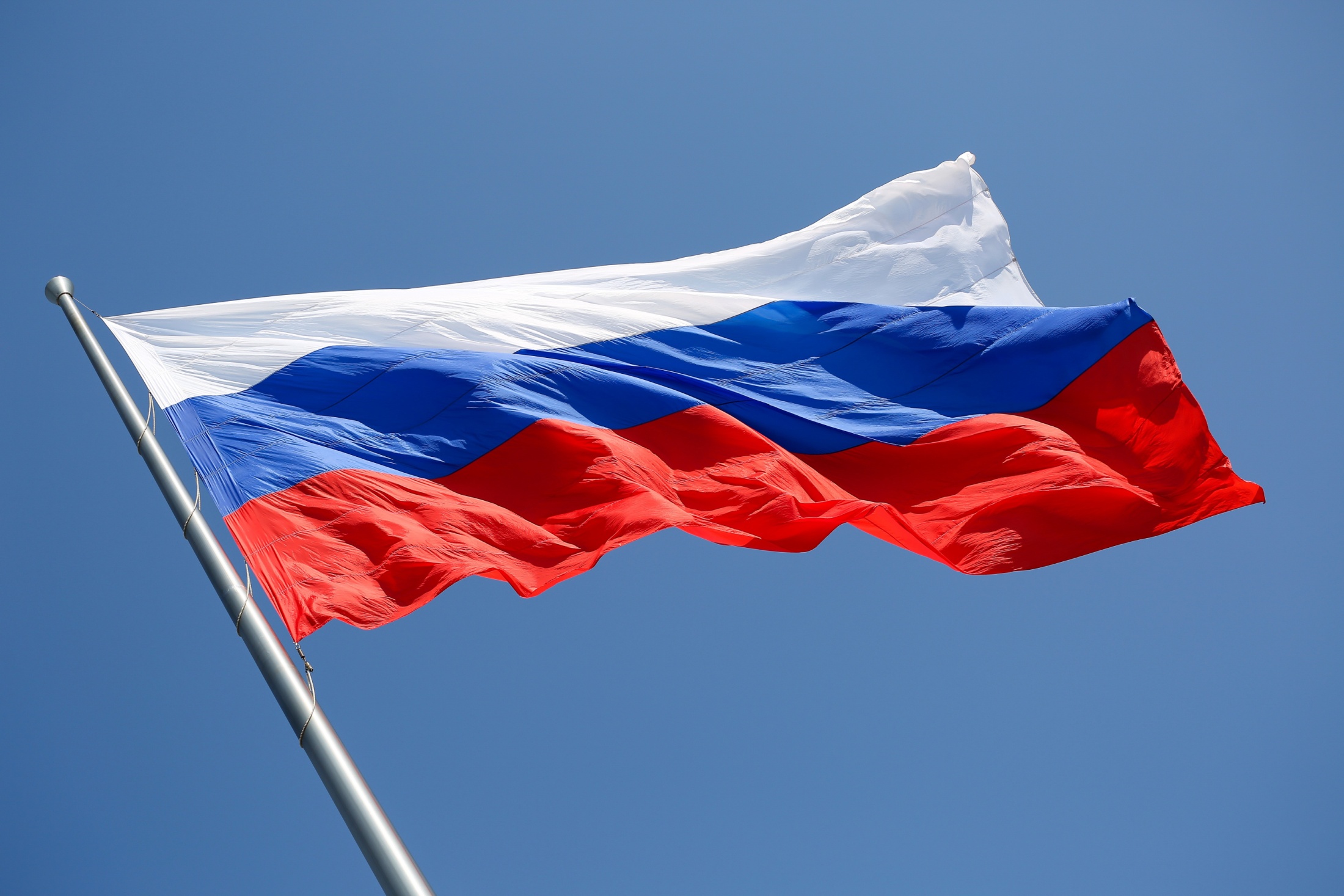 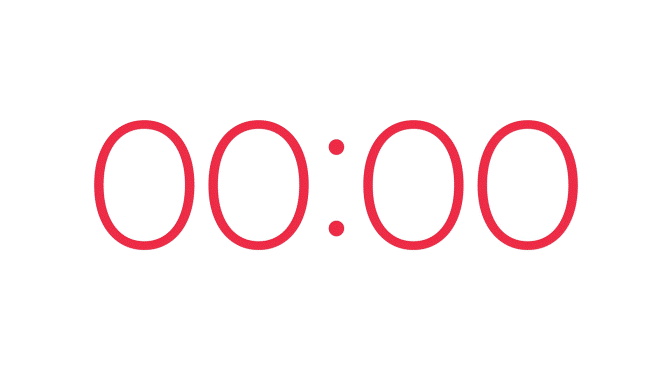 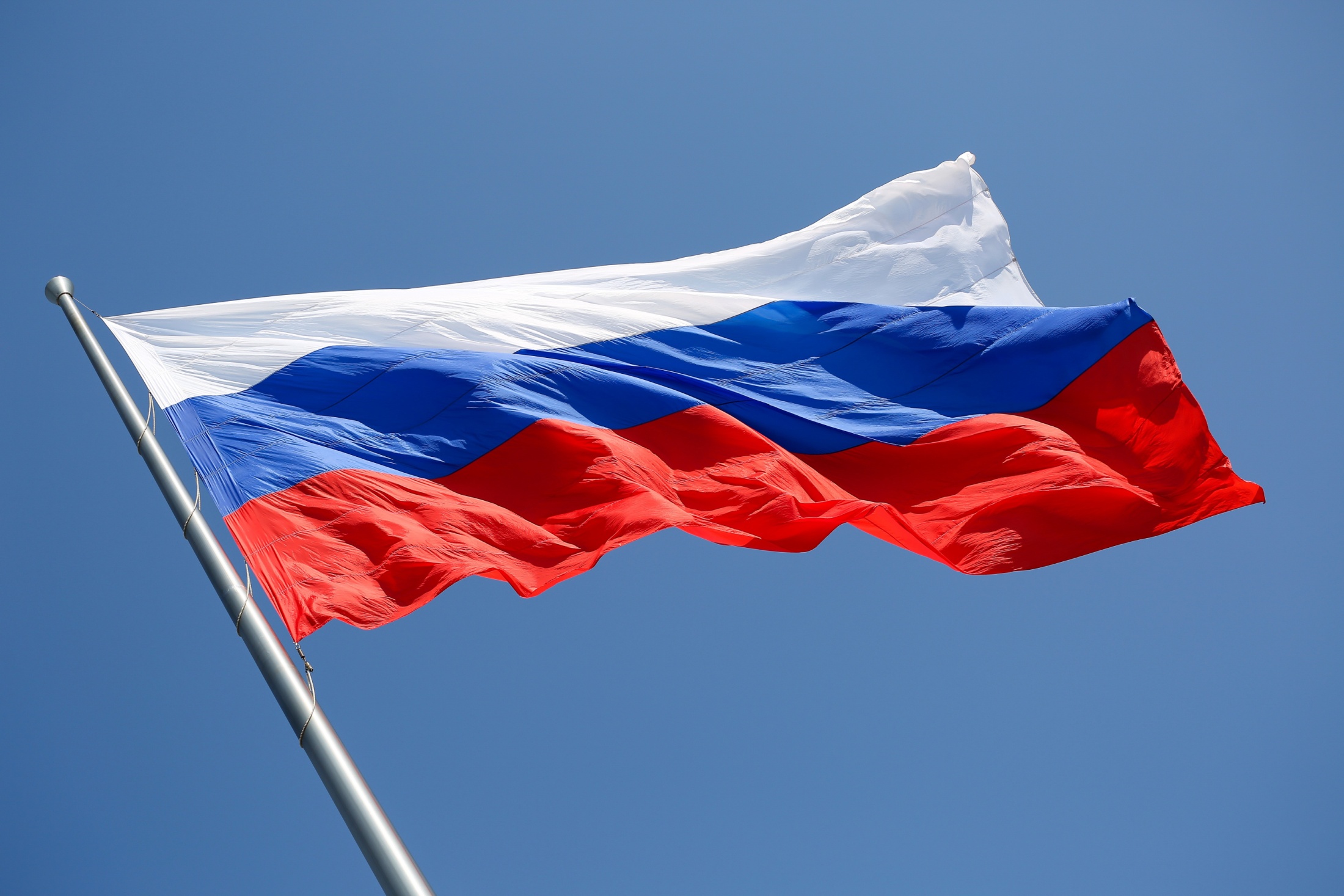 В каком году установлен праздник «День народного единства»?
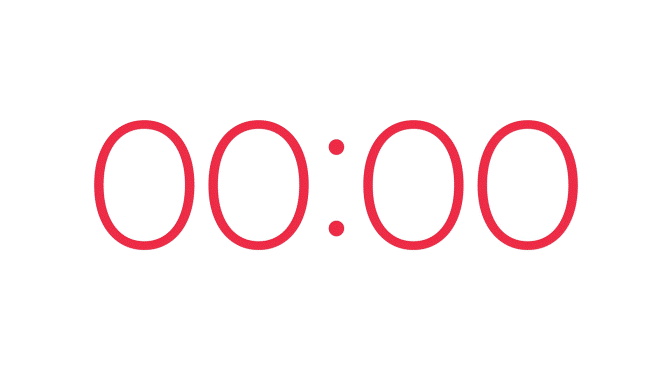 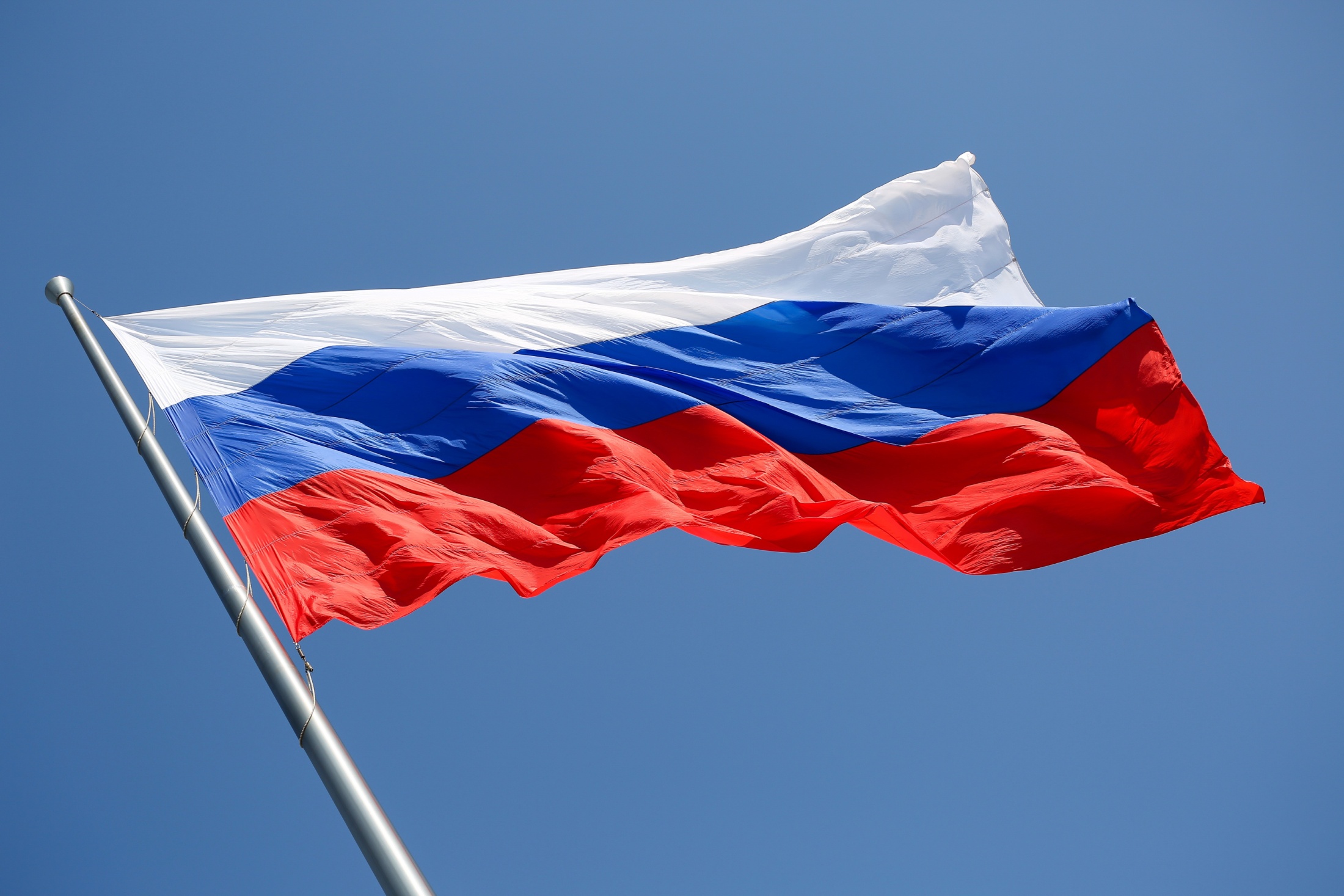 Какая самая популярная в мире русская игрушка?
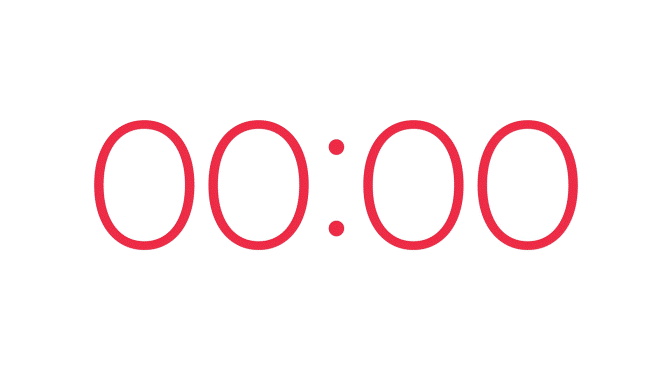 Сдавайте ответы!
ПРОВЕРКА
Что означает слово «федерация»?
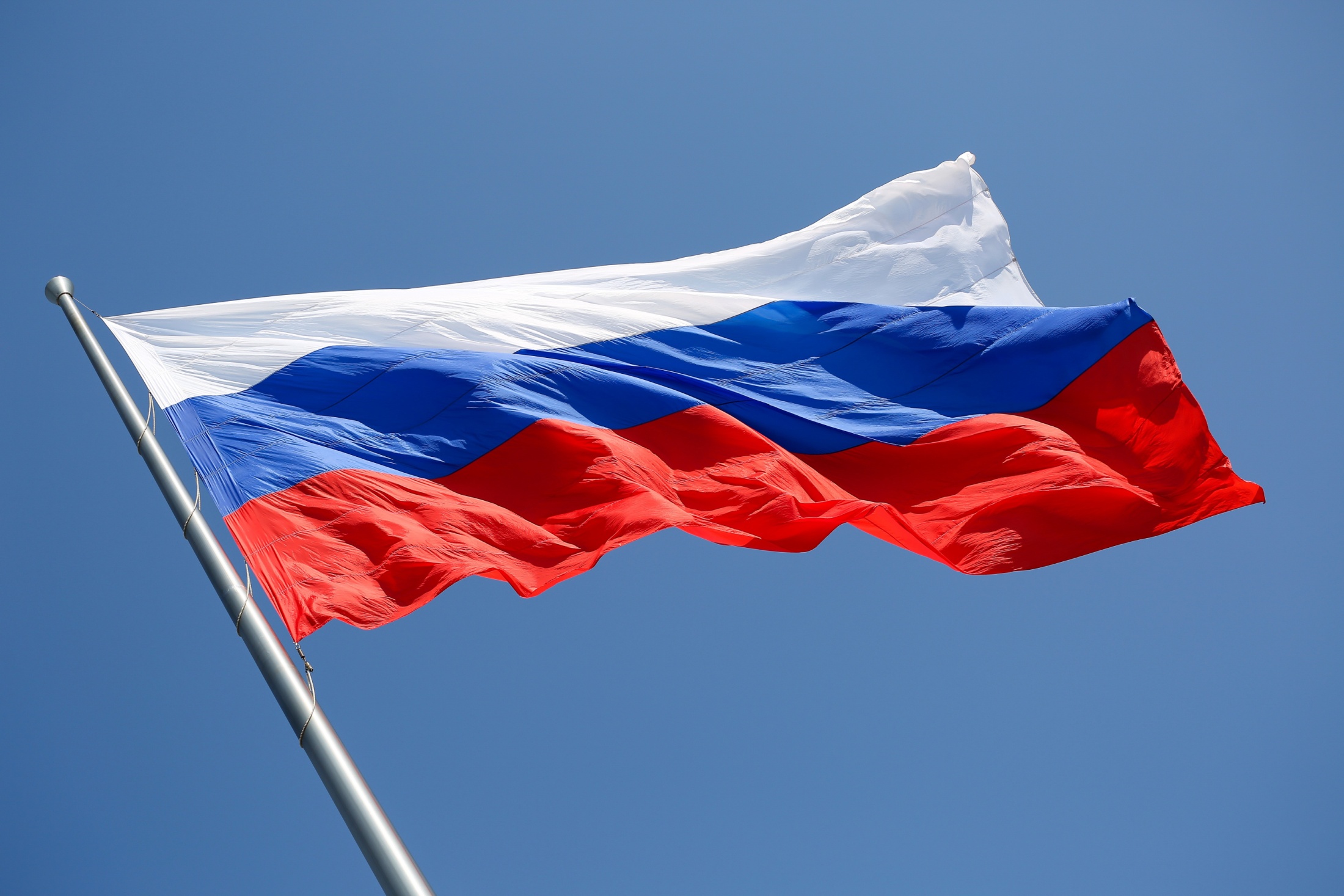 Союз.
Объединение.
Кто является главой Российского государства?
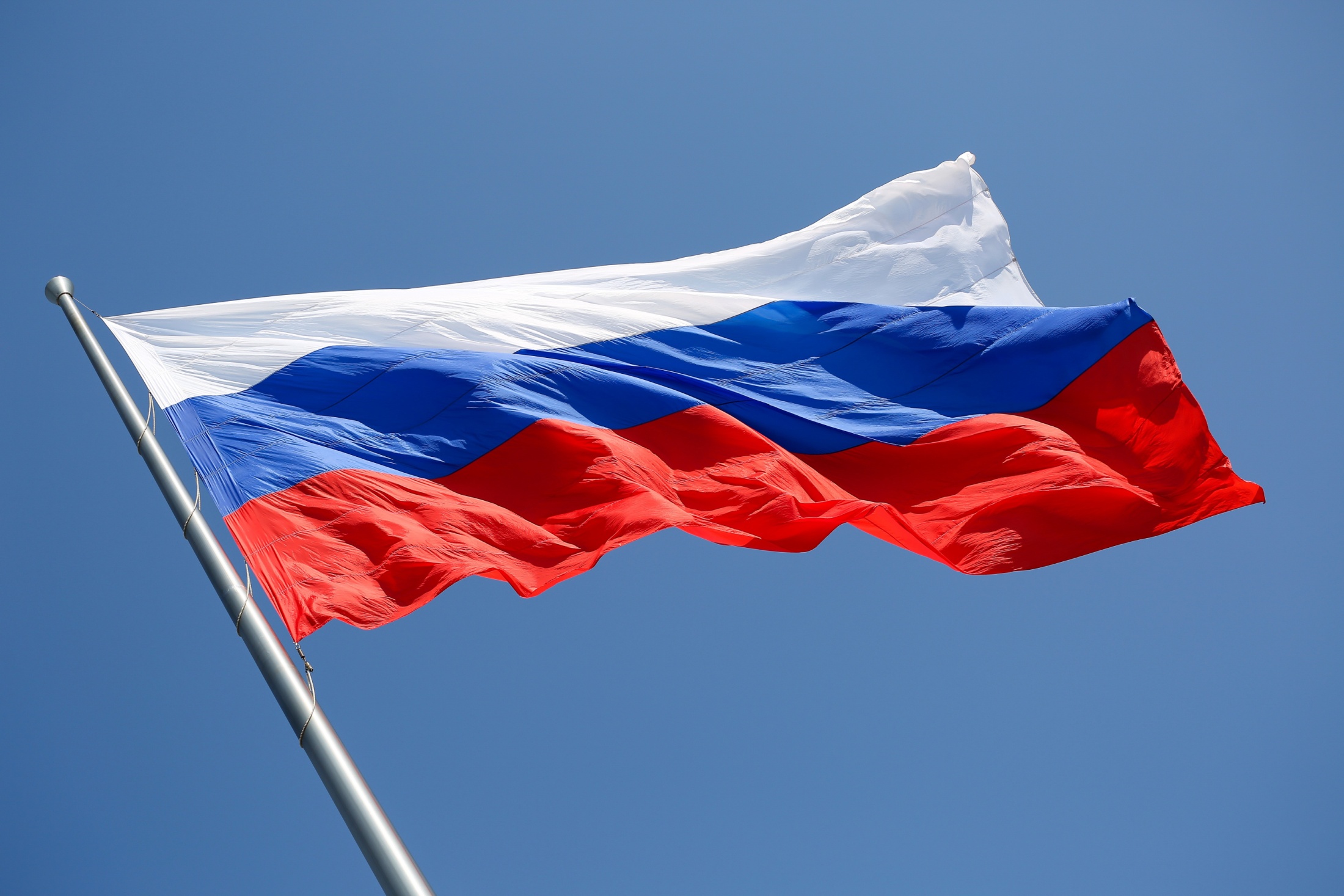 Президент
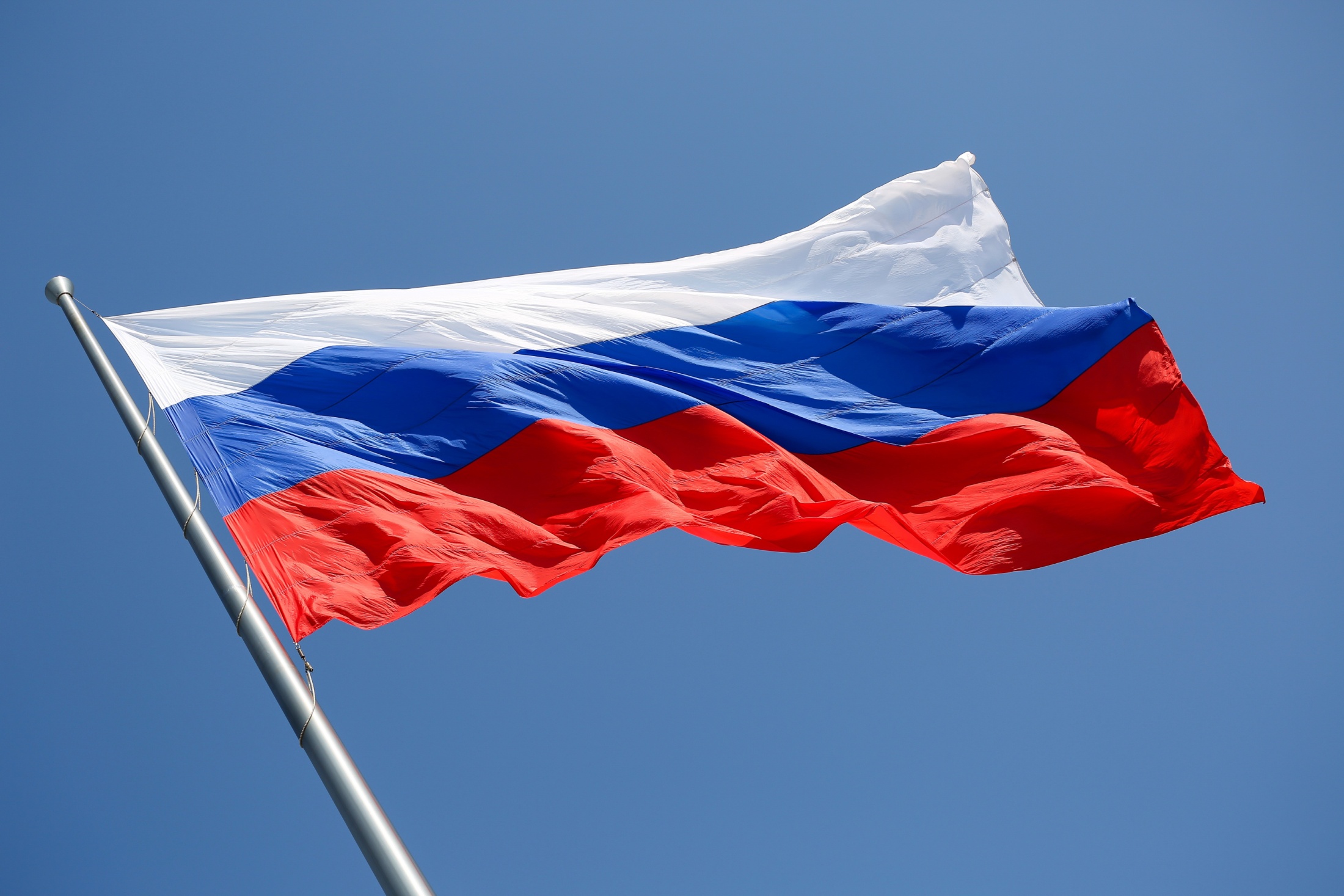 Как называется основной закон Российской Федерации?
Конституция
На каком материке находится Россия?
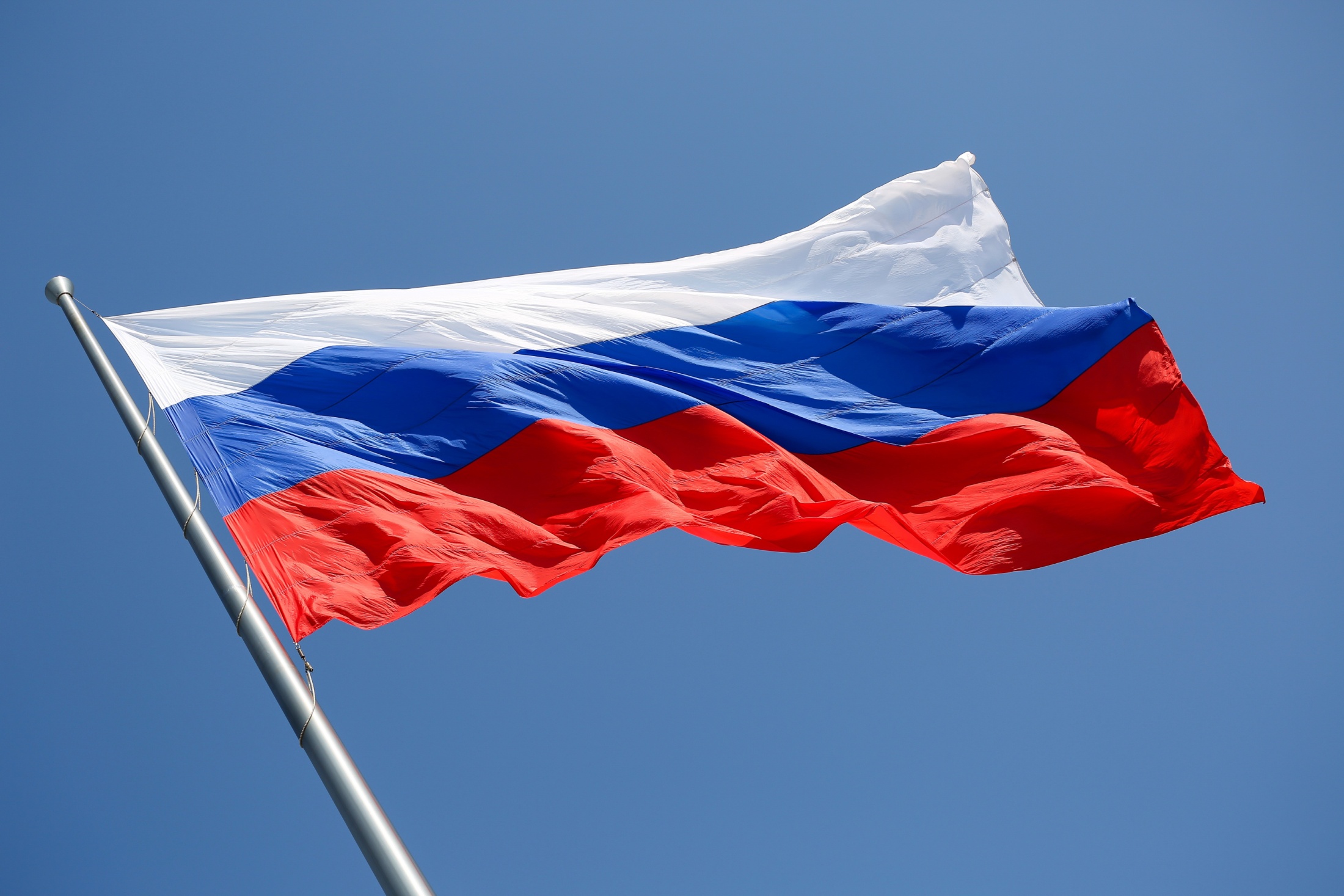 Евразия
Какое дерево является символом России?
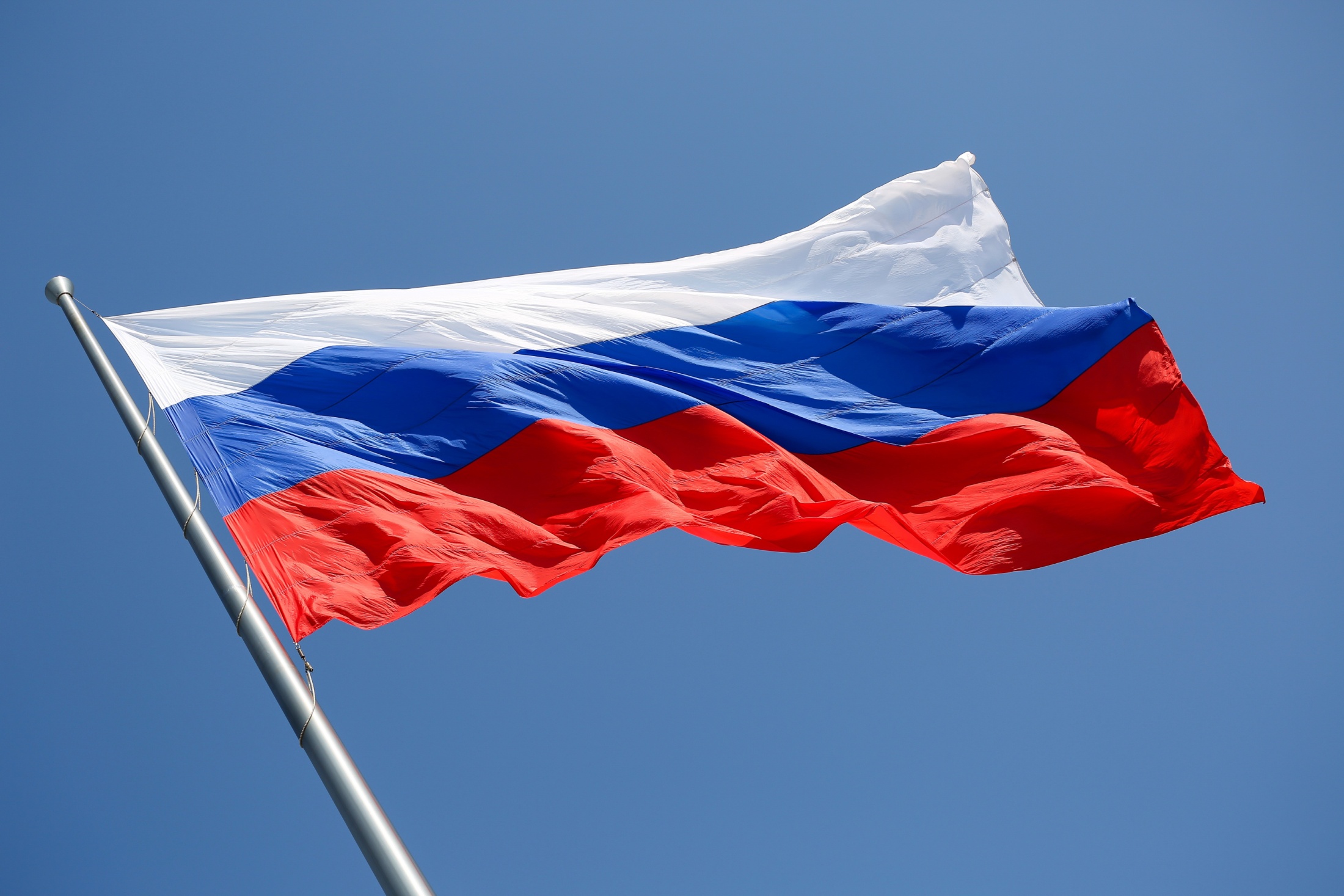 Берёза
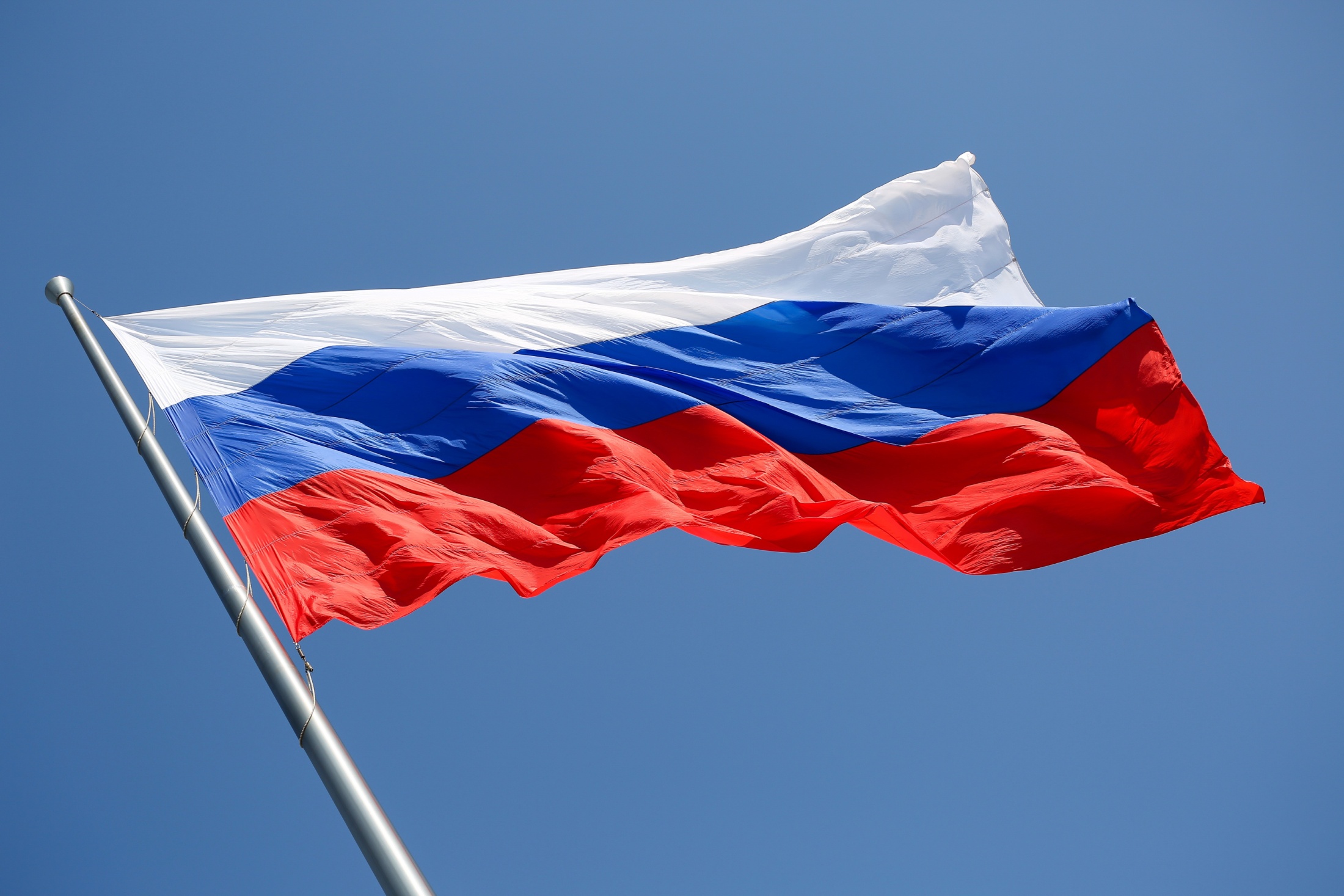 В каком году установлен праздник «День народного единства»?
В 2005
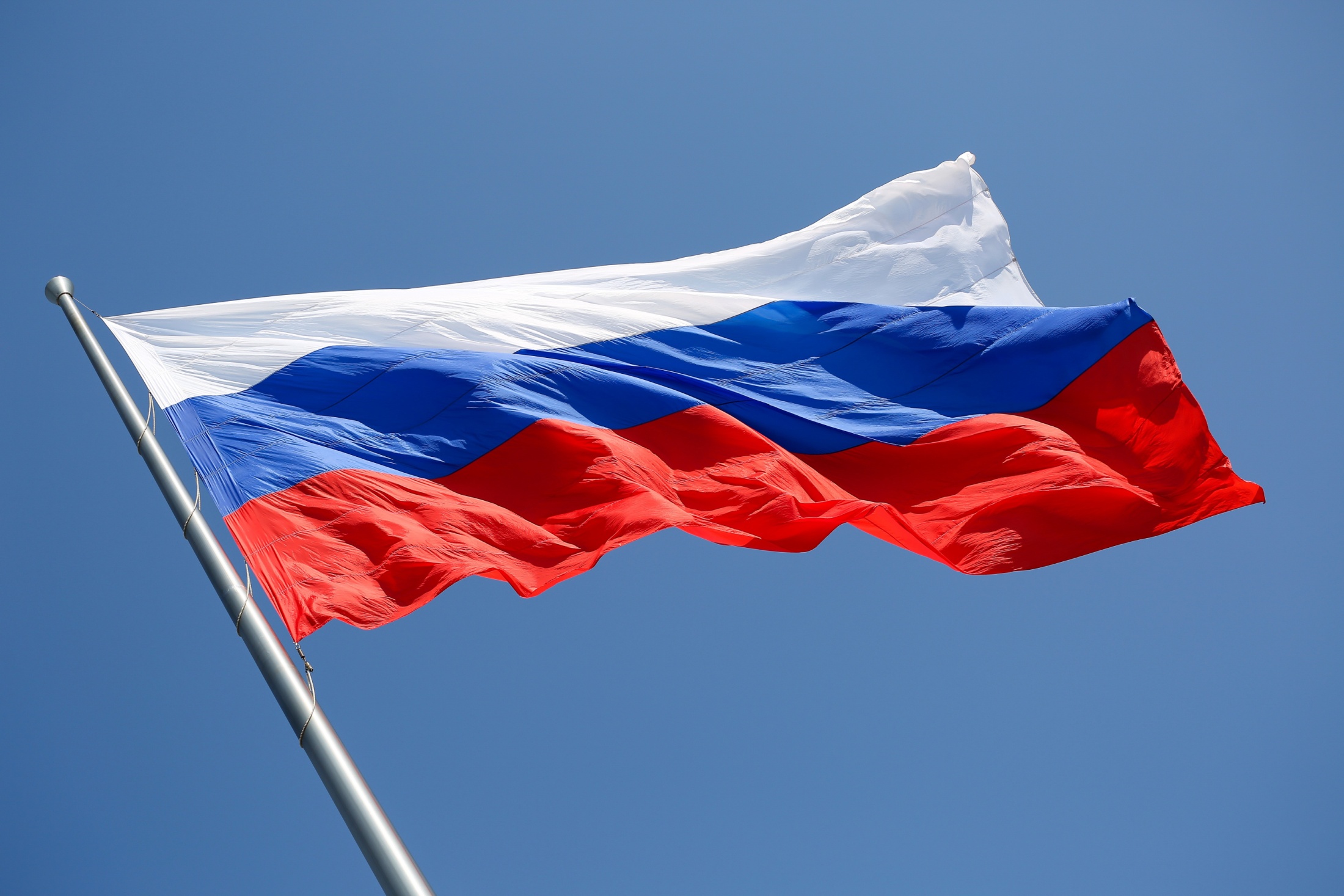 Какая самая популярная в мире русская игрушка?
Матрешка
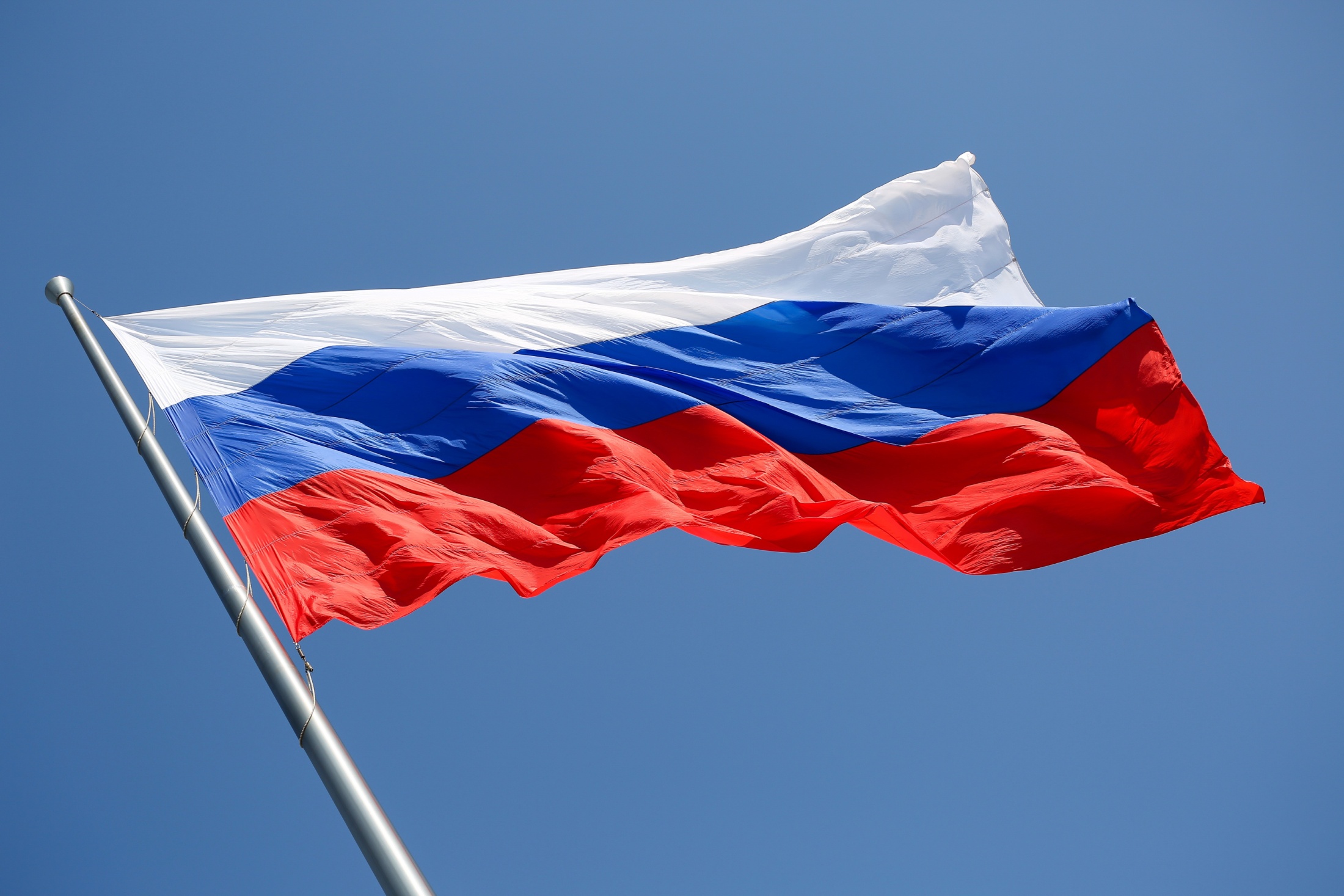 Раунд 2.
Собери пословицу
7 вопросов
30секунд
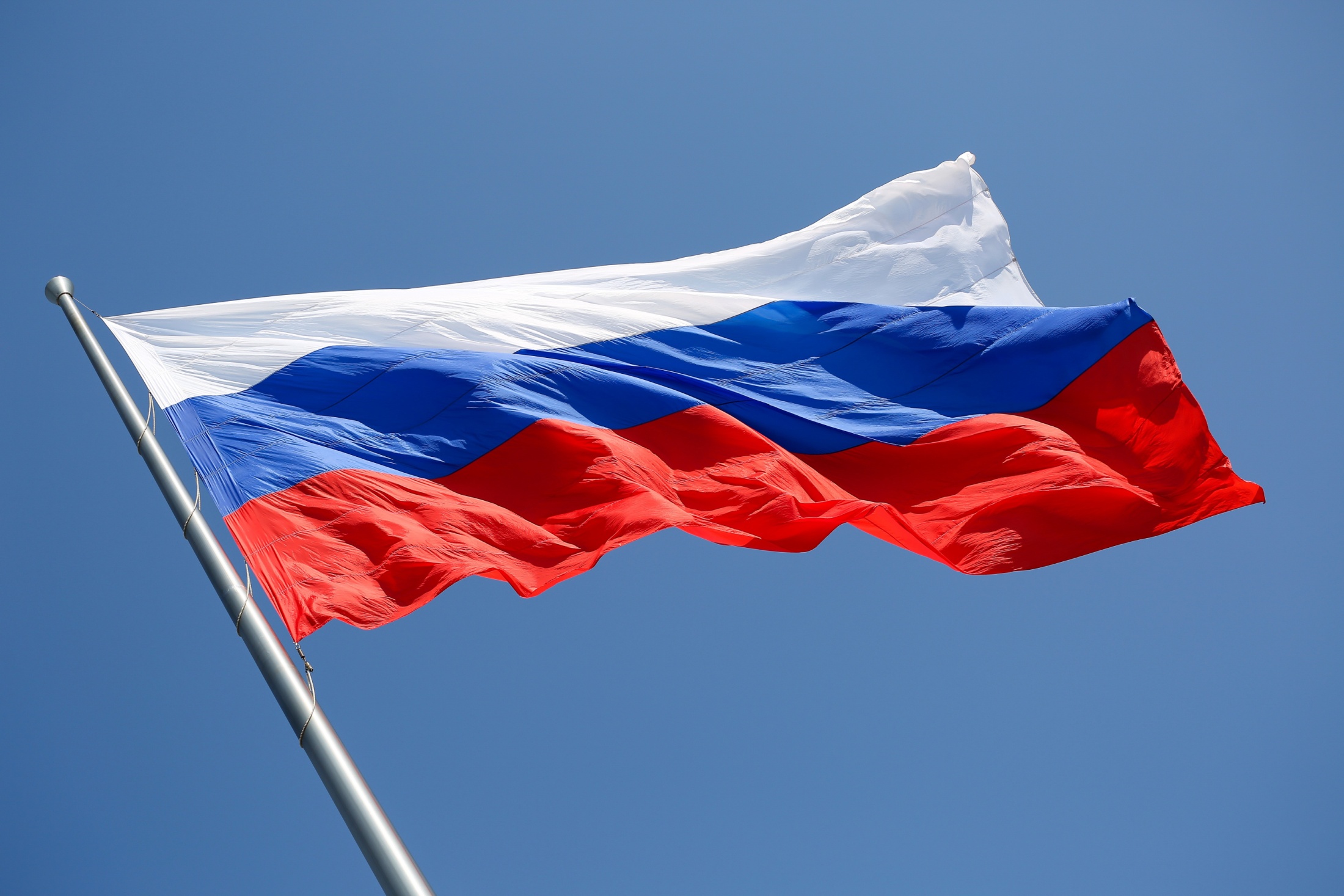 Друг познается….
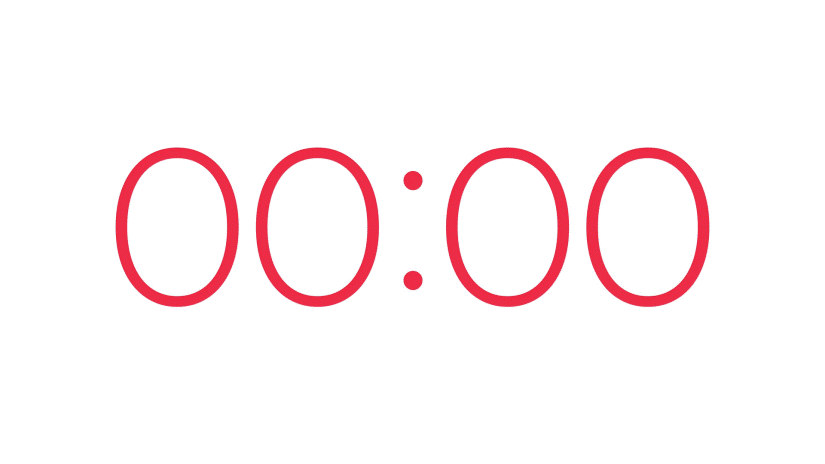 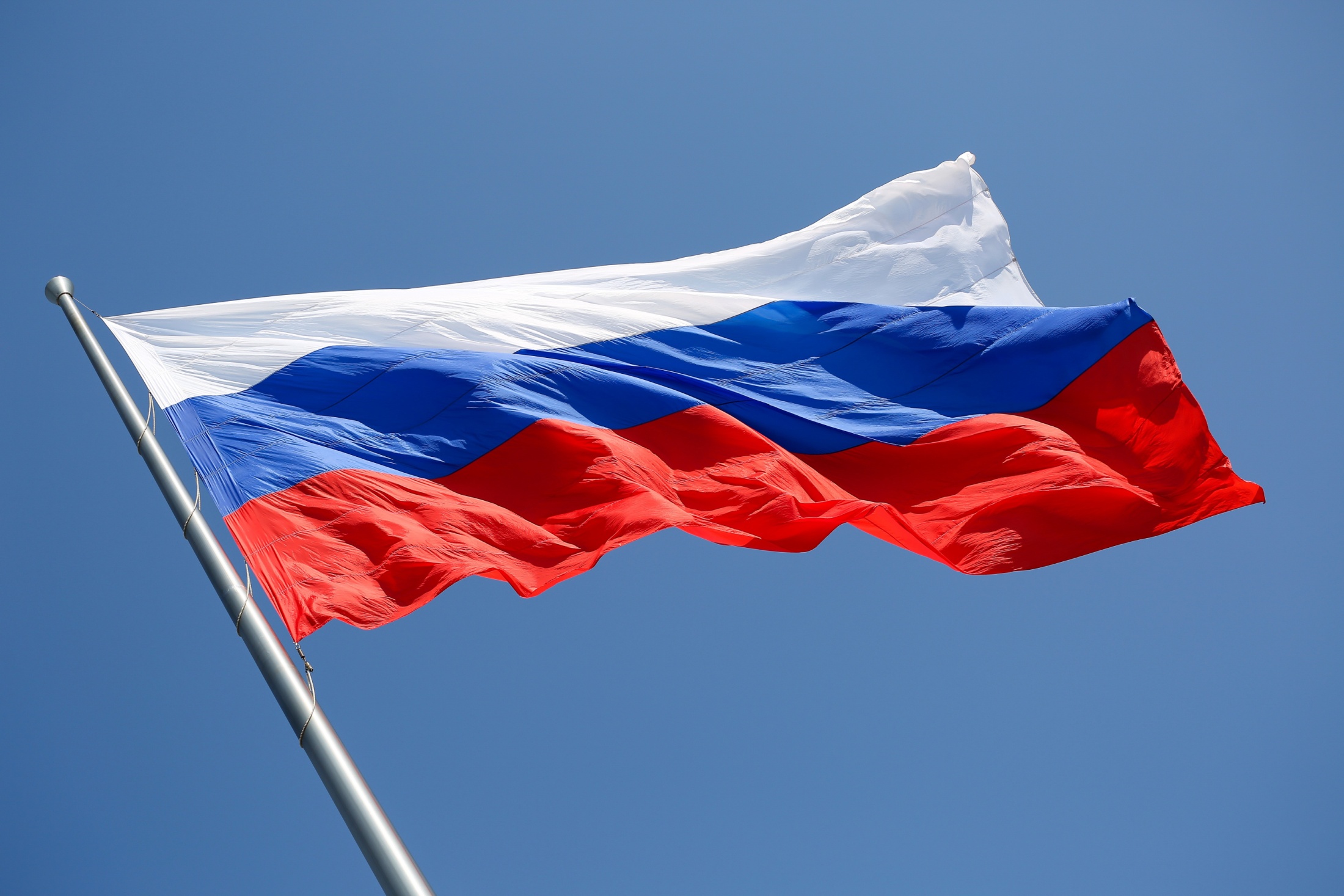 Жизнь прожить —
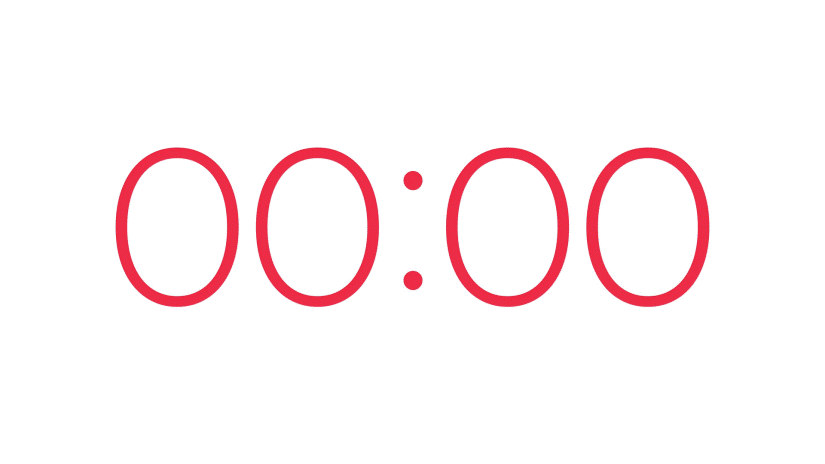 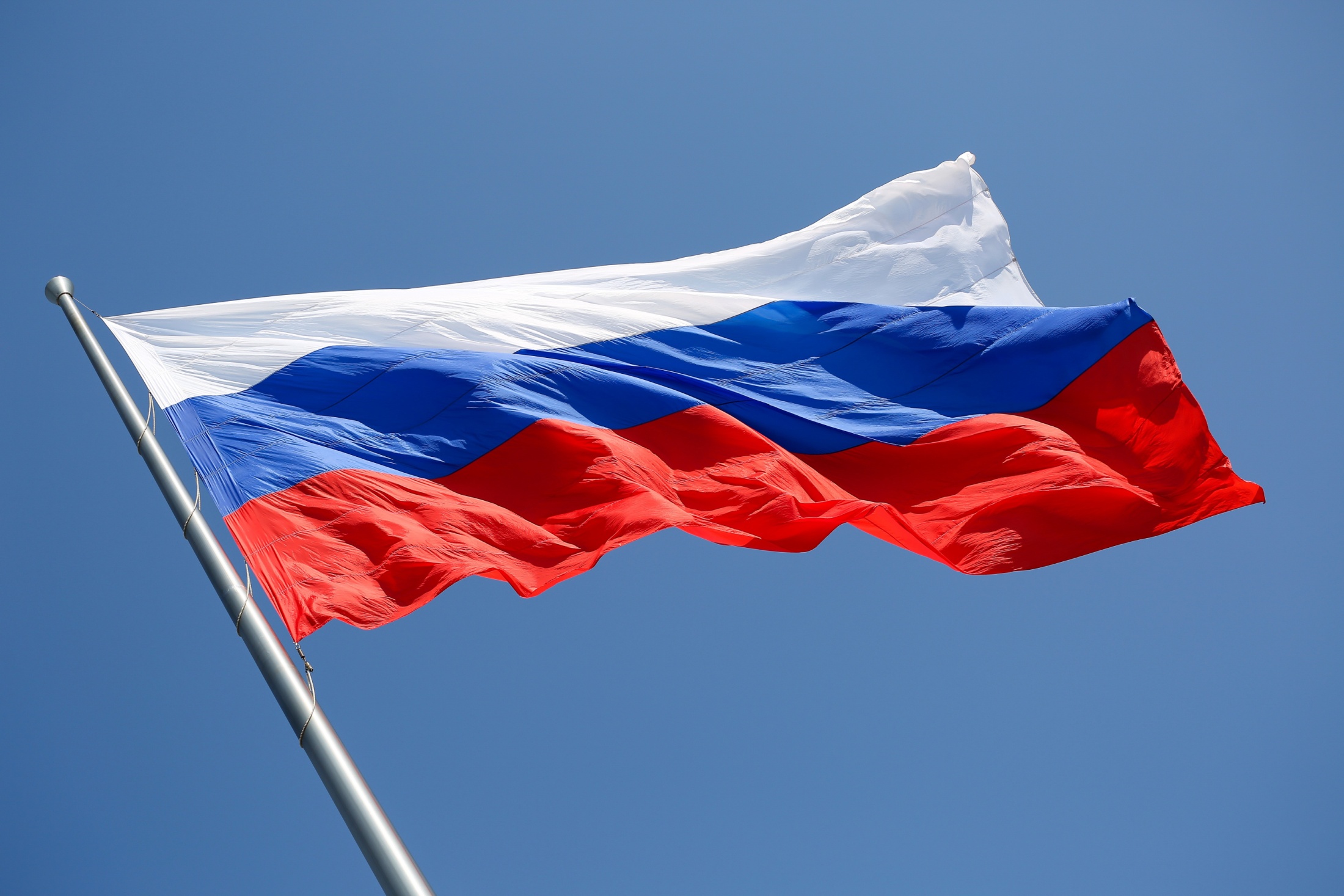 Где родился –
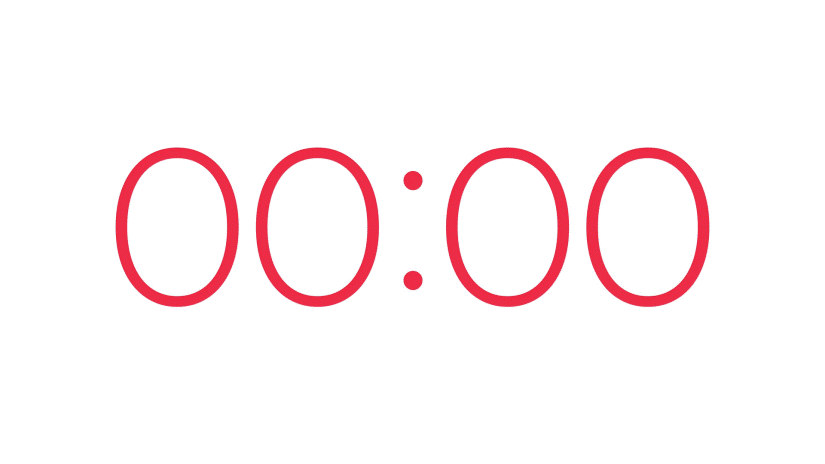 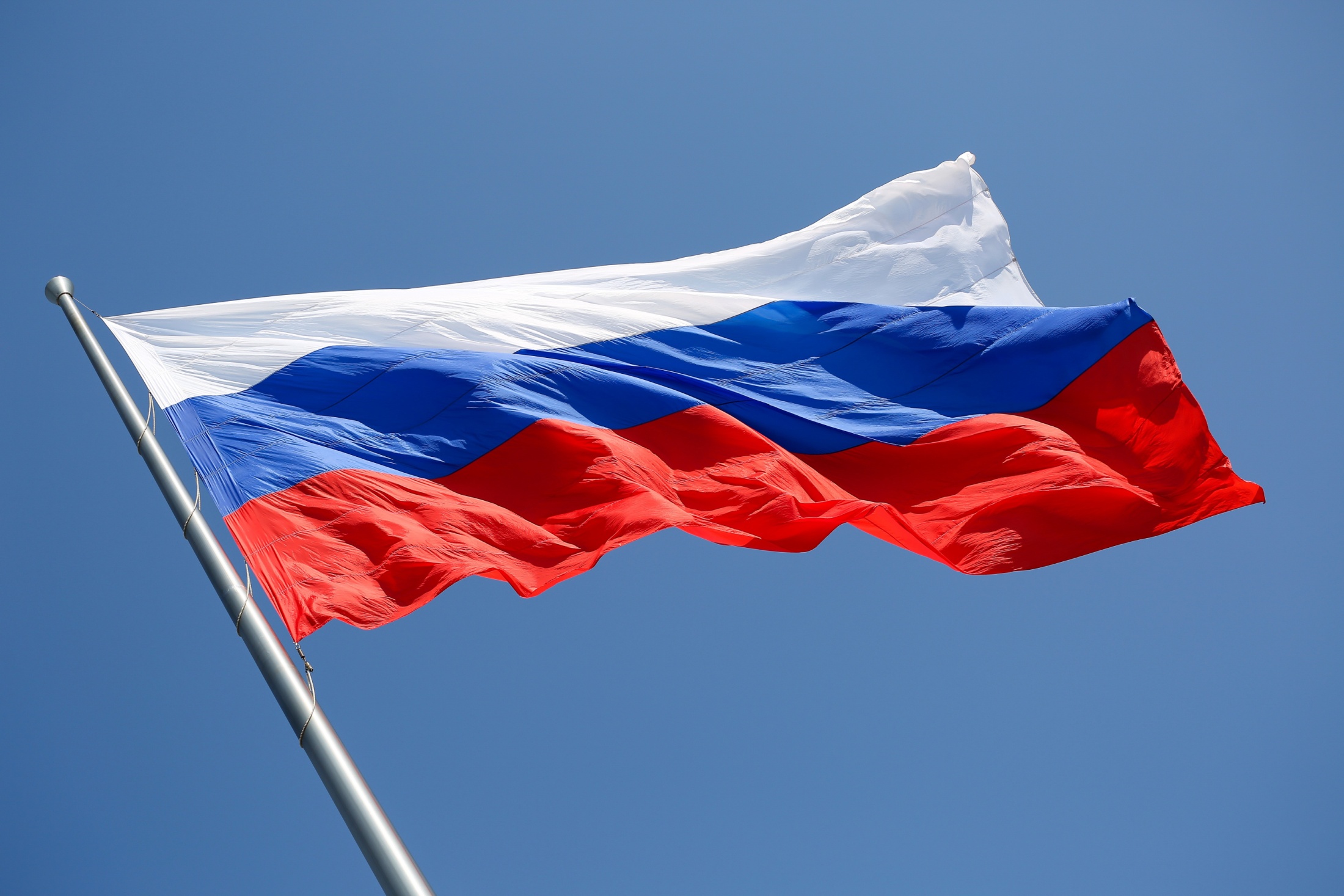 Любишь кататься —
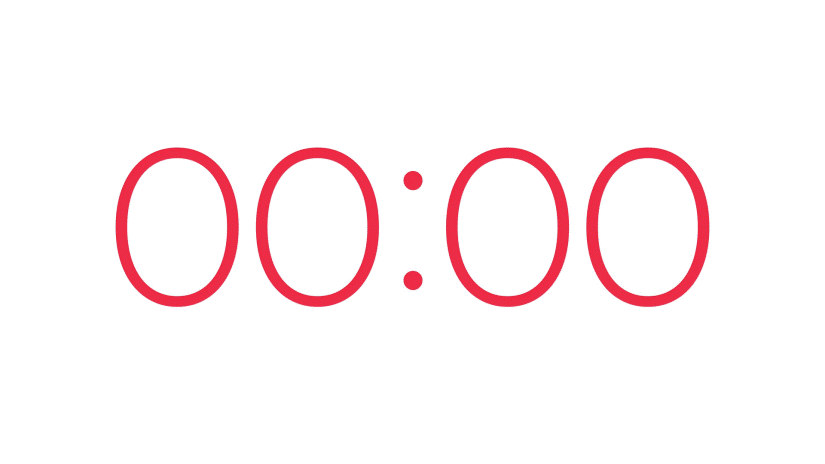 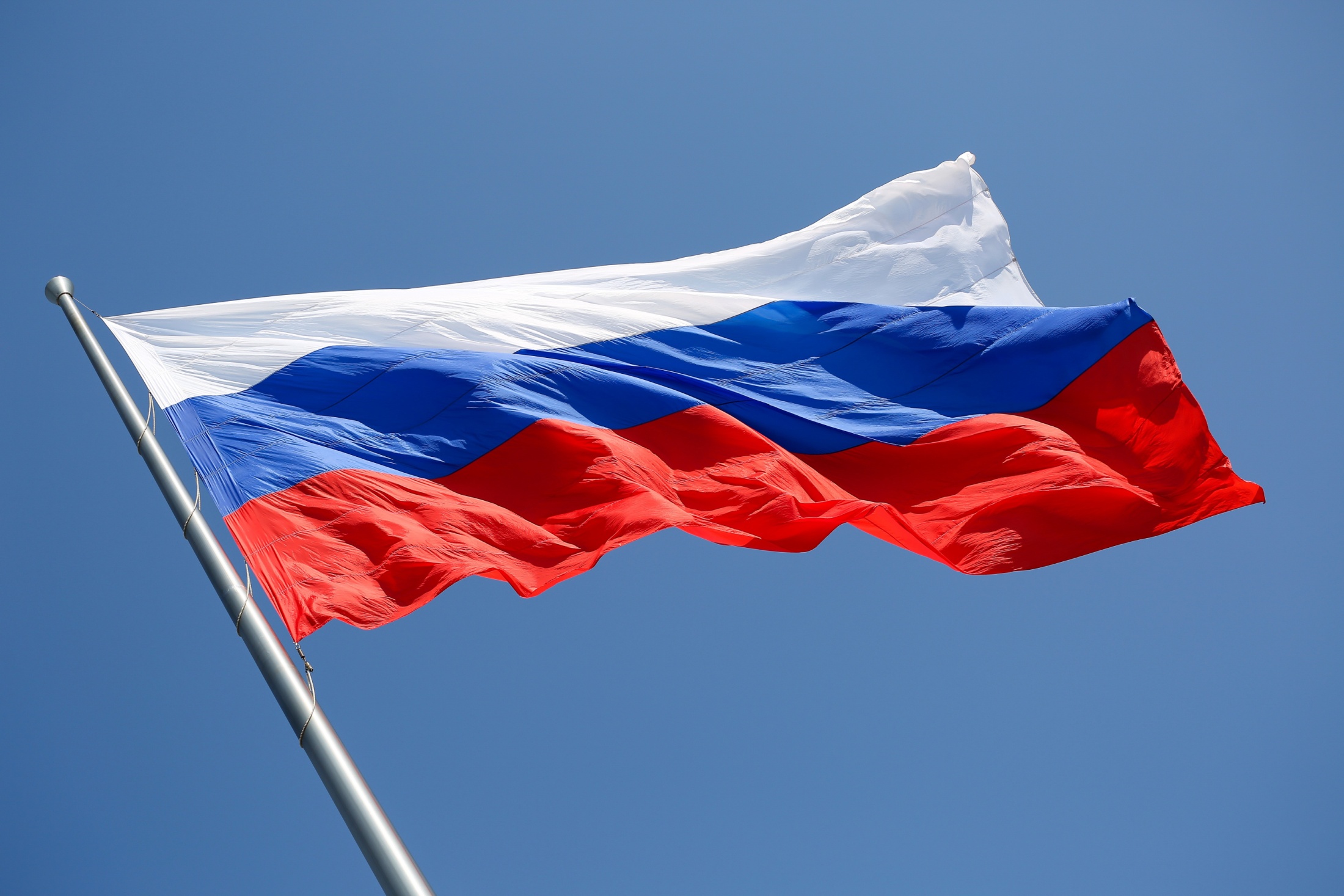 Сделал дело -
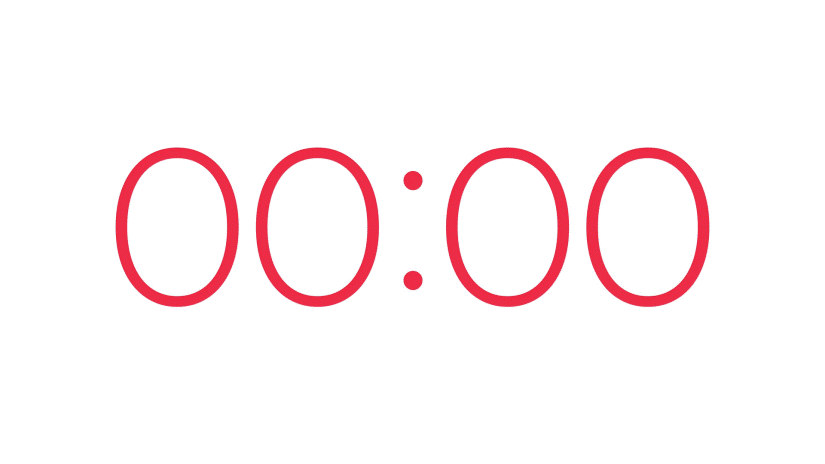 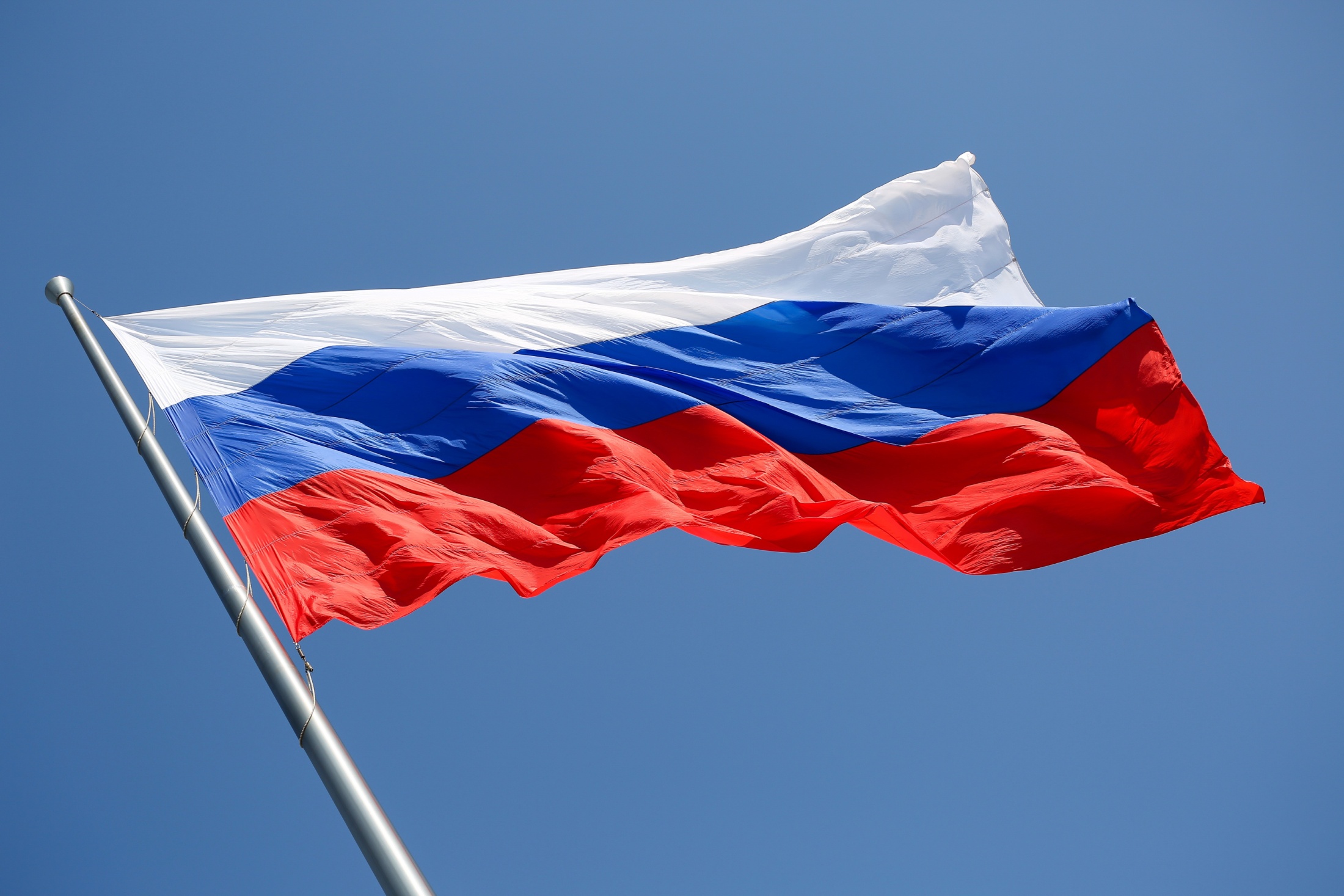 Не буди лихо,
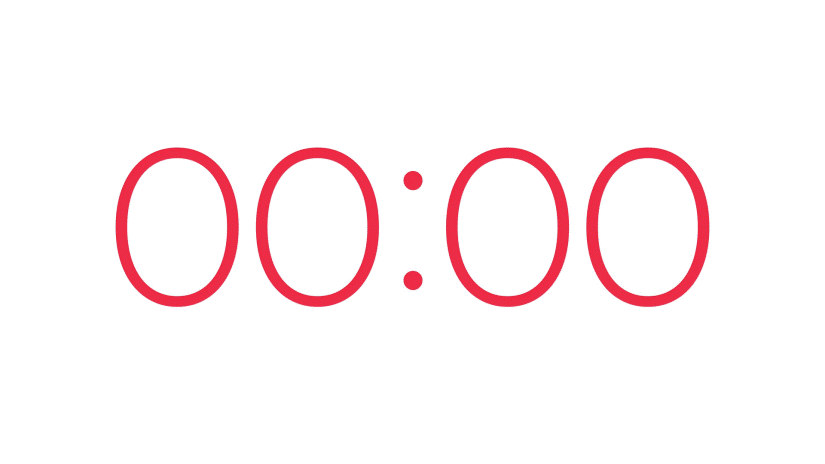 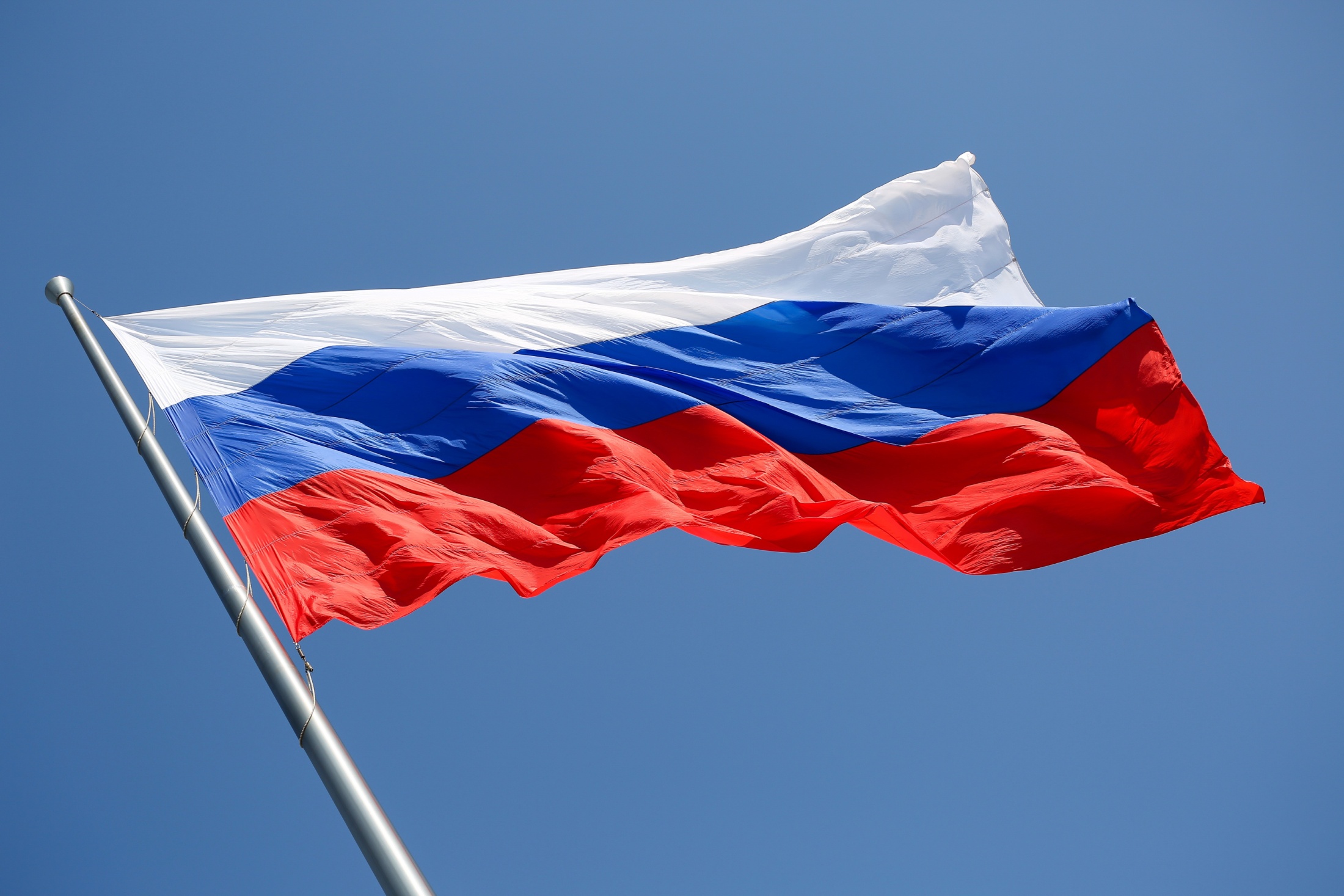 Как аукнется,
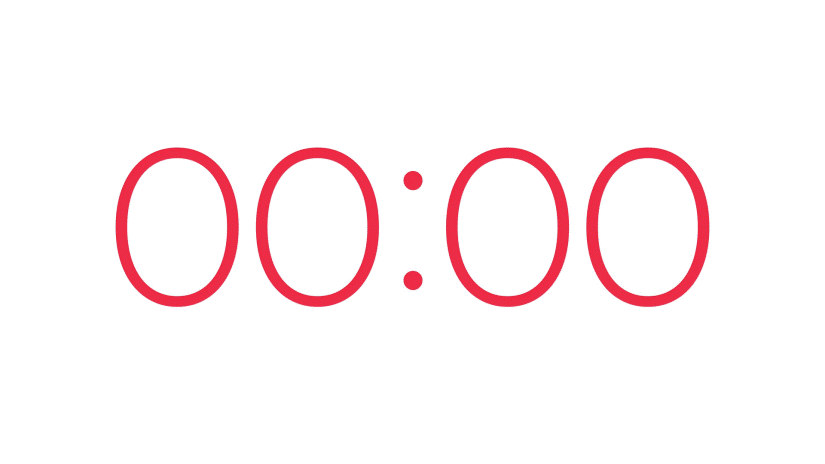 Сдавайте ответы!
ПРОВЕРКА
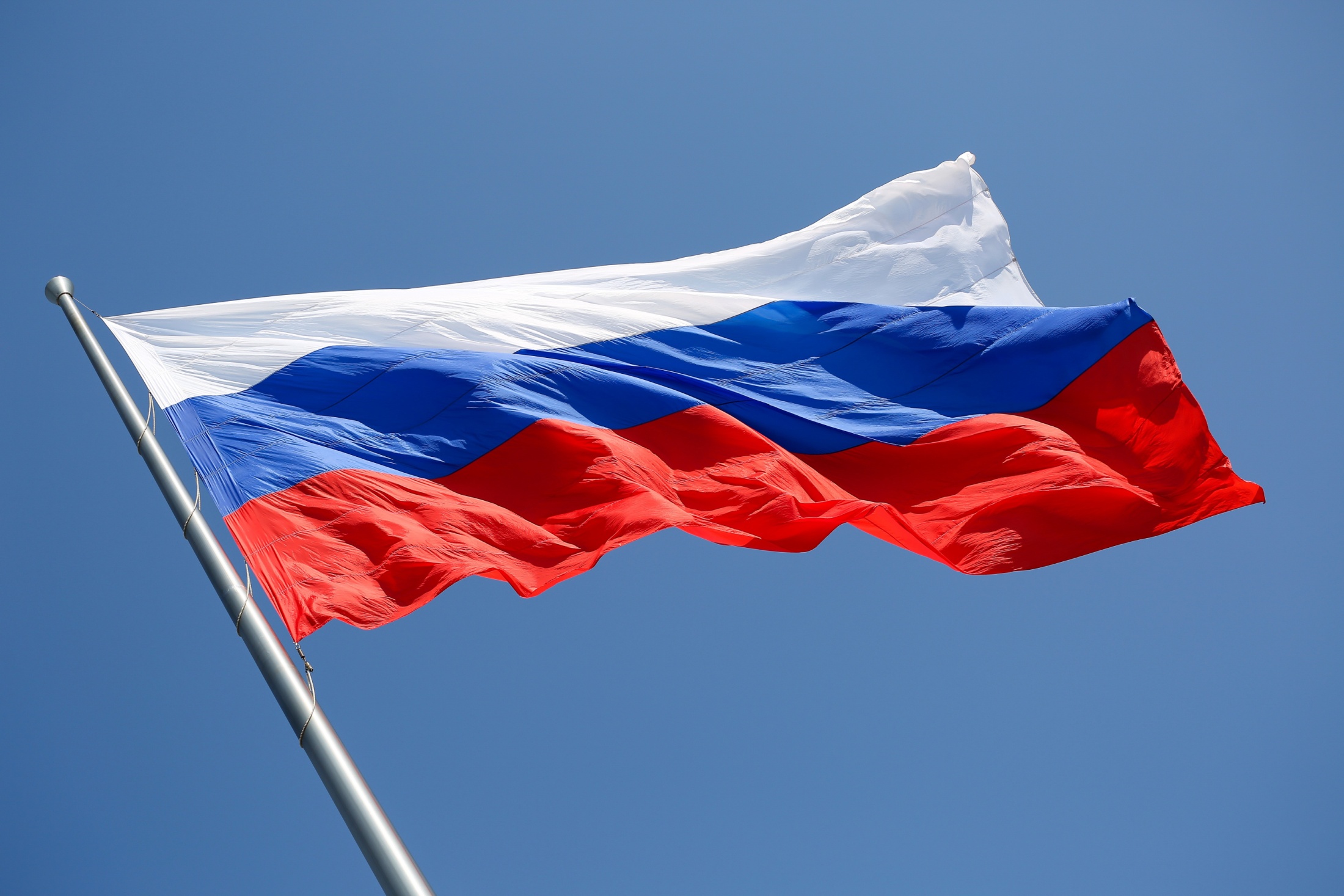 Друг познается в беде.
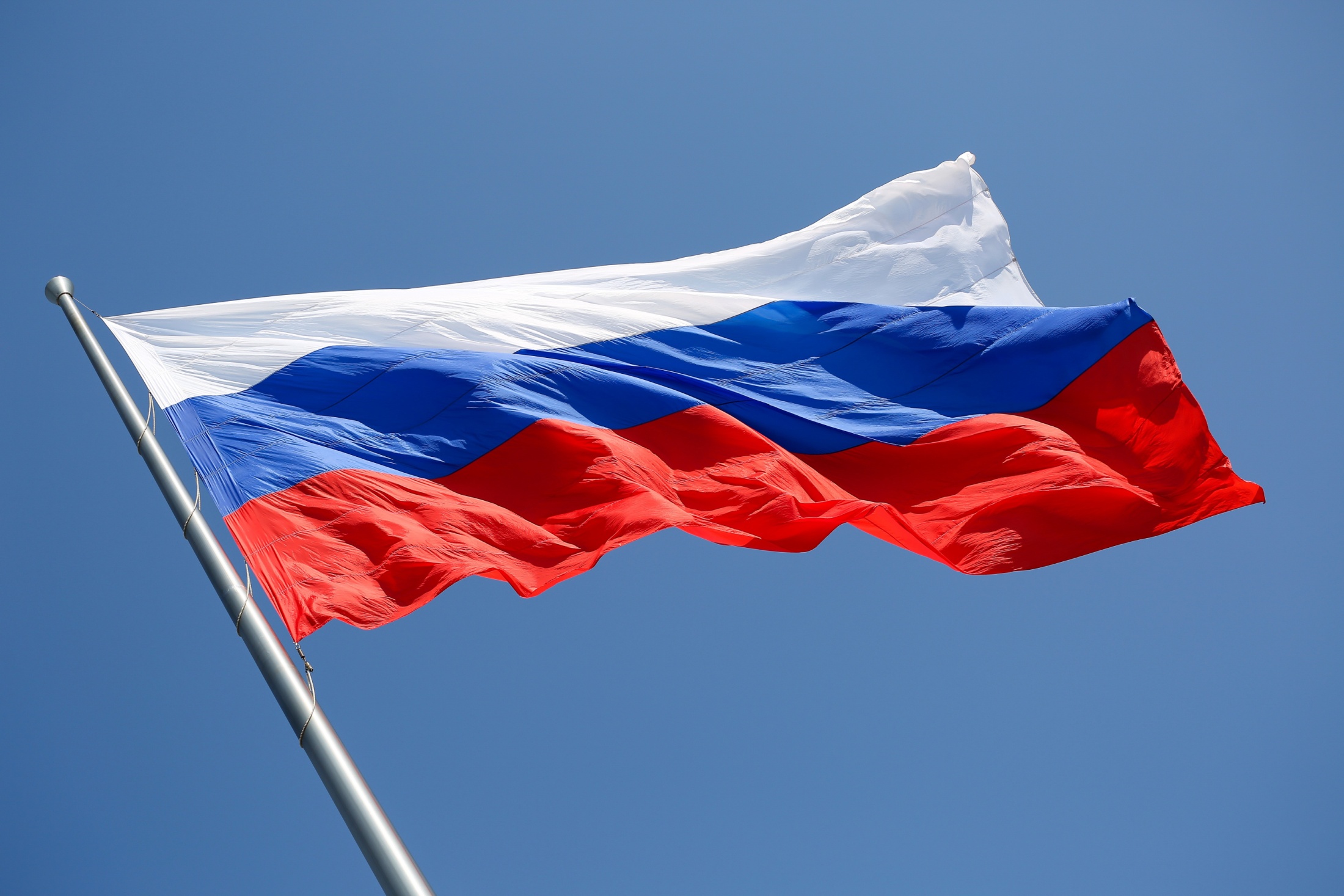 Жизнь прожить — не поле перейти.
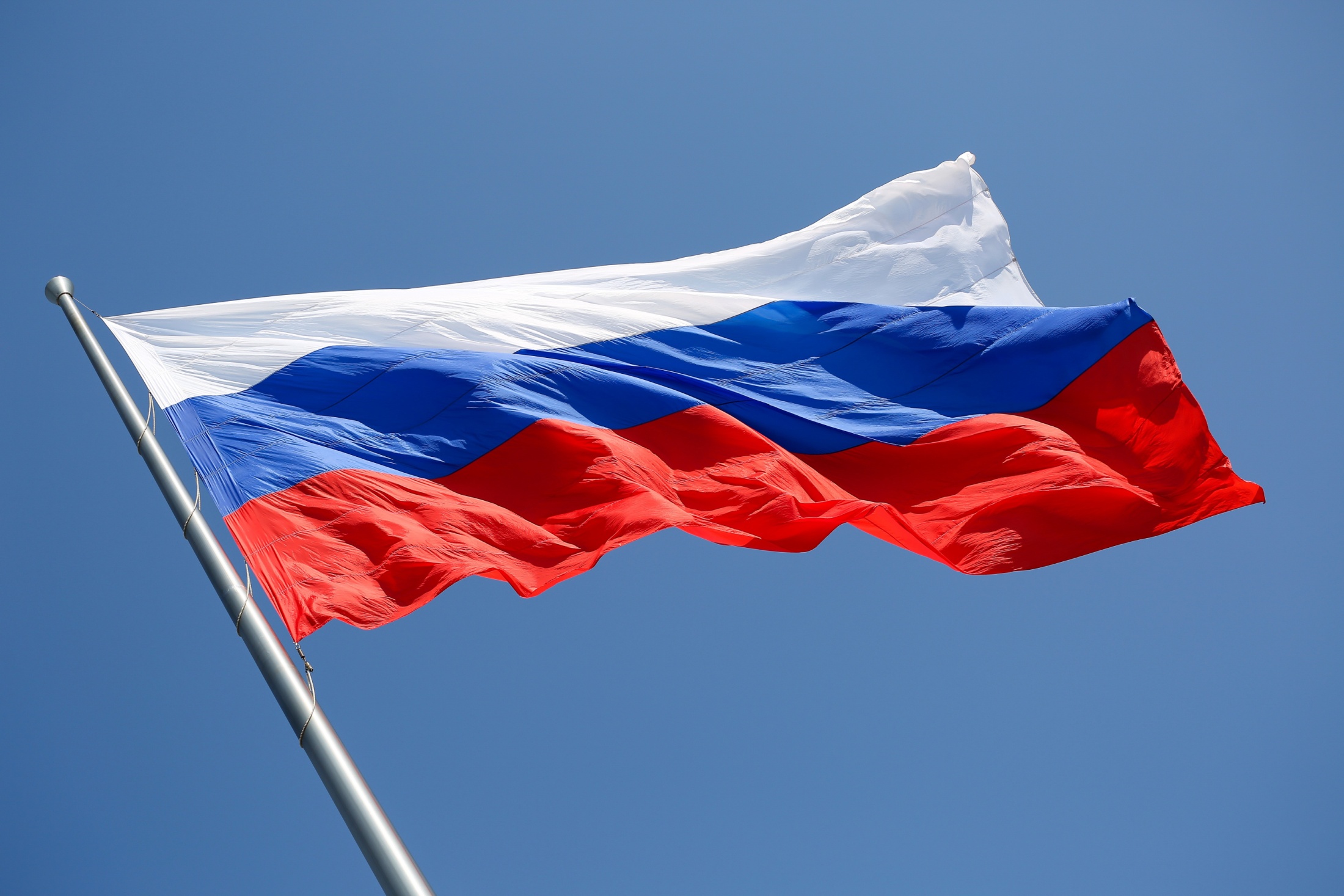 Где родился – там и пригодился
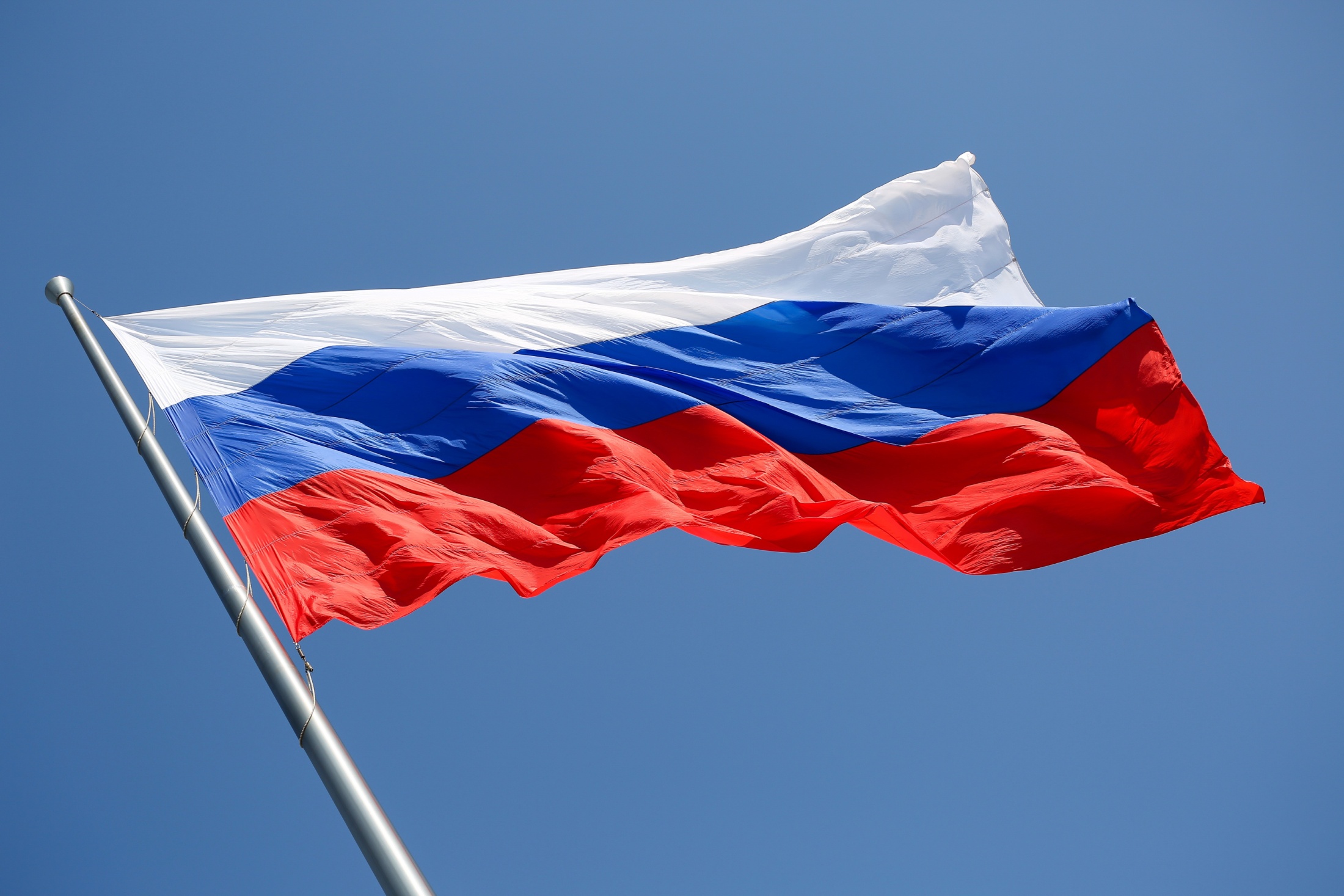 Любишь кататься —люби саночки возить
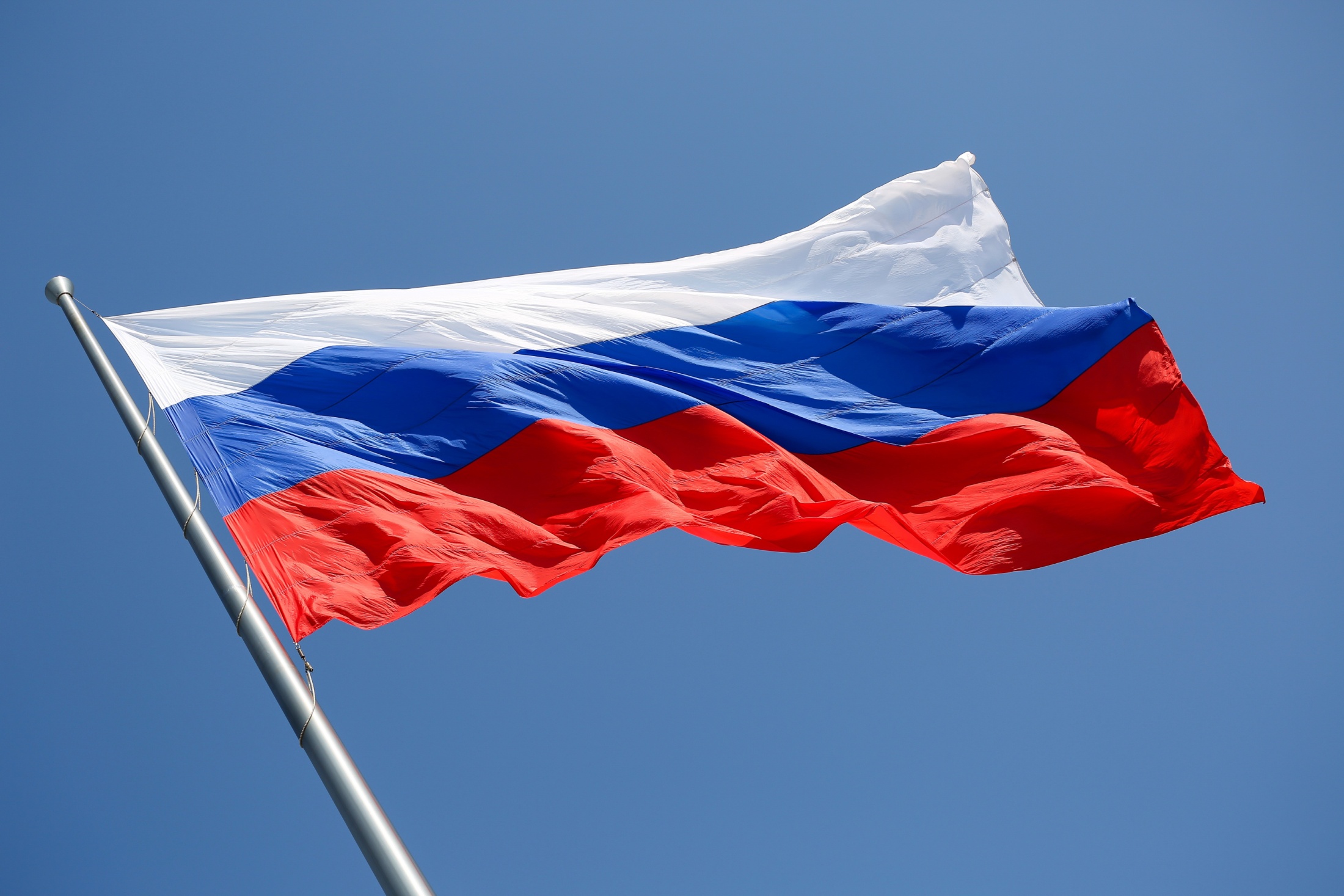 Сделал дело – гуляй смело!
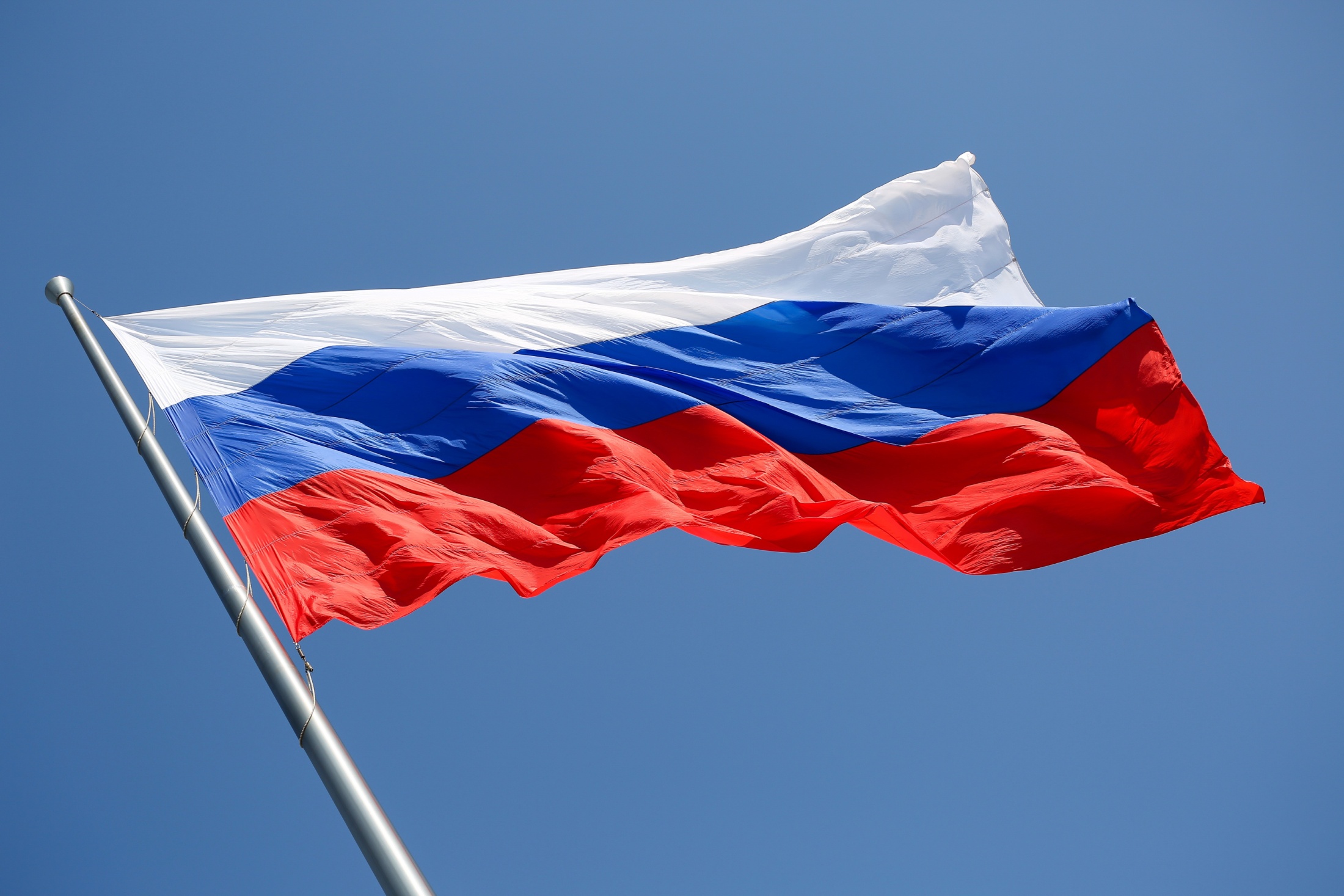 Не буди лихо, пока оно тихо
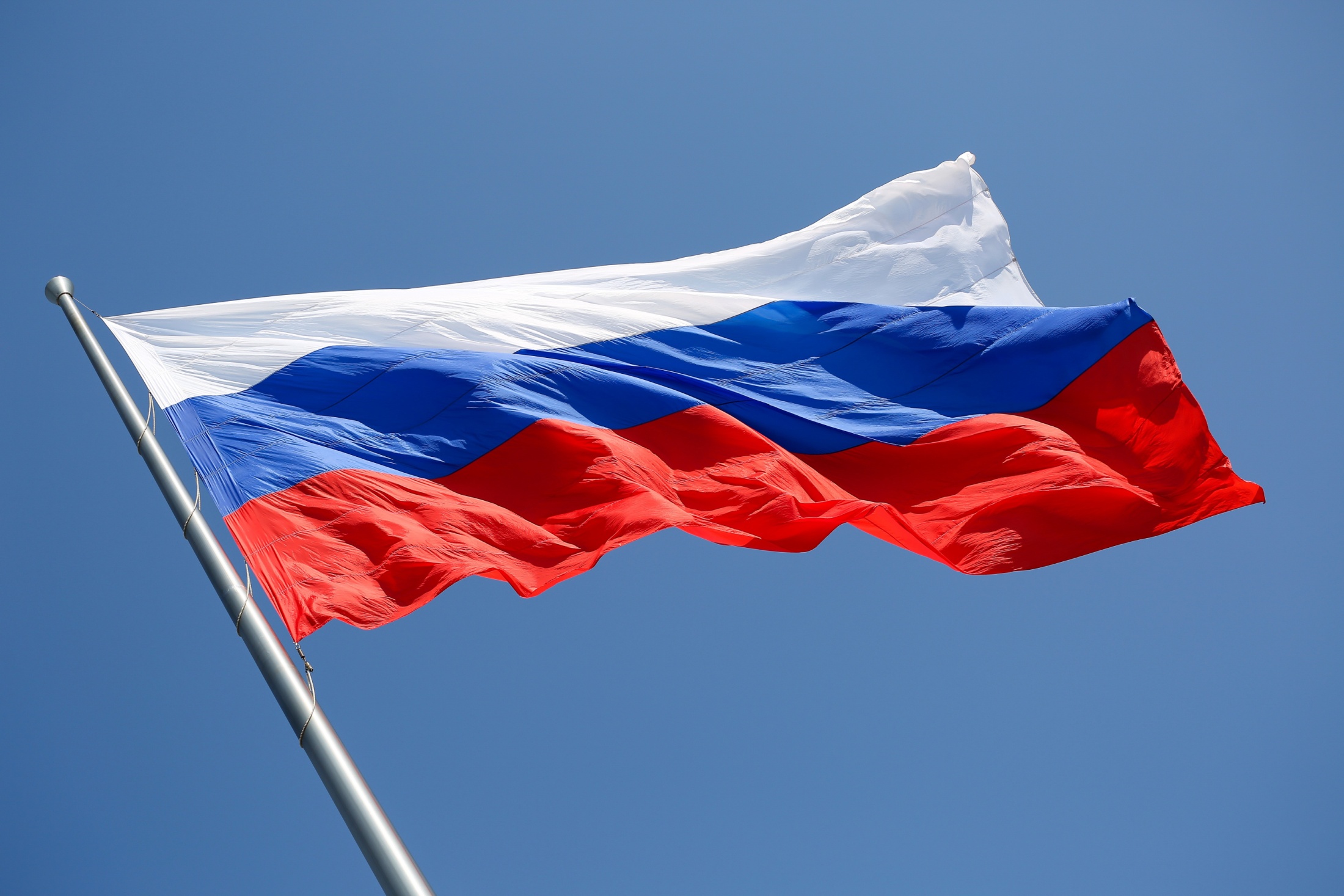 Как аукнется, так и откликнется
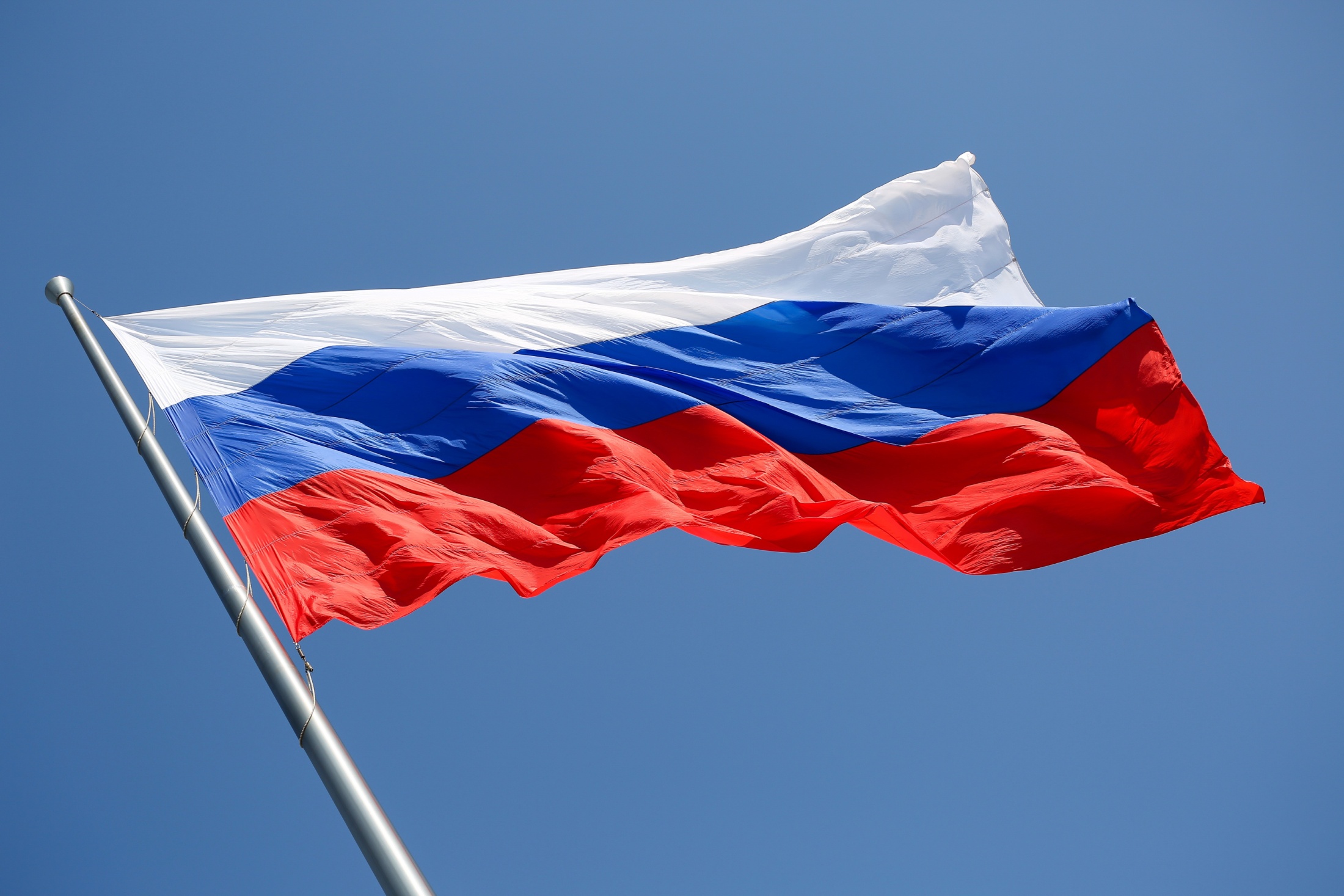 Раунд 3.
Восстанови гимн России
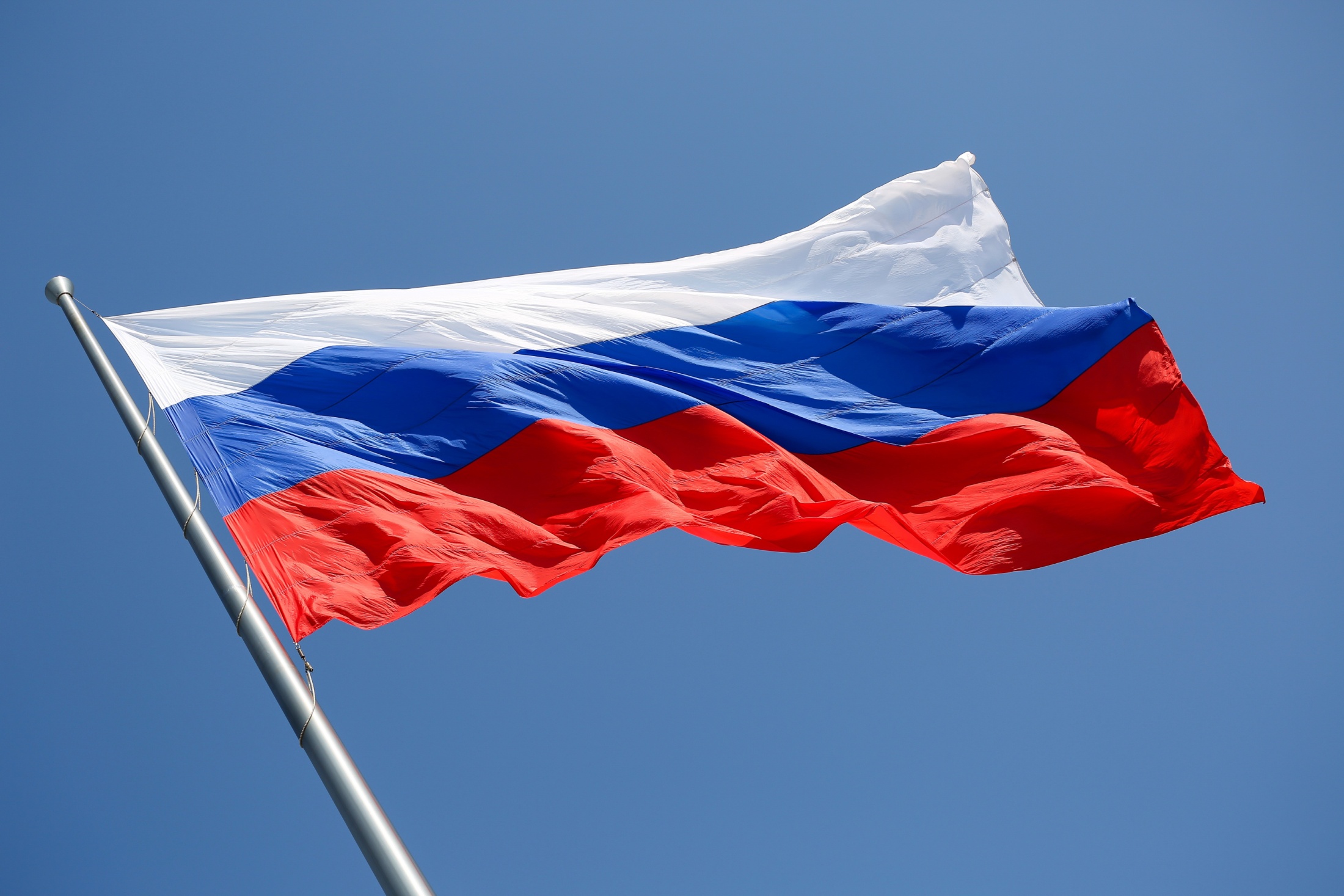 Раунд 4
Загадки
8 вопросов
30 секунд
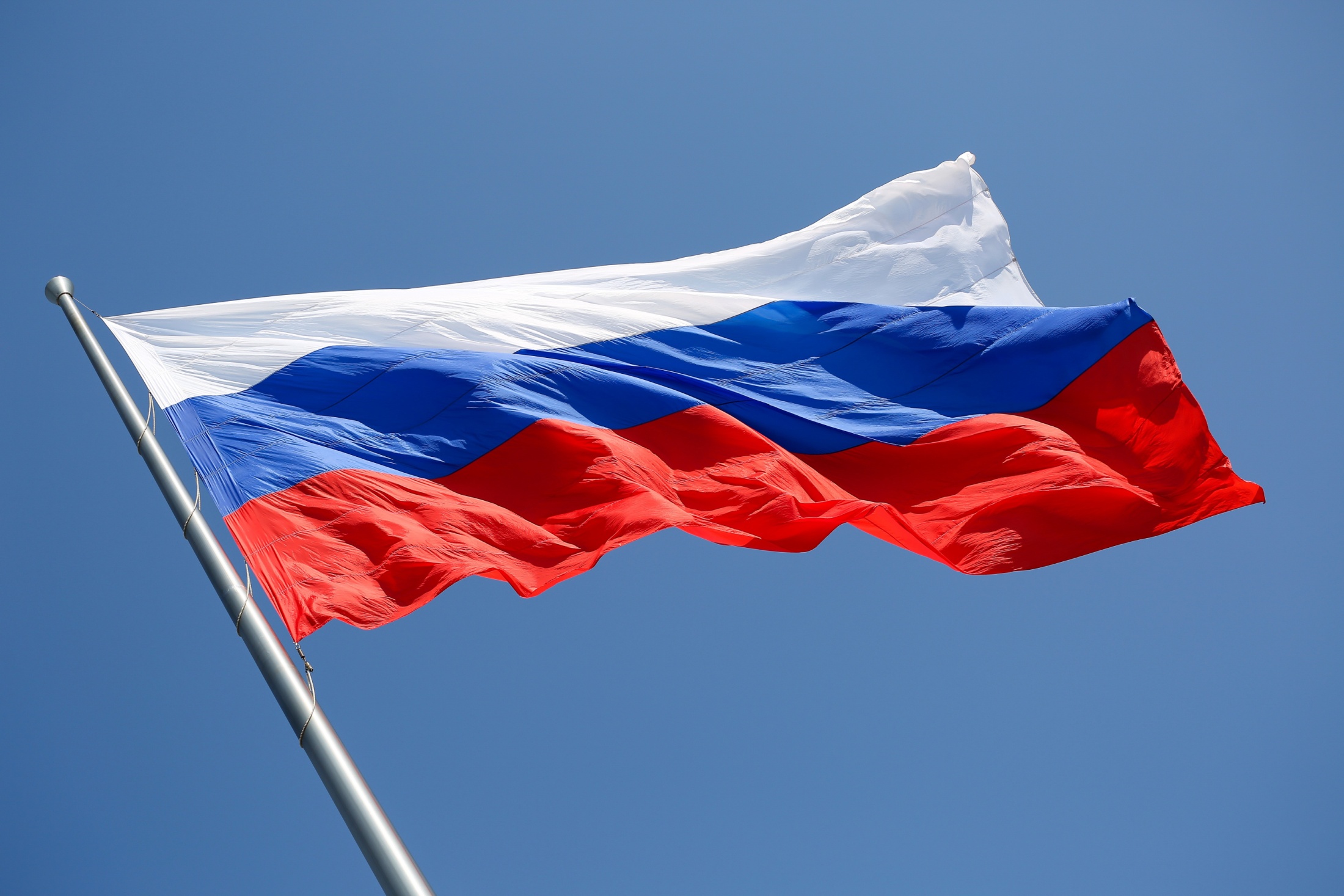 Стоит Таня
В белом сарафане.
На стройной ножке,
В ушах – серёжки.
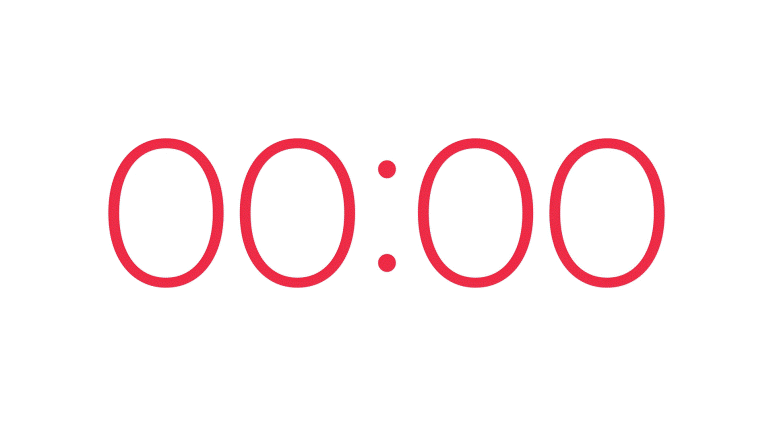 Кукла – символ материнства
И семейного единства.
Сарафан – её одёжка,
Вся из дерева...
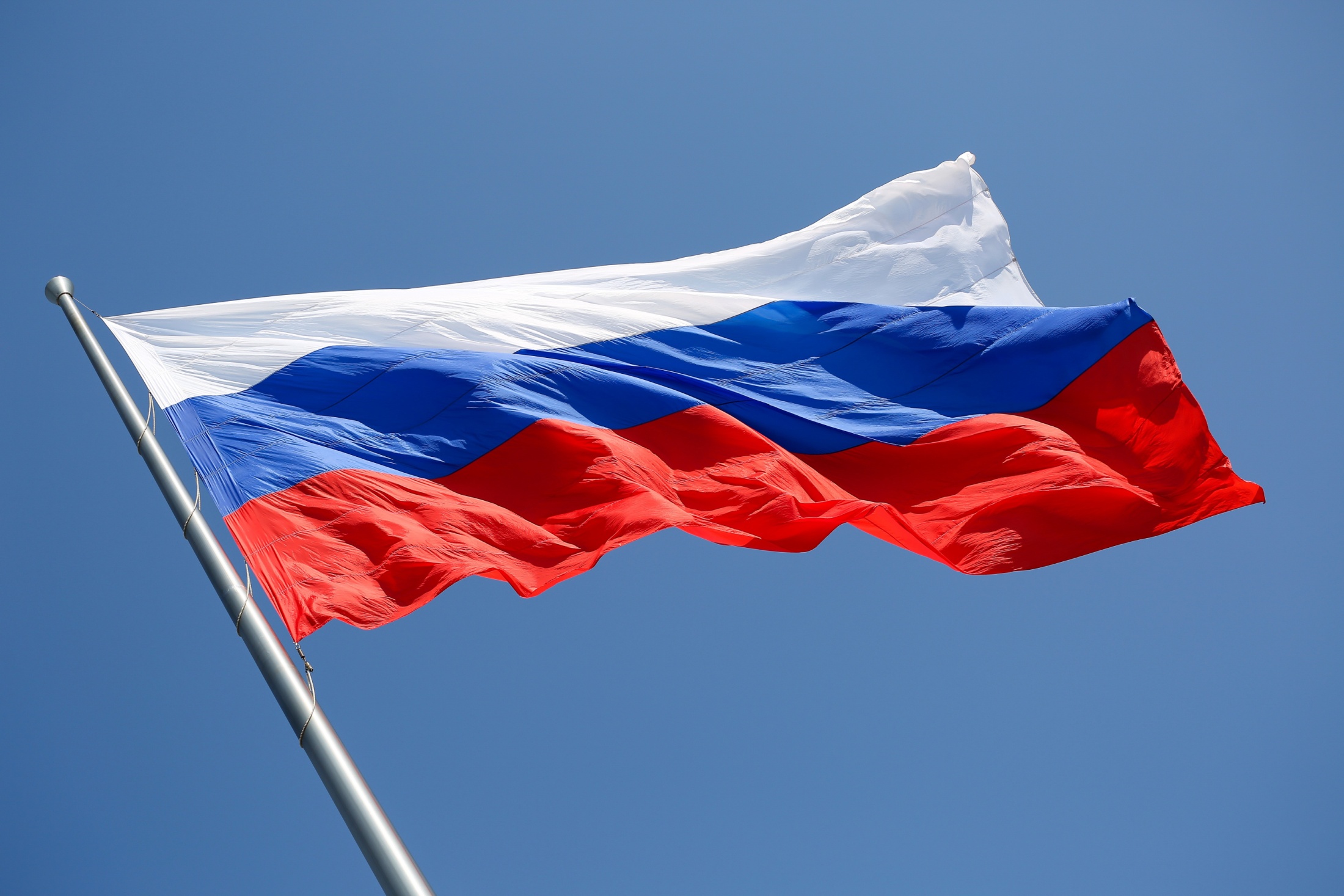 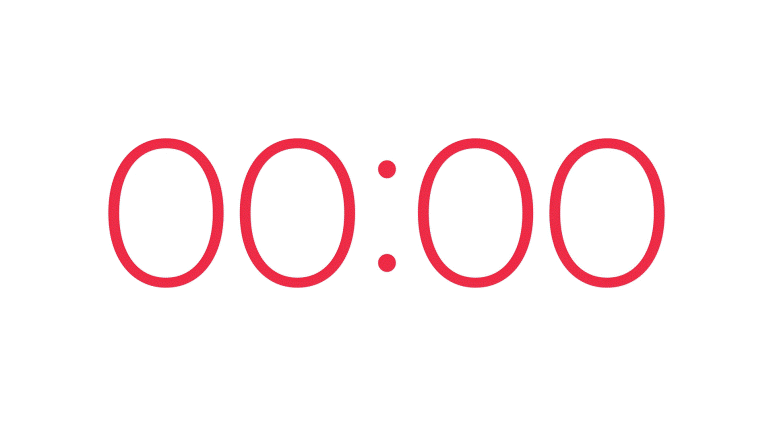 Он – огромный хищник леса,
Гнев его страшнее беса.
Любит яростно реветь
Толстопятый зверь...
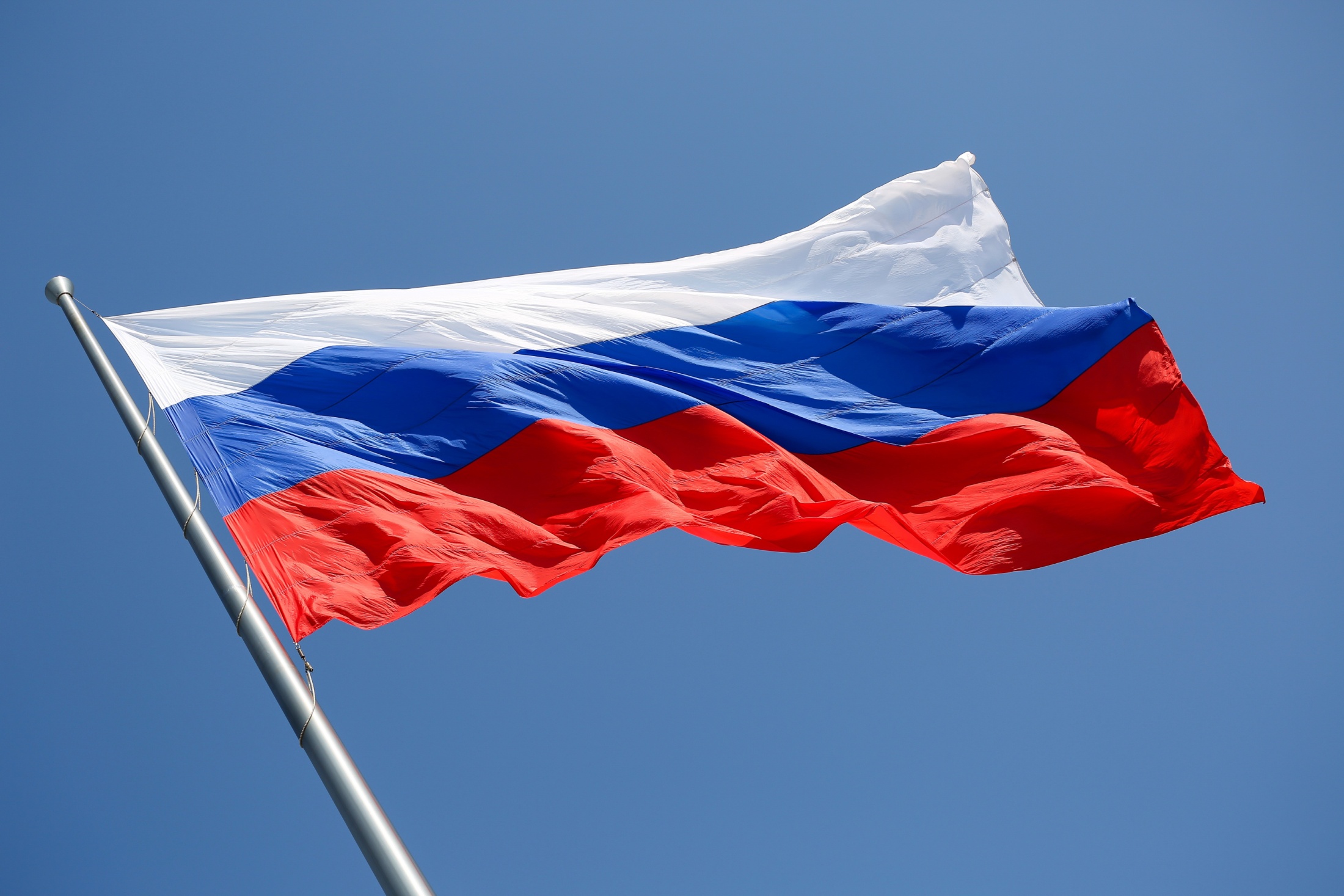 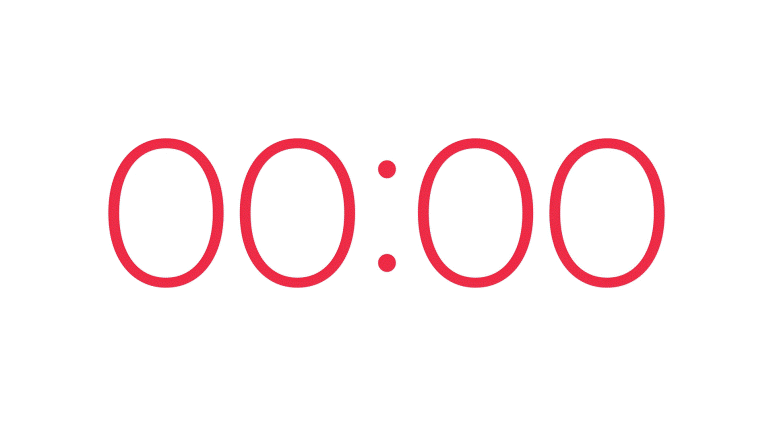 Есть на свете – ночь и день,
Есть – лицо, и есть – изнанка;
Шляпа летом дарит тень,
В зиму греет нас – ...
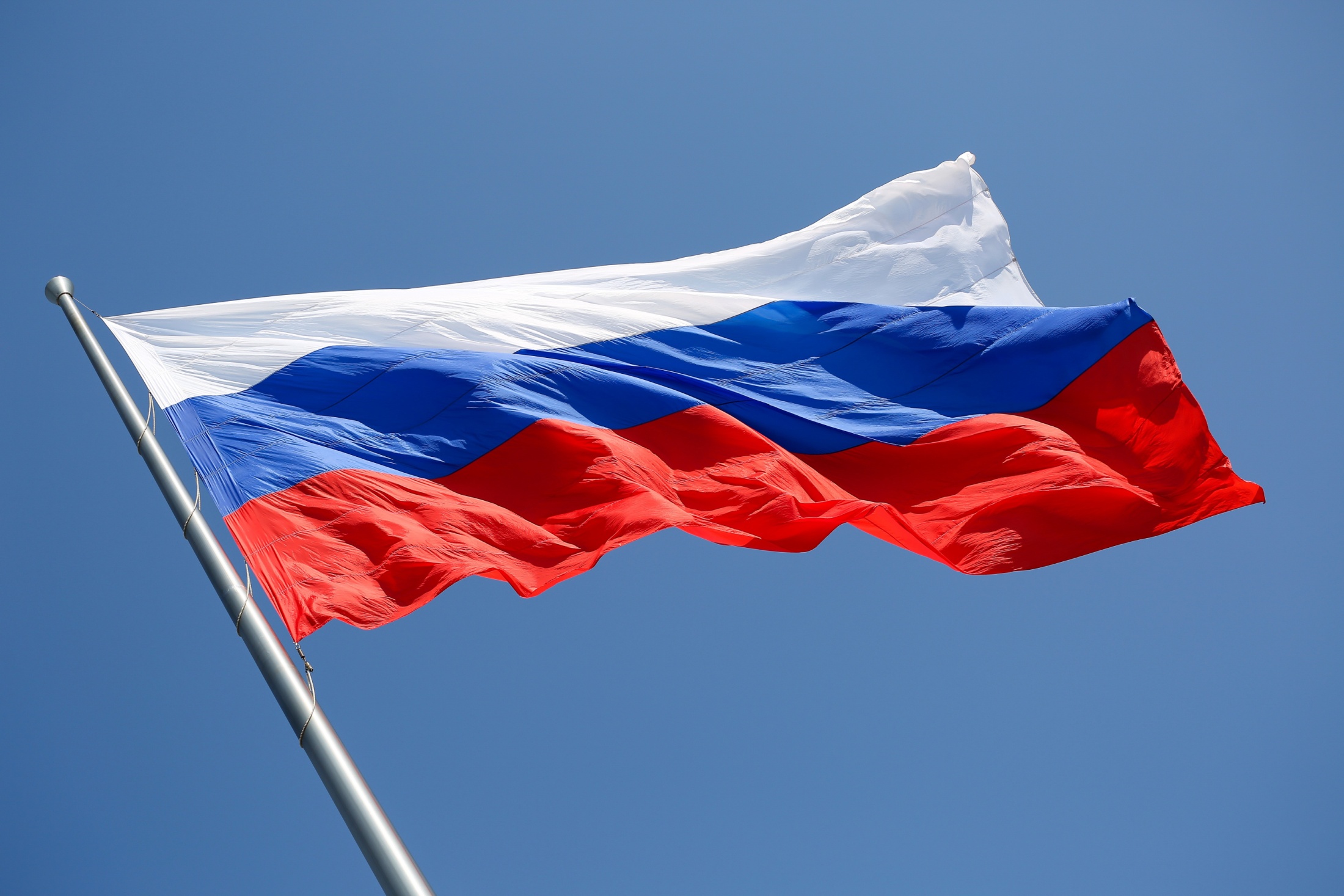 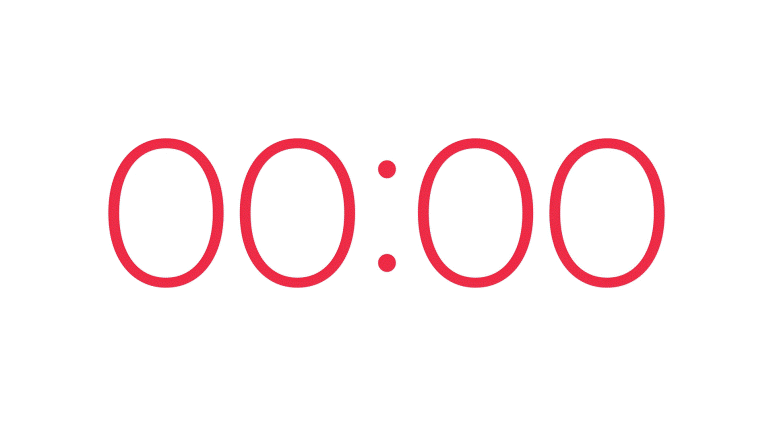 На столе стоит пузатый.
Носик – кран его горбатый.
Запыхтит, из носа – пар!
Тульский это…
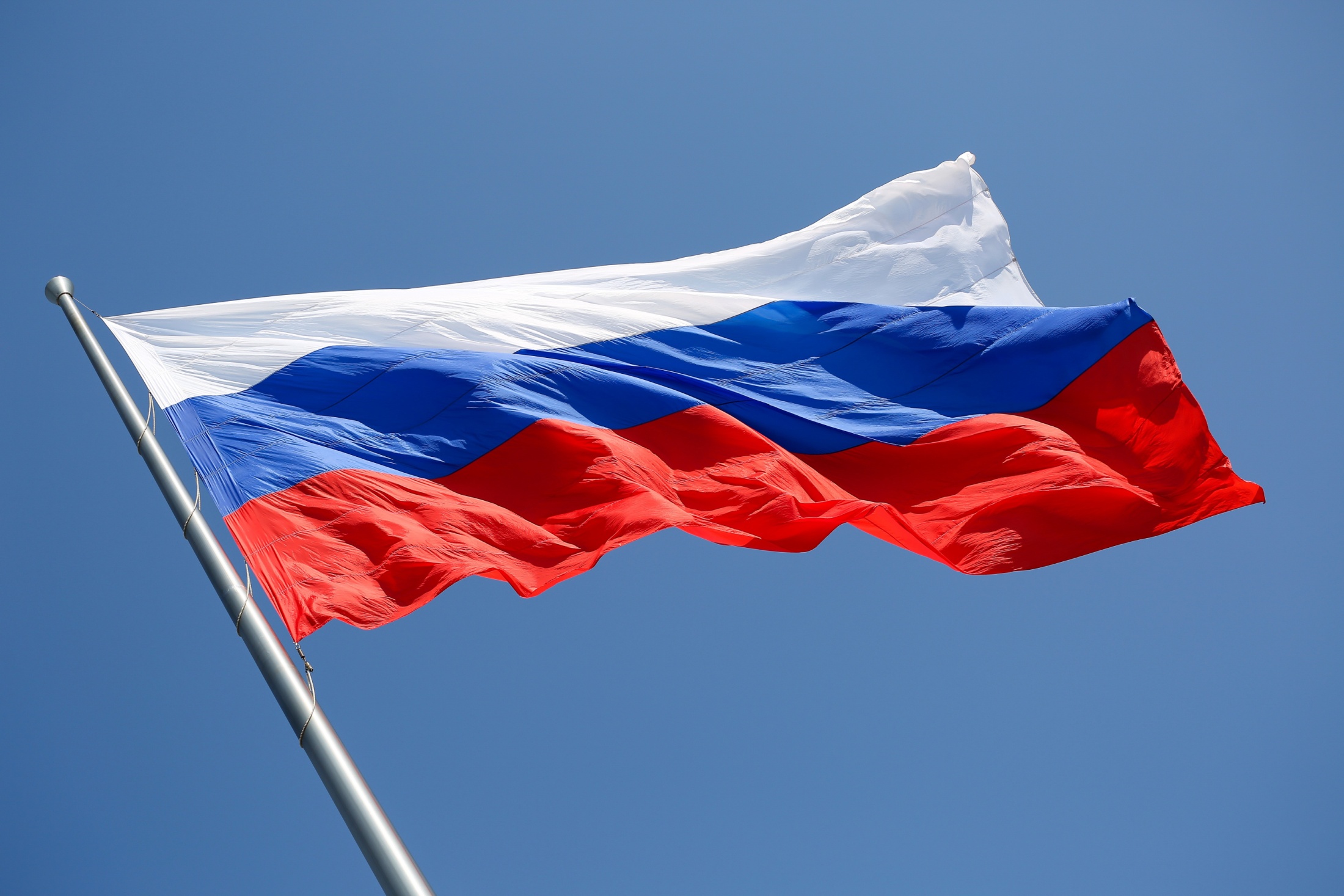 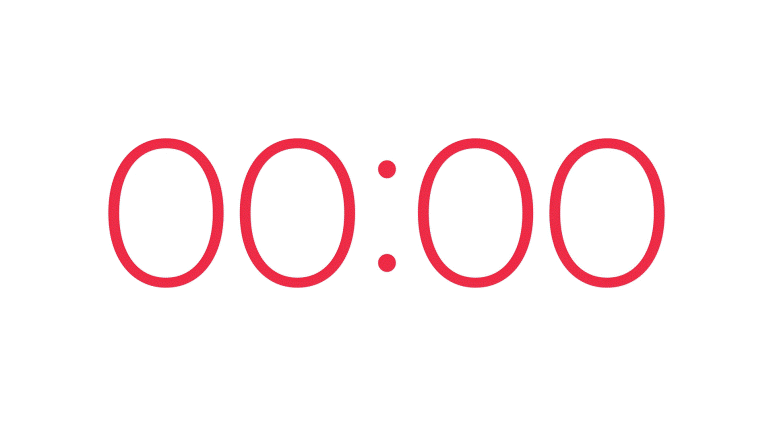 Бронзовый памятник –
Вам не игрушка,
Он ведь – орудие,
Это – ...
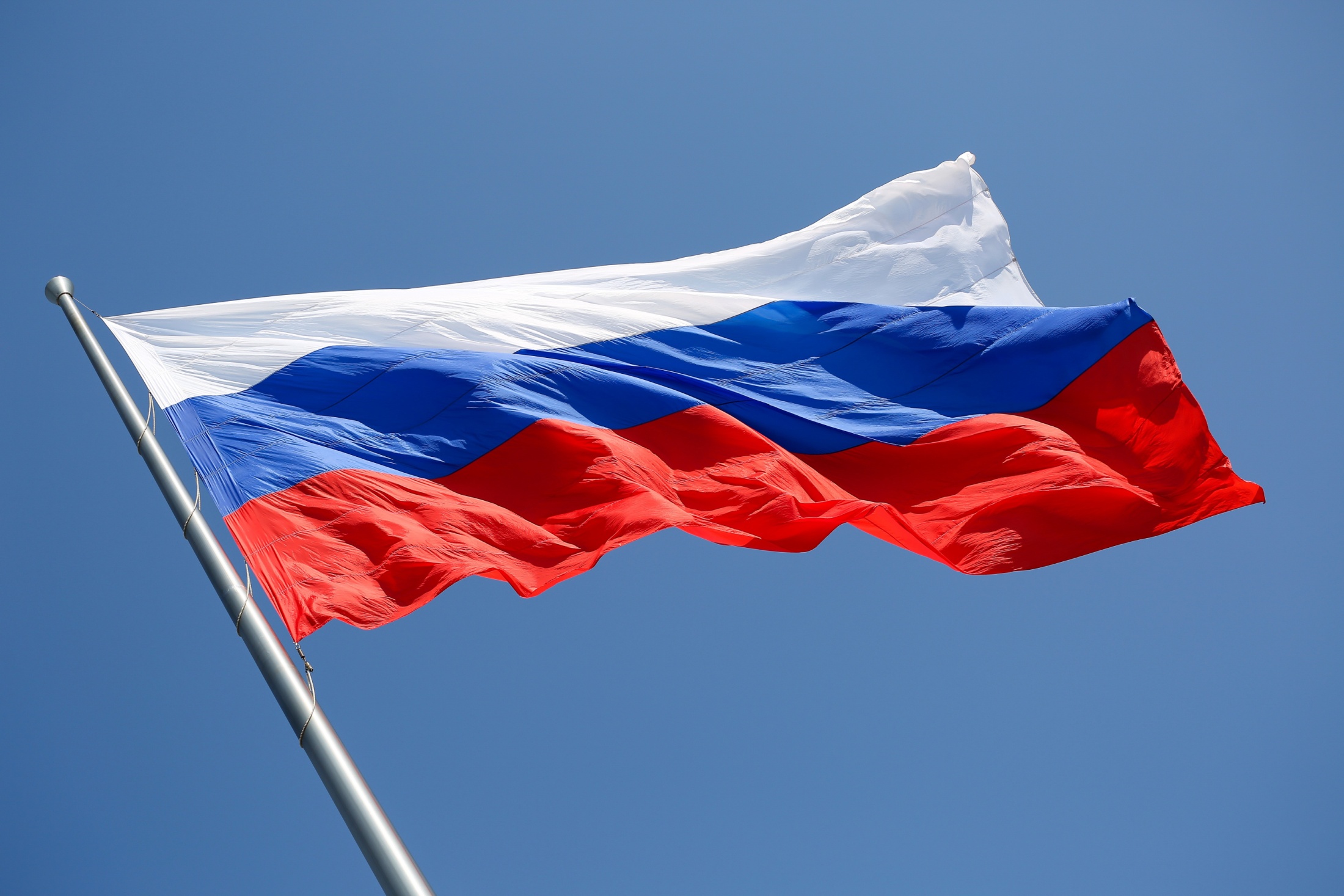 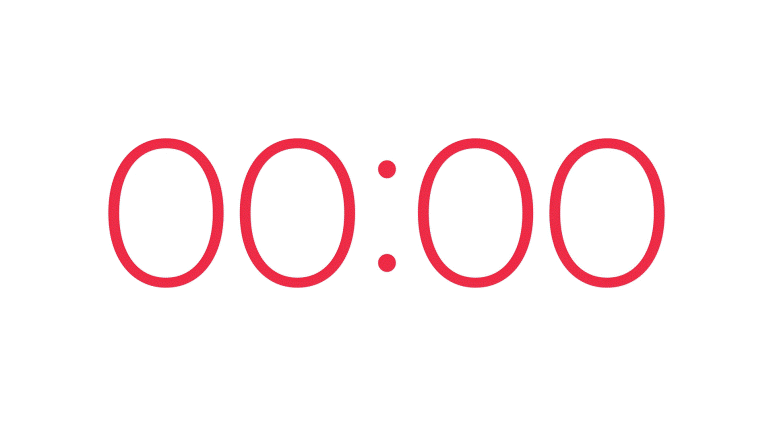 Инструмент народный этот
С давних пор известен свету.
Только кнопочки ты тронь –
Запоёт легко ...
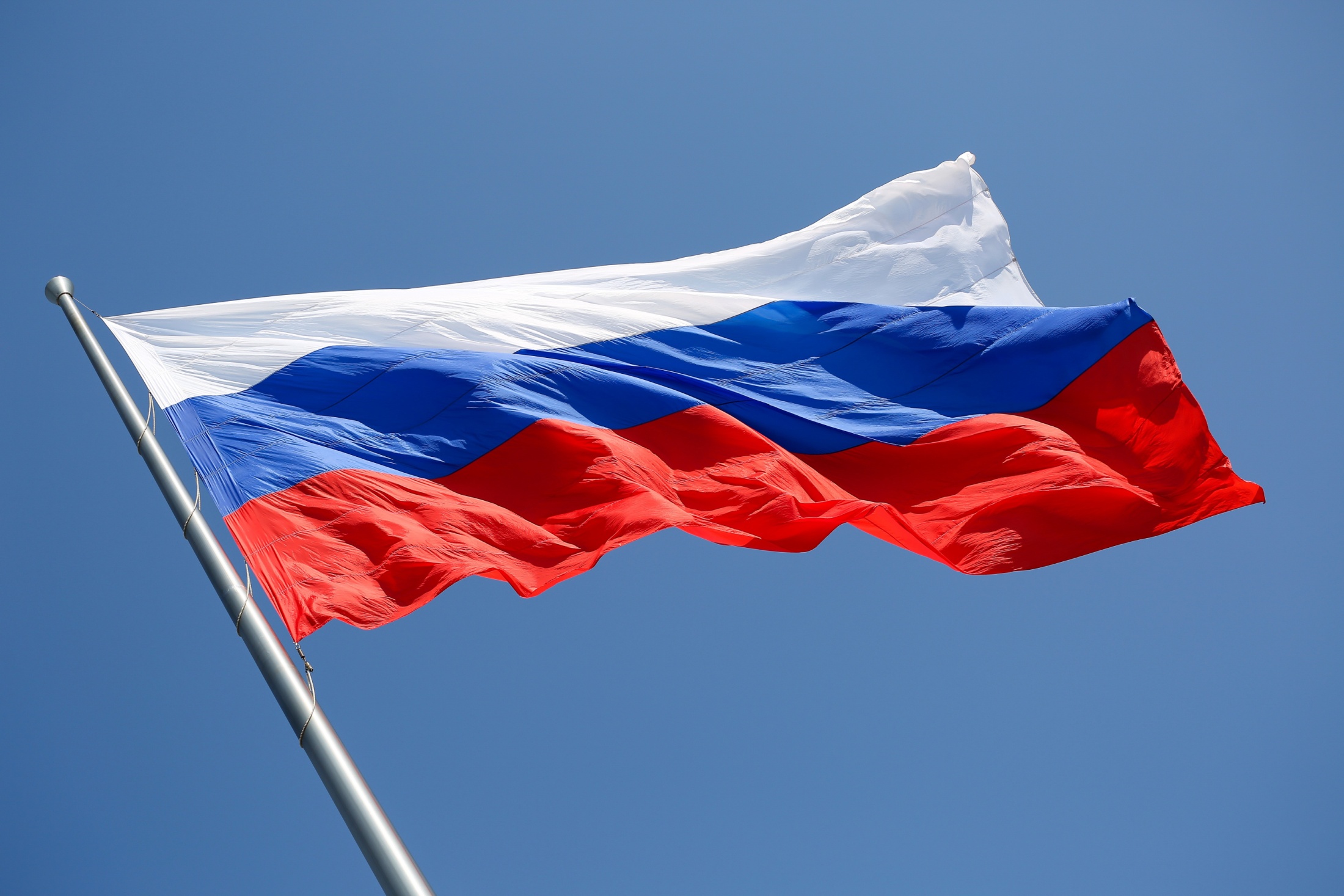 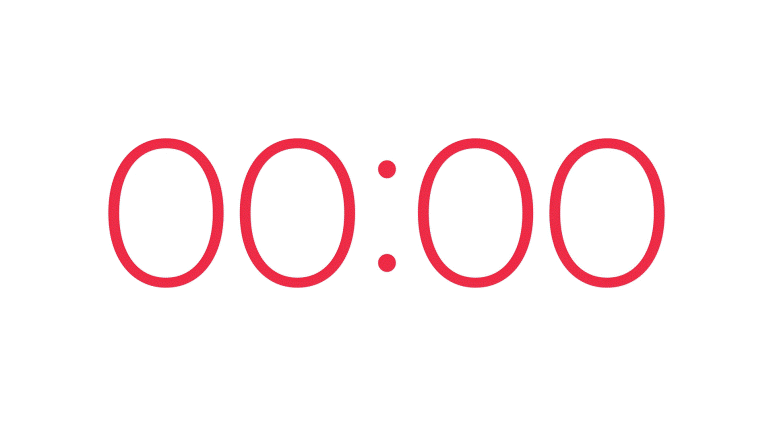 В озорные три струны
Все в России влюблены.
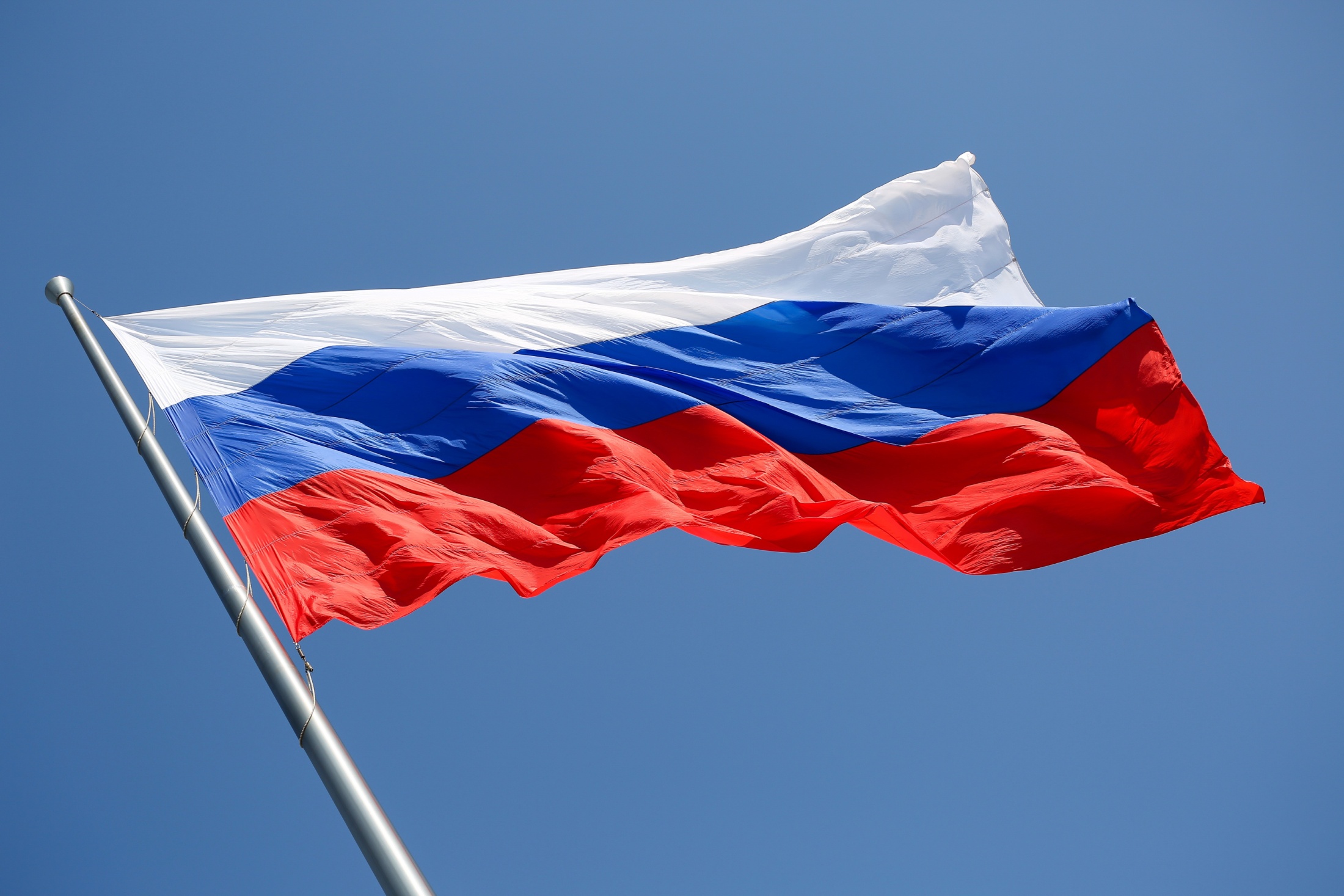 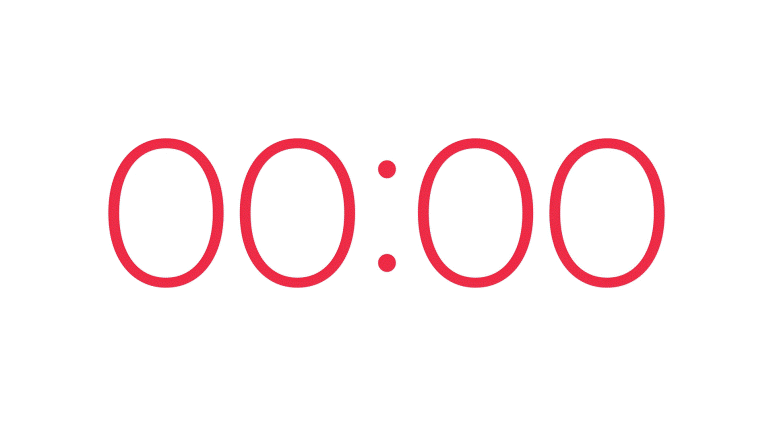 Сдавайте ответы!
ПРОВЕРКА
Стоит Таня
В белом сарафане.
На стройной ножке,
В ушах – серёжки.
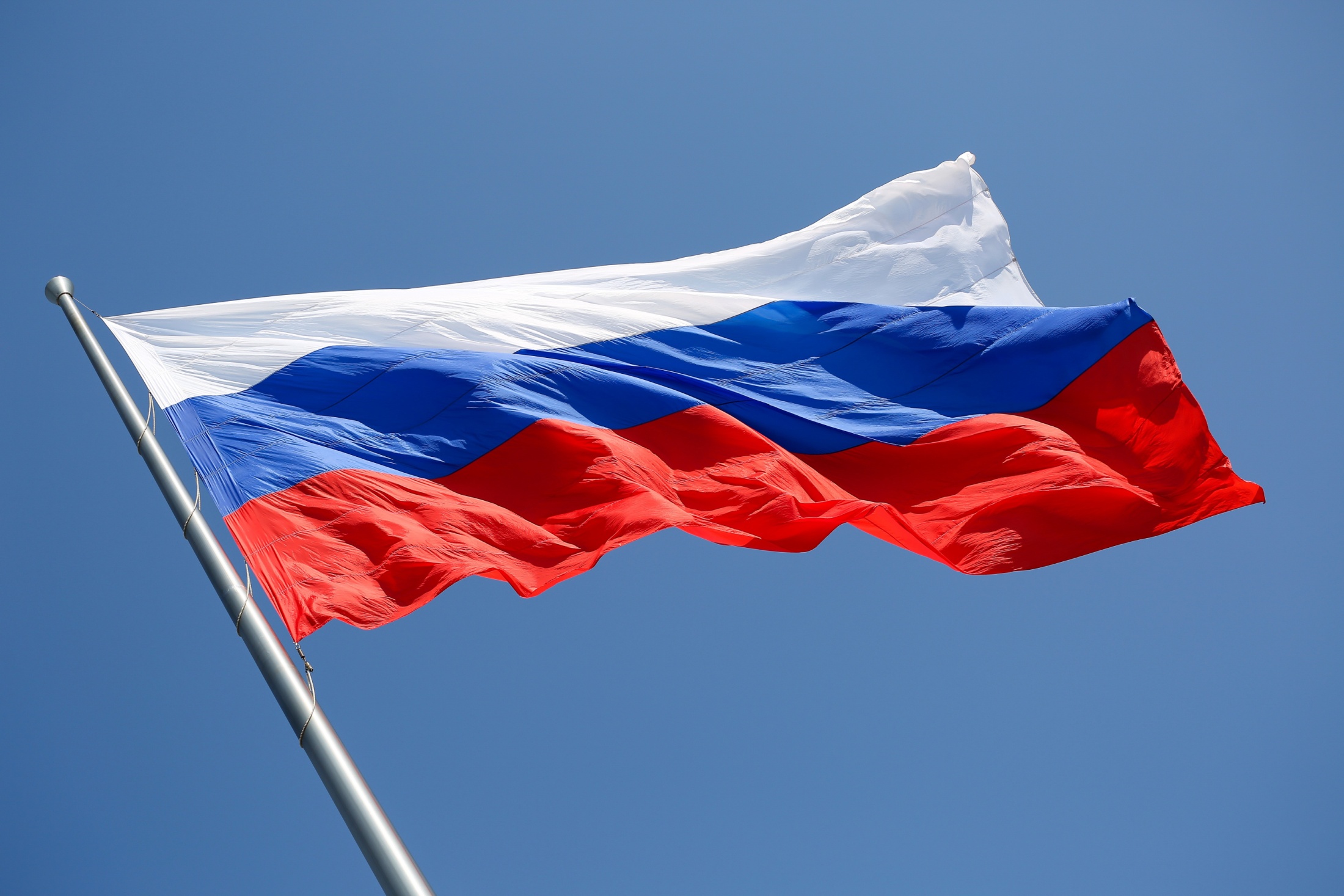 Берёза
Кукла – символ материнства
И семейного единства.
Сарафан – её одёжка,
Вся из дерева...
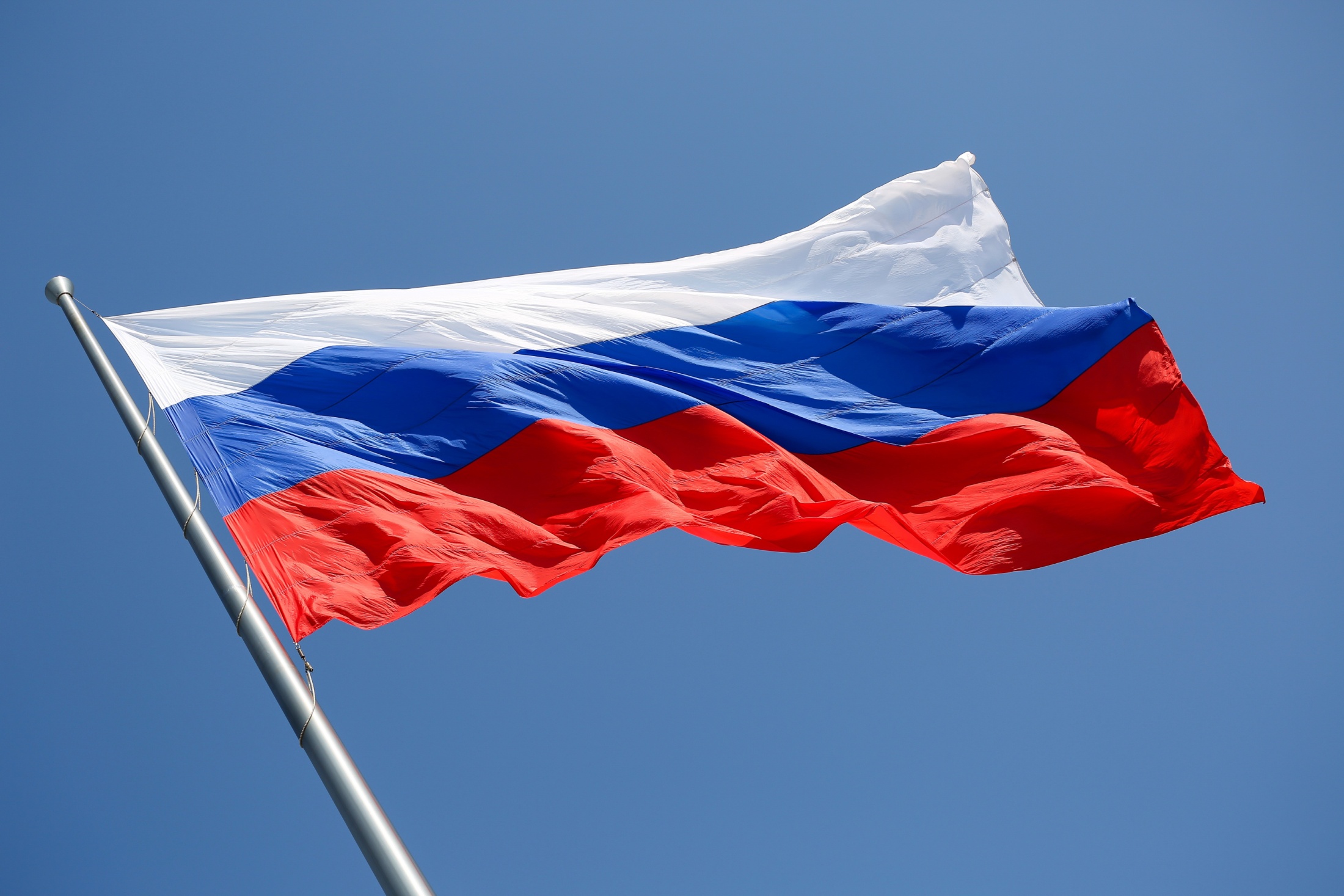 Матрёшка
Он – огромный хищник леса,
Гнев его страшнее беса.
Любит яростно реветь
Толстопятый зверь...
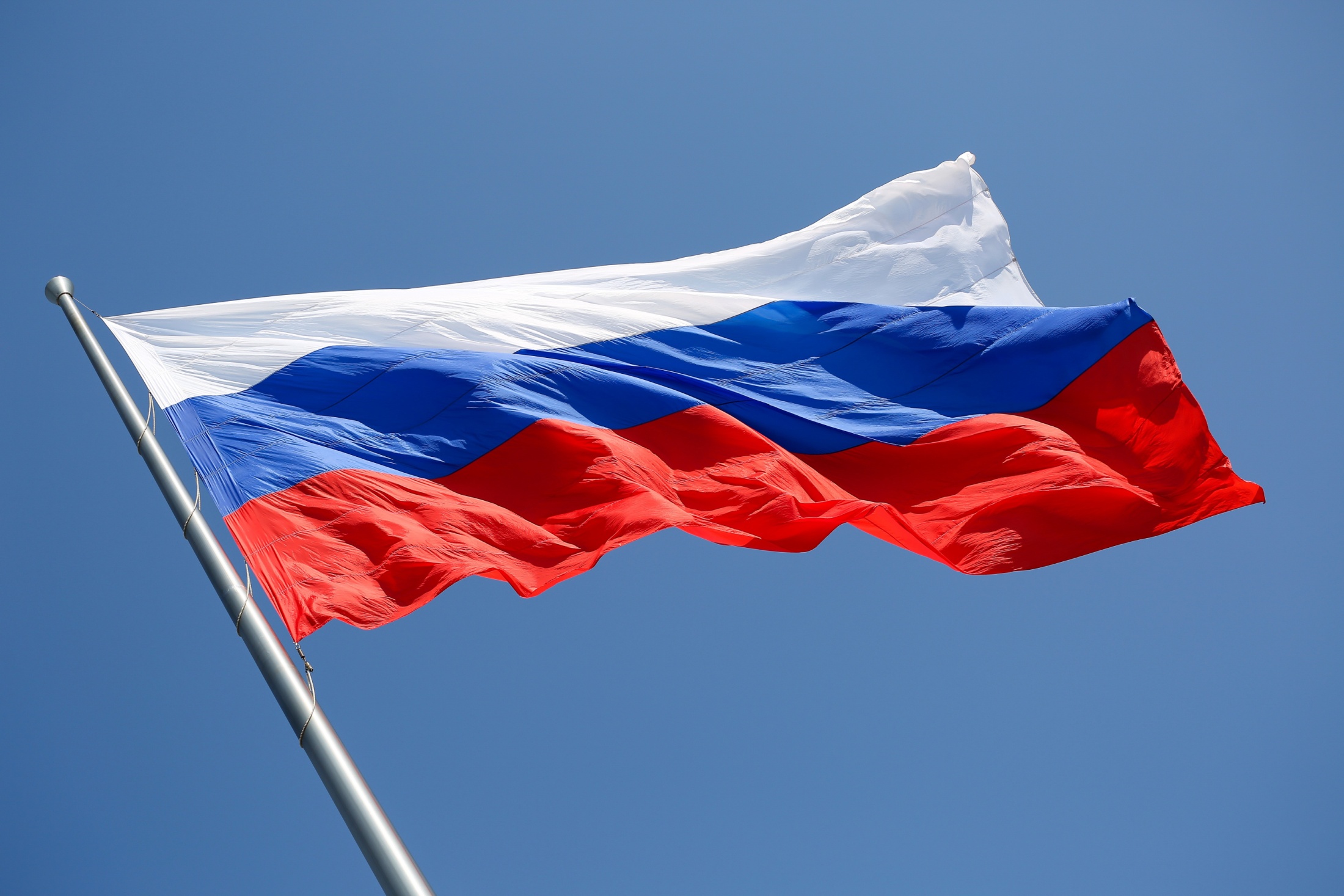 Медведь
Есть на свете – ночь и день,
Есть – лицо, и есть – изнанка;
Шляпа летом дарит тень,
В зиму греет нас – ...
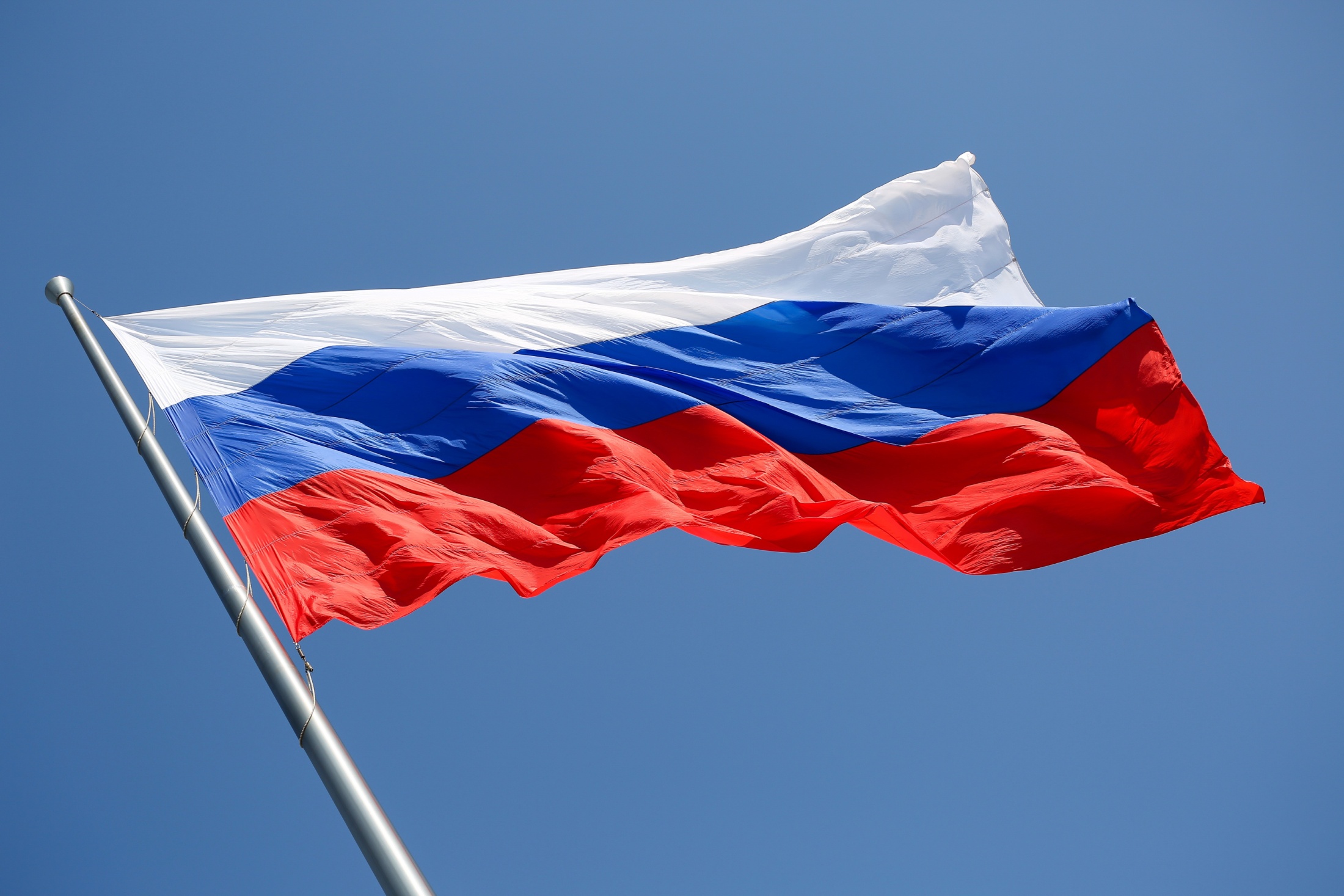 Ушанка
На столе стоит пузатый.
Носик – кран его горбатый.
Запыхтит, из носа – пар!
Тульский это…
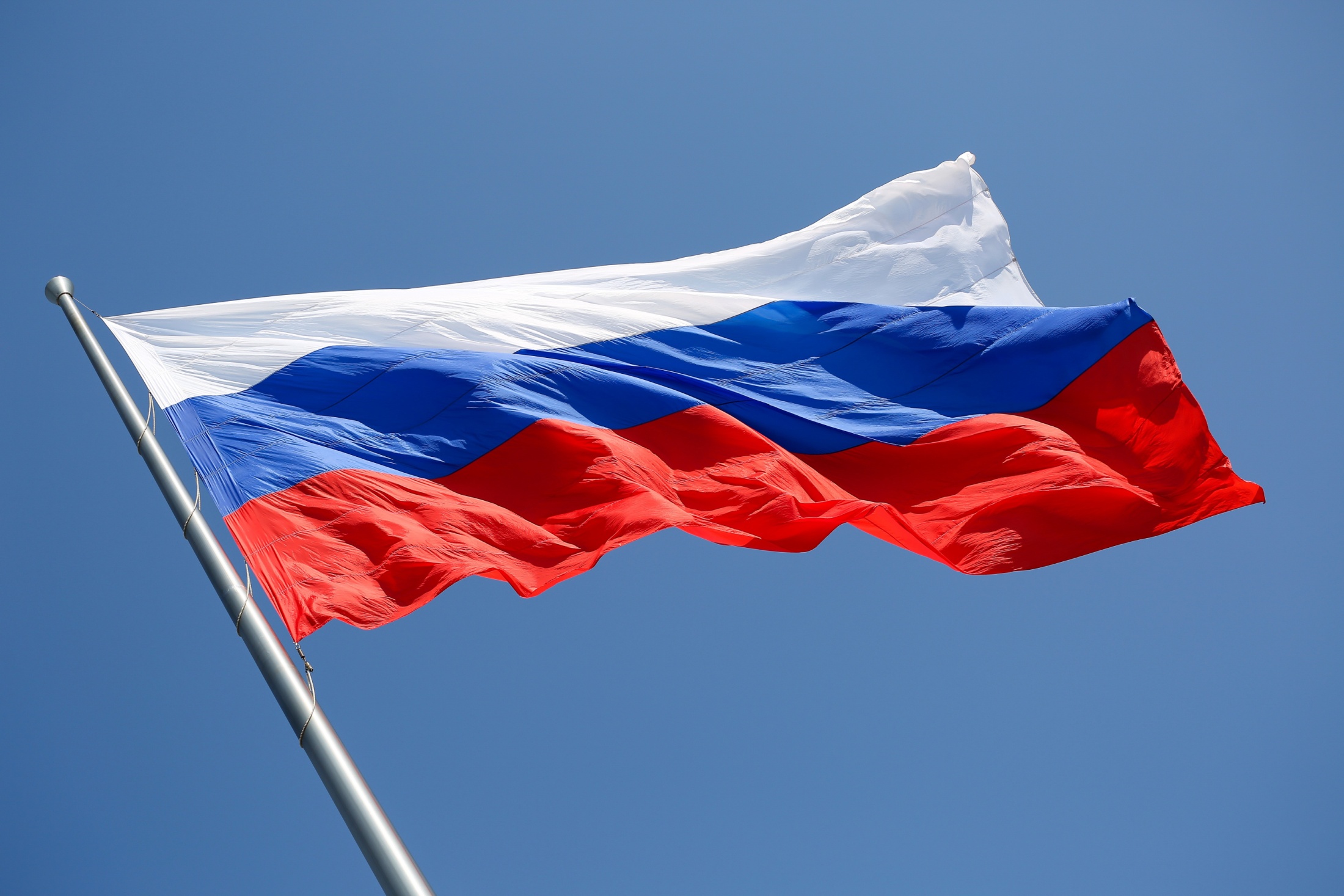 Самовар
Бронзовый памятник –
Вам не игрушка,
Он ведь – орудие,
Это – ...
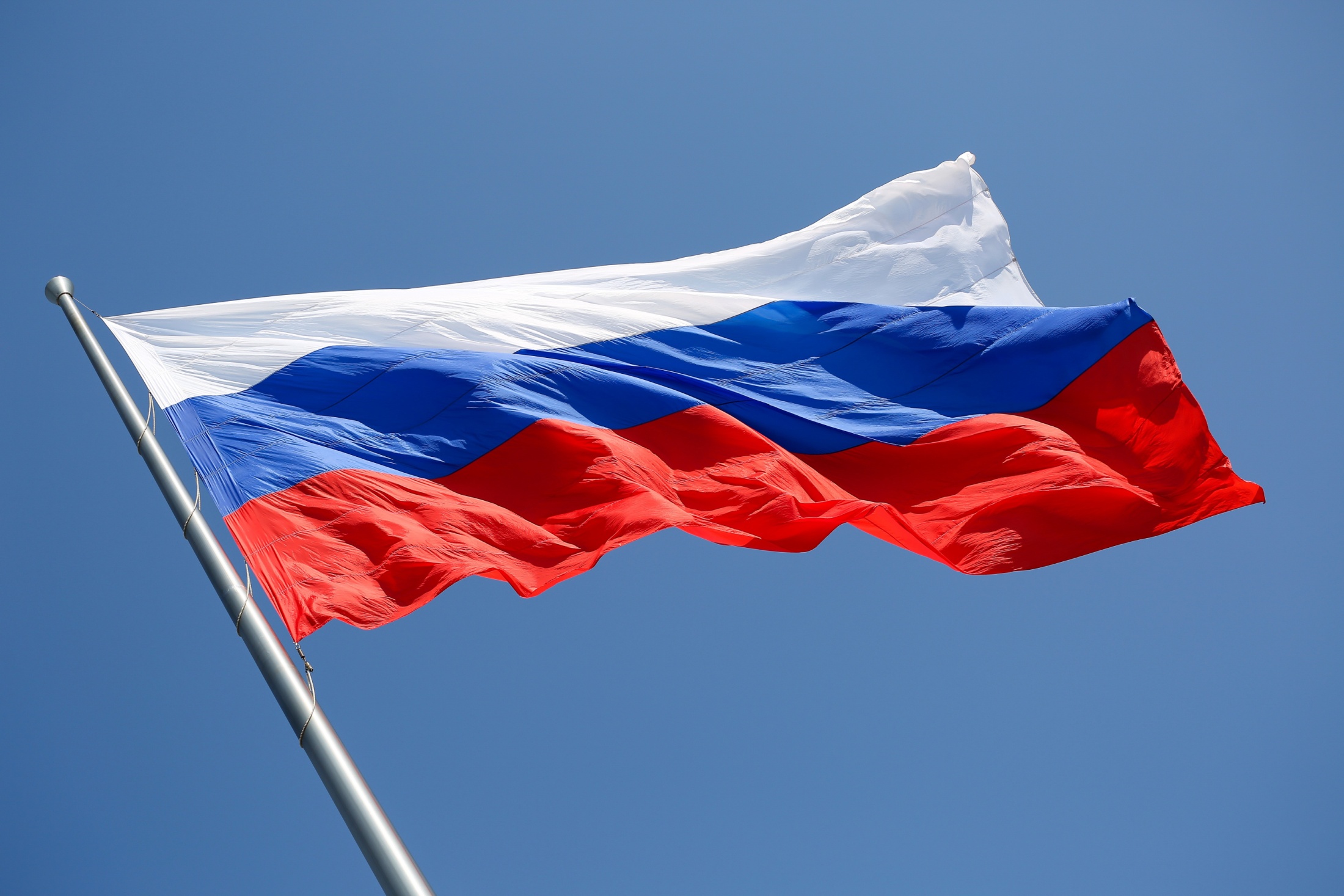 Царь-пушка
Инструмент народный этот
С давних пор известен свету.
Только кнопочки ты тронь –
Запоёт легко ...
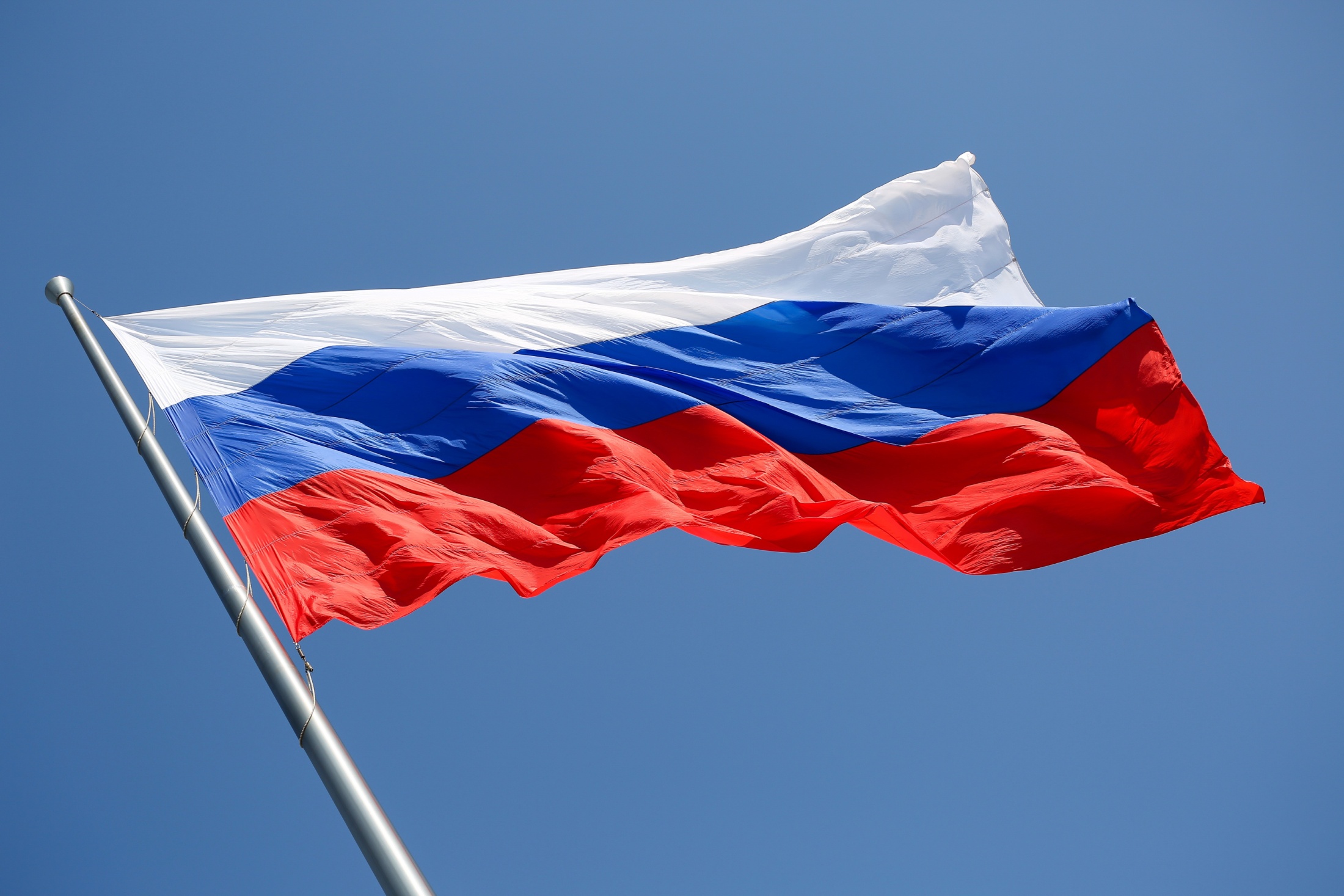 Гармонь
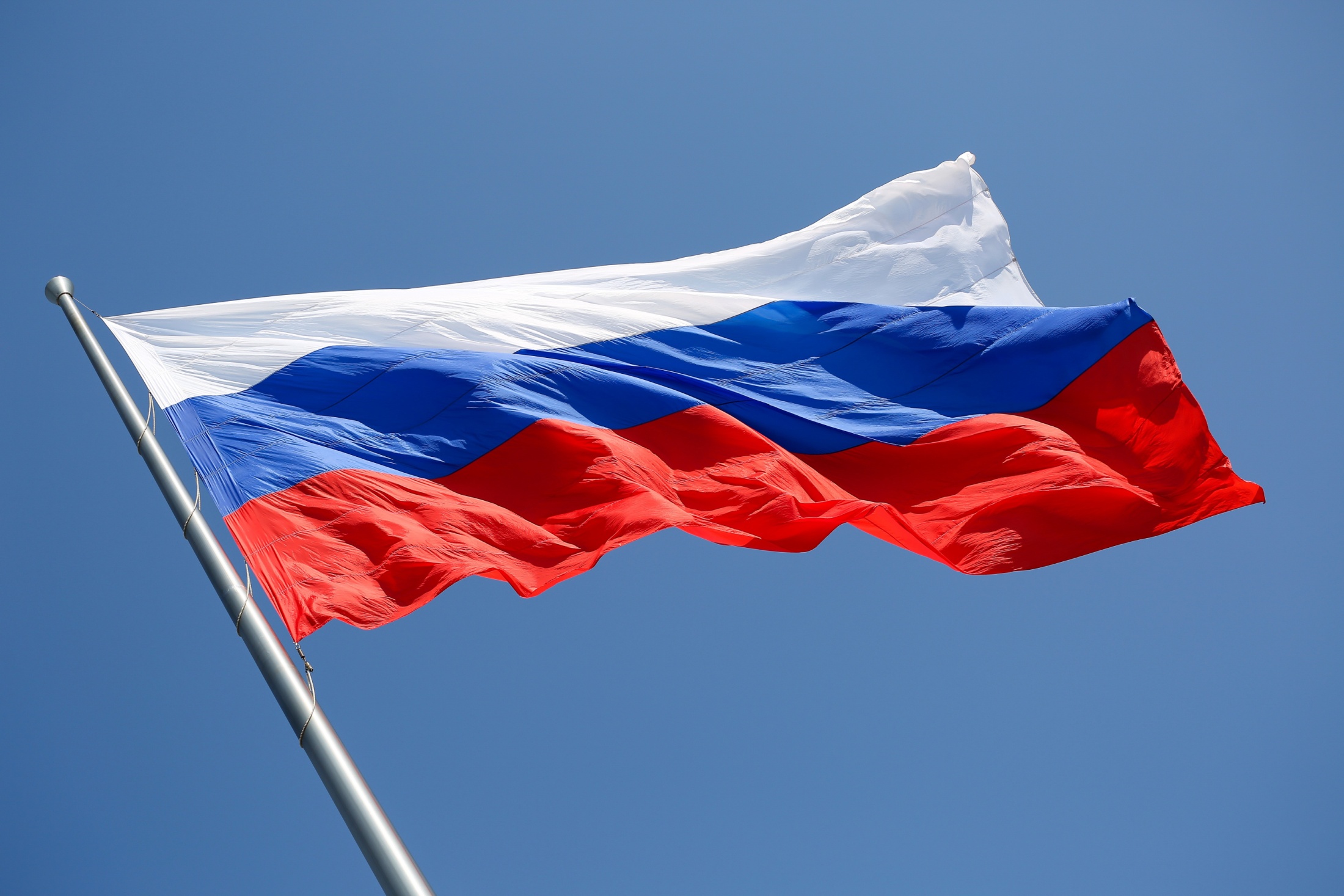 В озорные три струны
Все в России влюблены.
Балалайка
Раунд 5. 
Да/нет
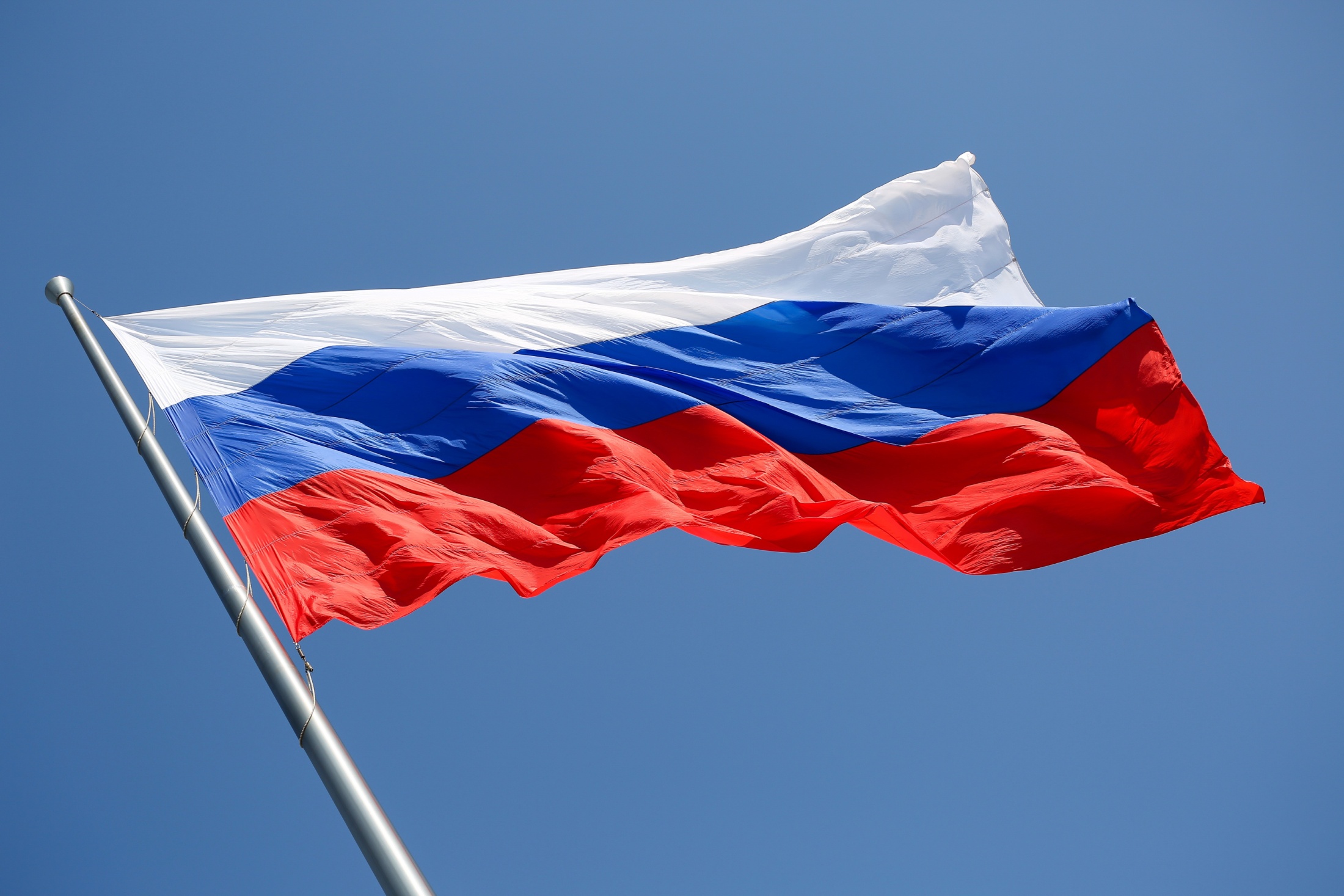 6 вопросов
30секунд
Правда ли что в России находится самый большой в мире вулкан, который с каждым извержением становится больше?
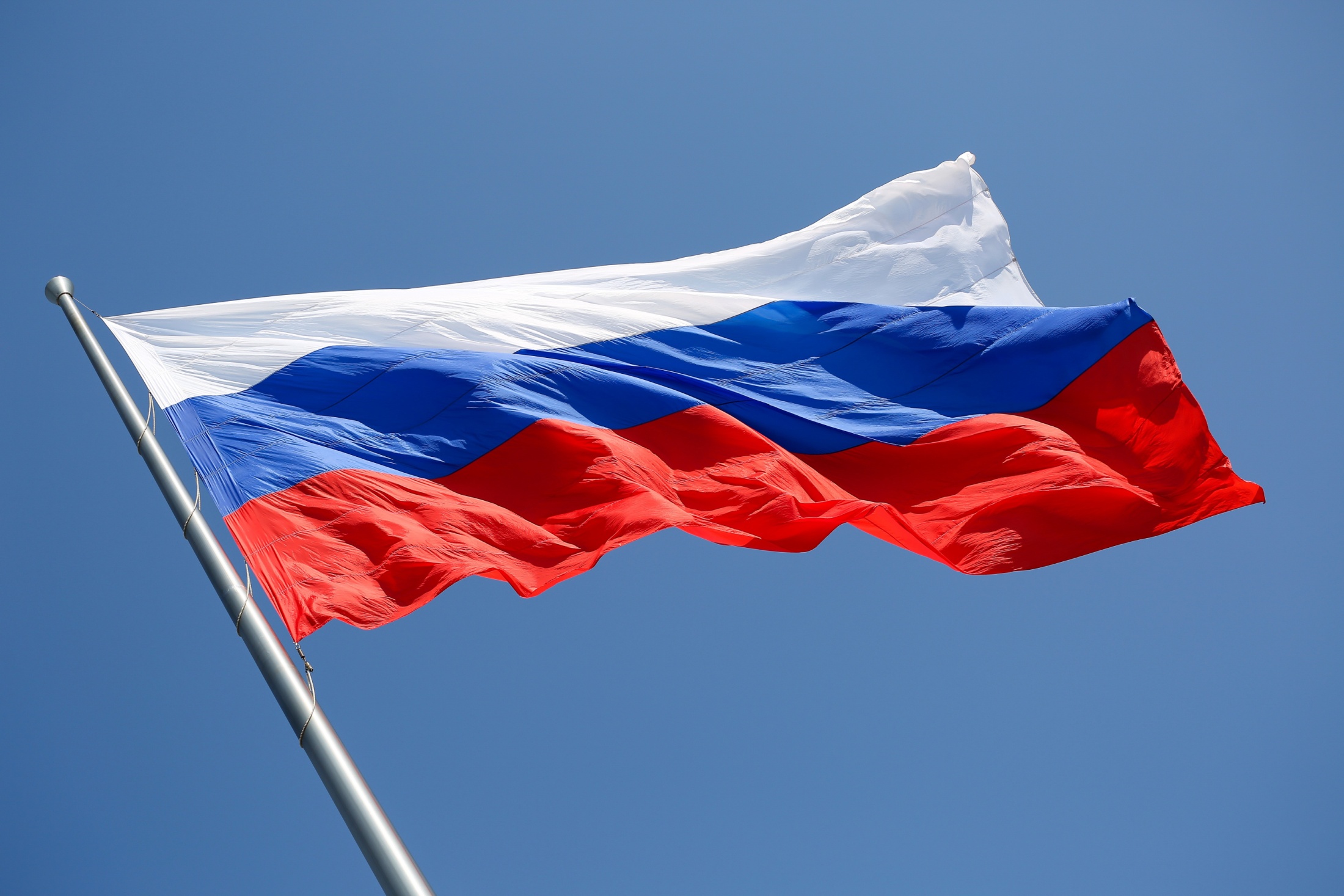 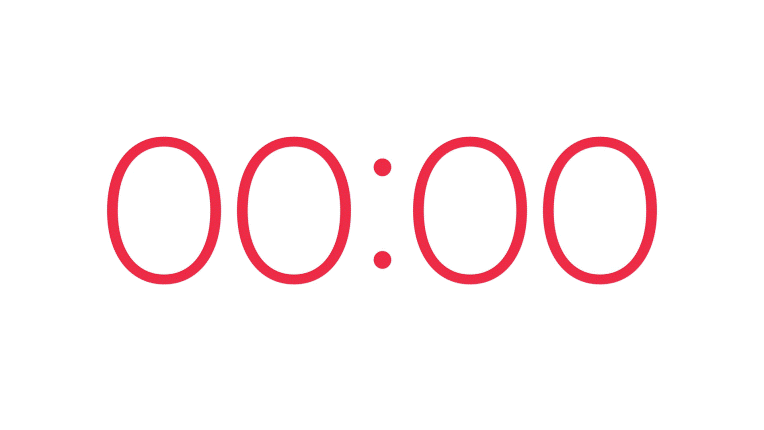 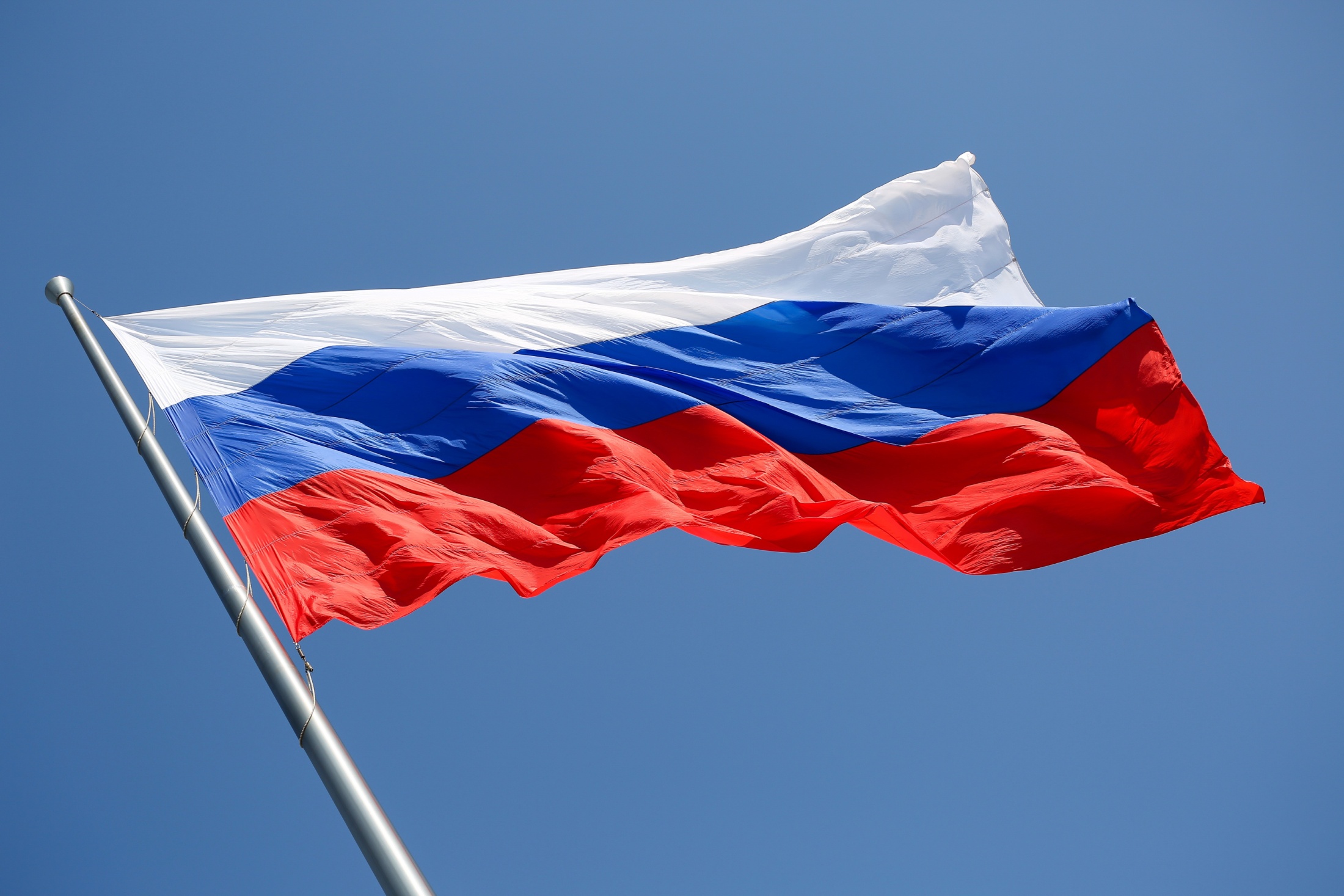 Правда ли что Россия омывается 10 морями?
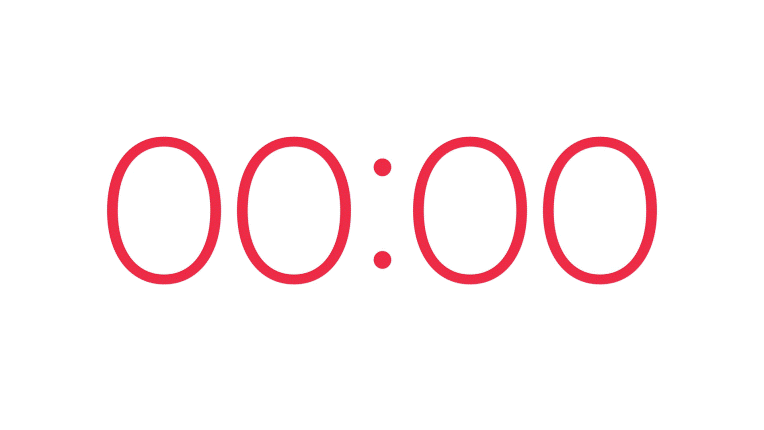 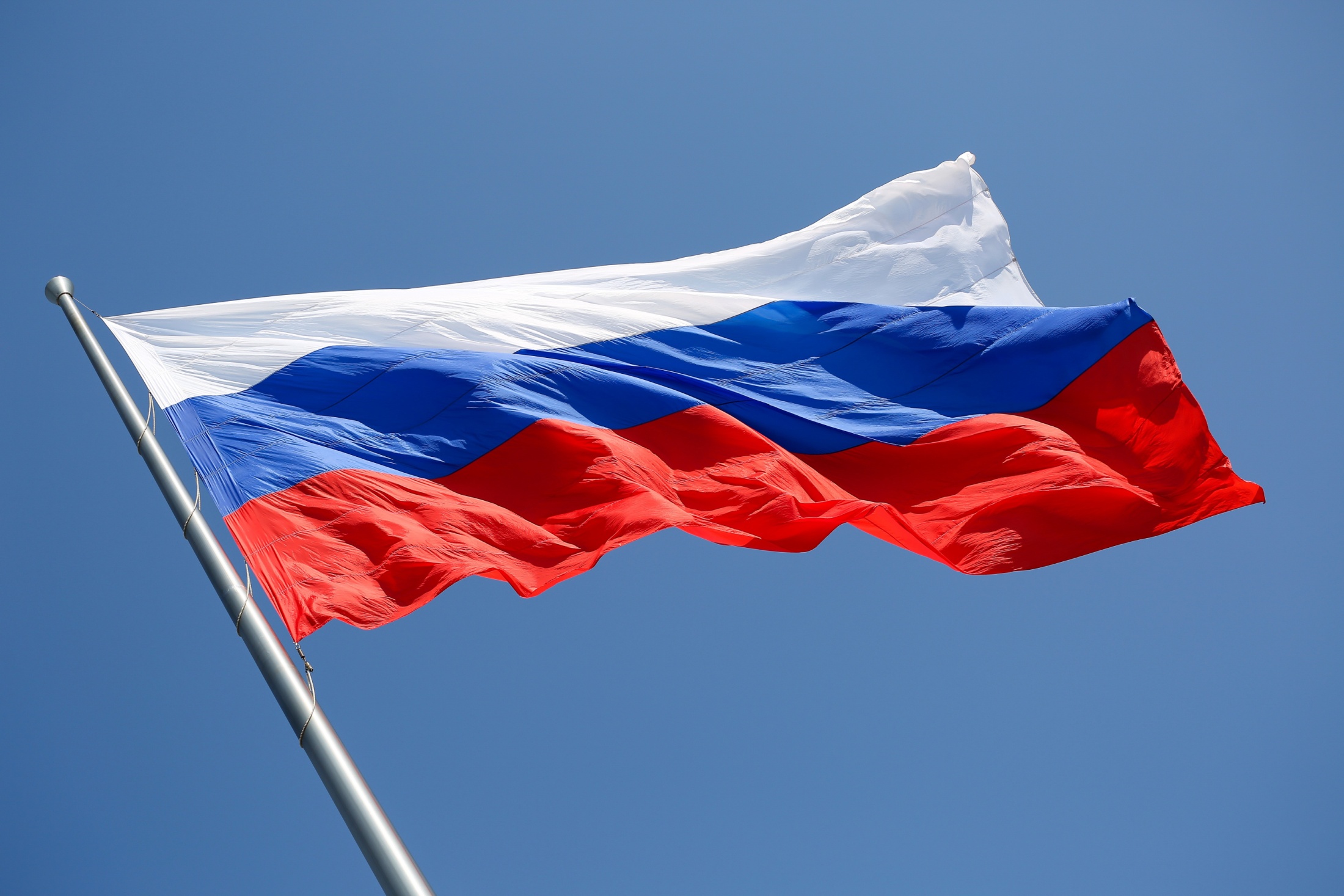 Правда ли что площадь России приблизительно равна площади поверхности Плутона?
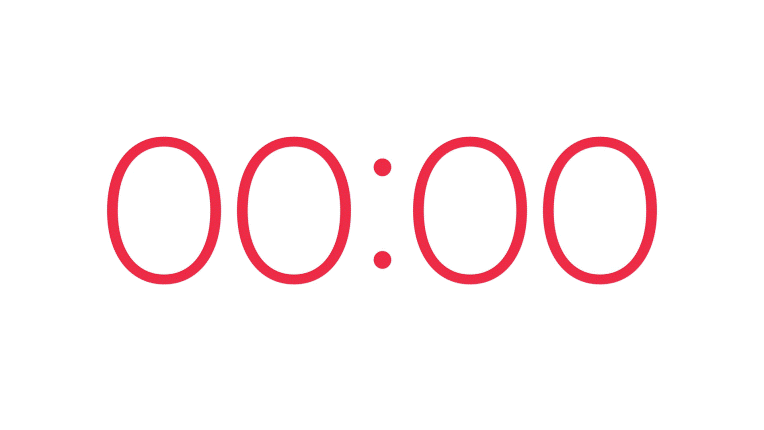 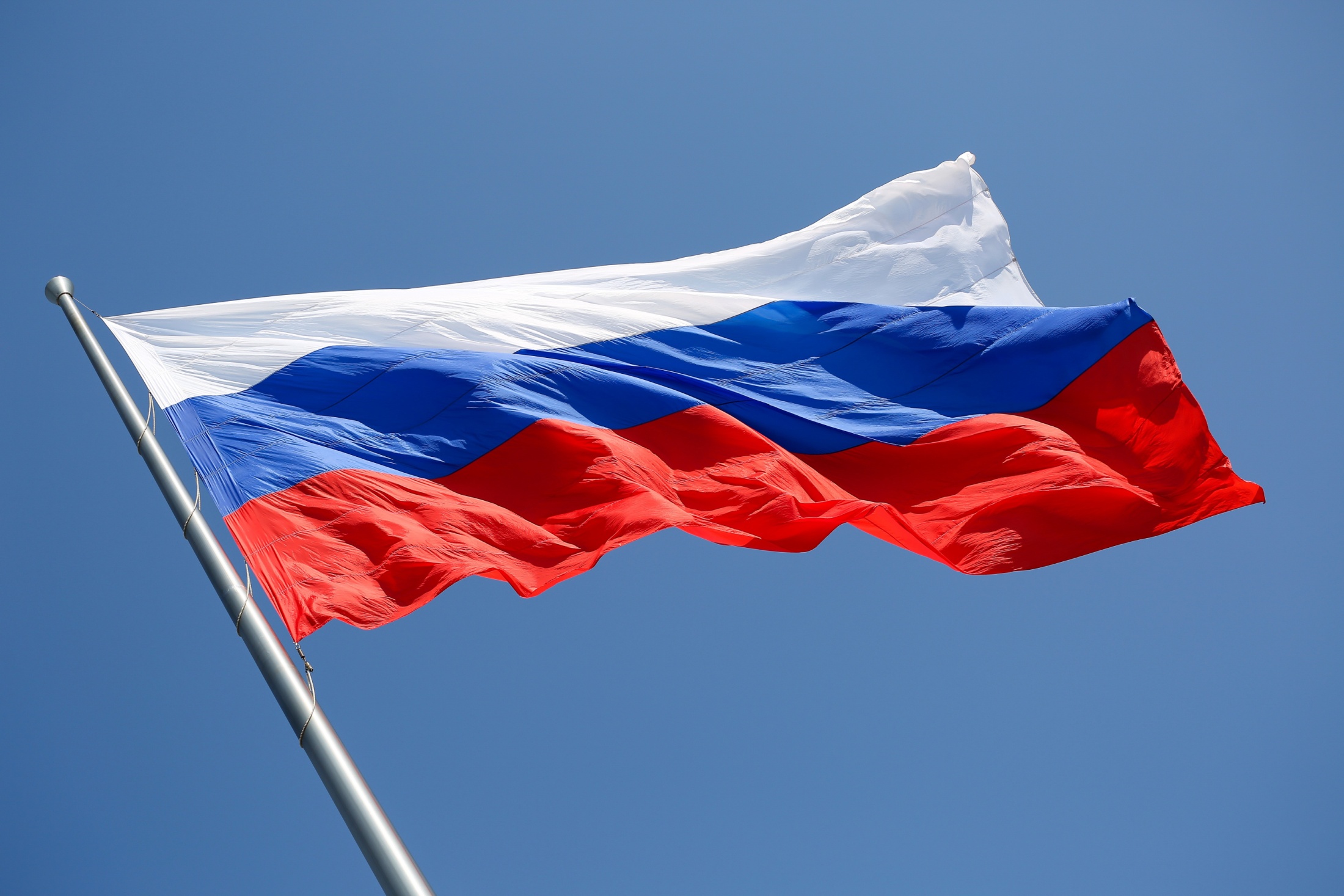 Правда ли что метро Санкт-Петербурга самое глубокое в мире?
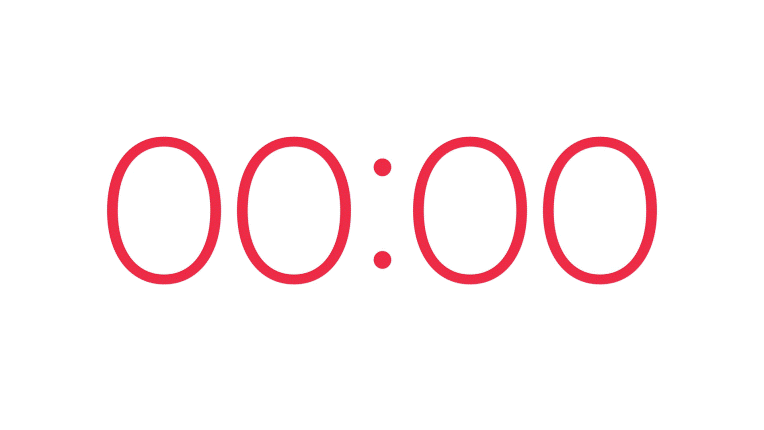 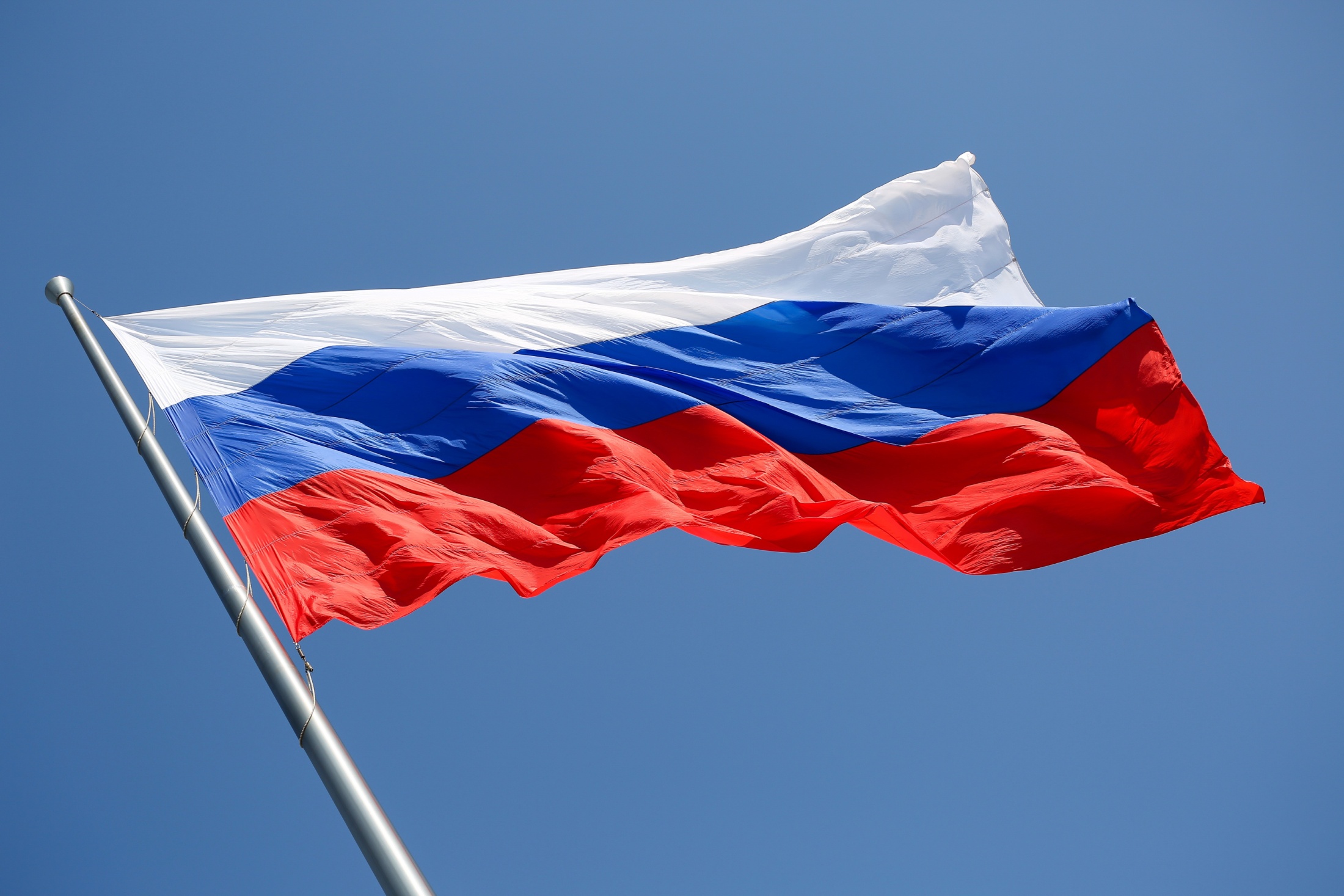 Правда ли что Россию от Америки отделяет 4 километра?
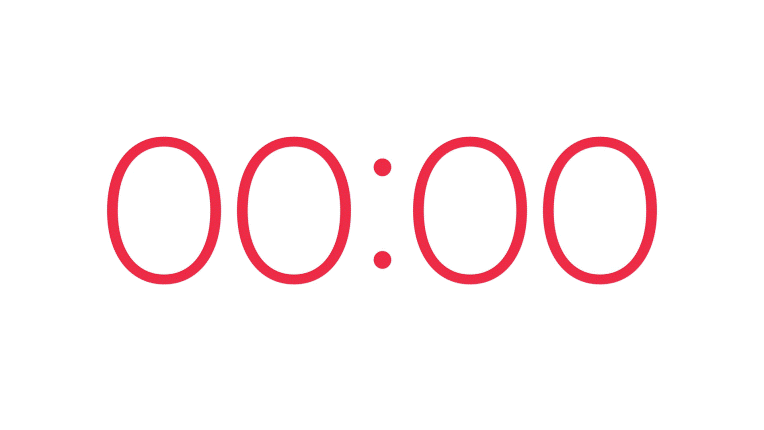 Правда ли, что в дельте реки Лена есть долина лотосов?
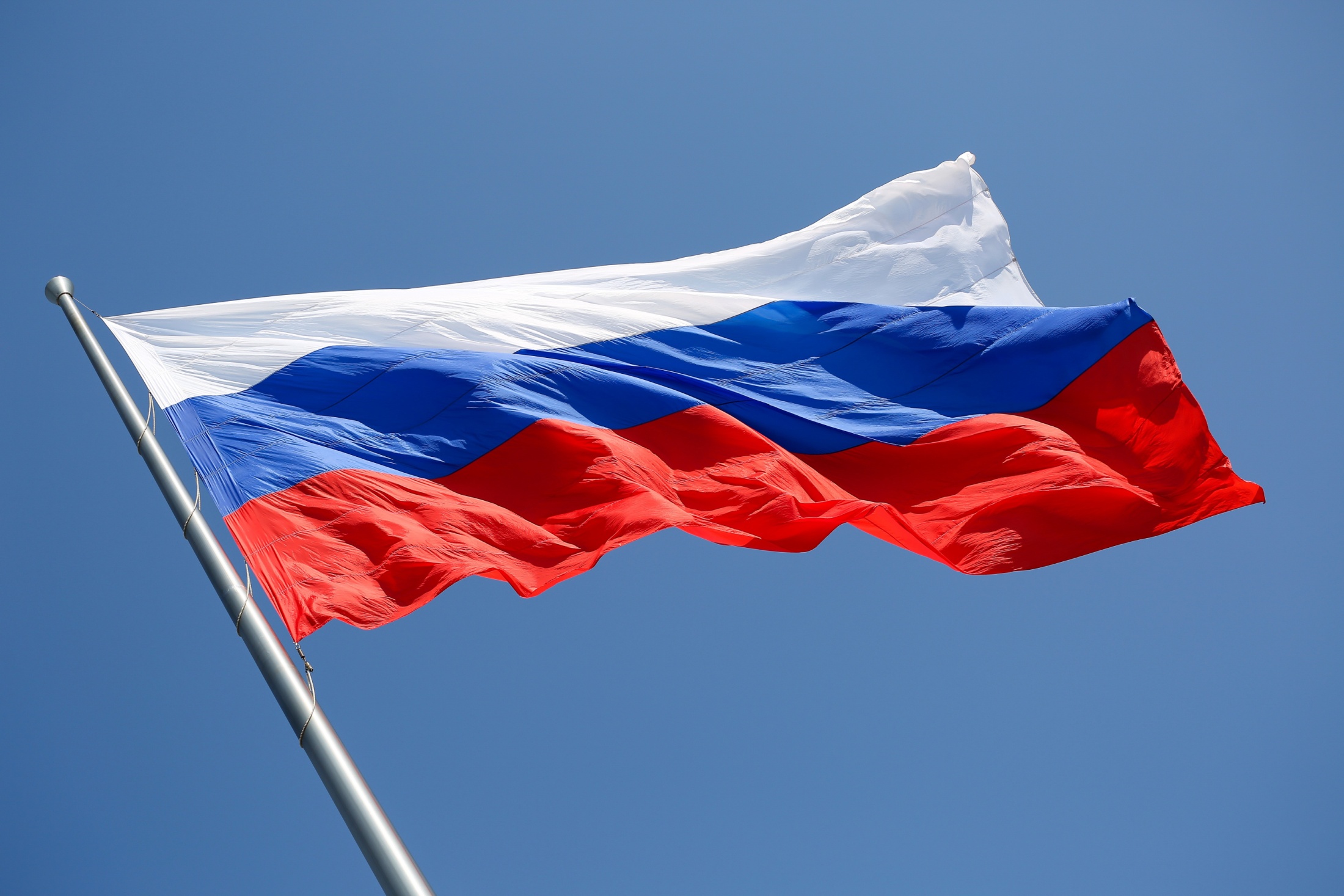 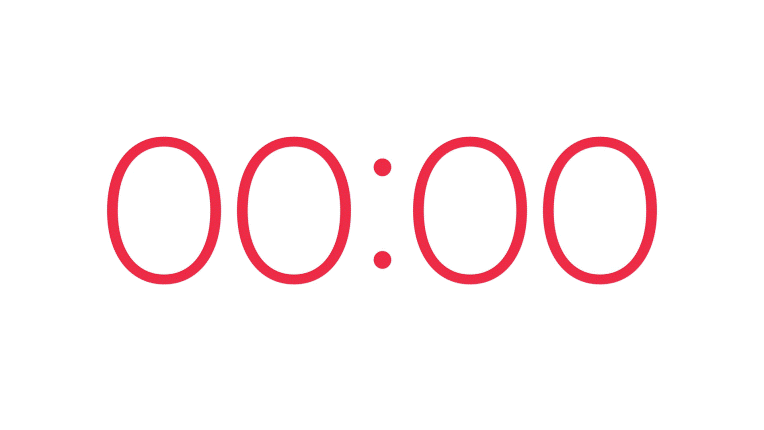 Сдавайте ответы!
ПРОВЕРКА
Правда ли что в России находится самый большой в мире вулкан, который с каждым извержением становится больше?
ДА
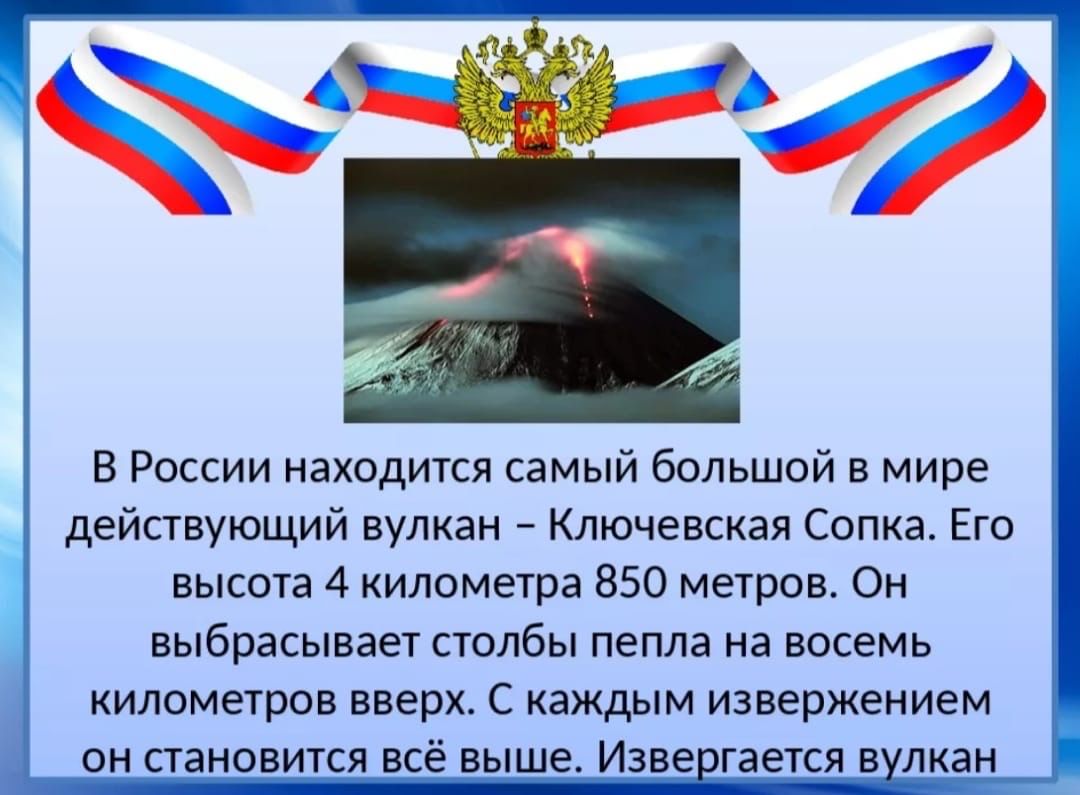 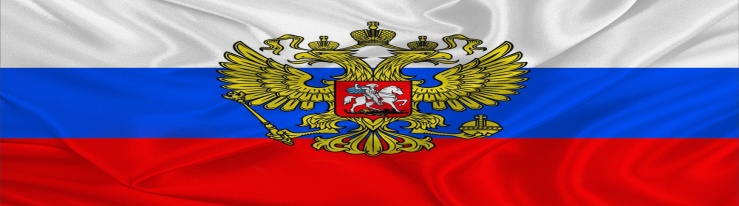 Правда ли что Россия омывается 10 морями?
НЕТ
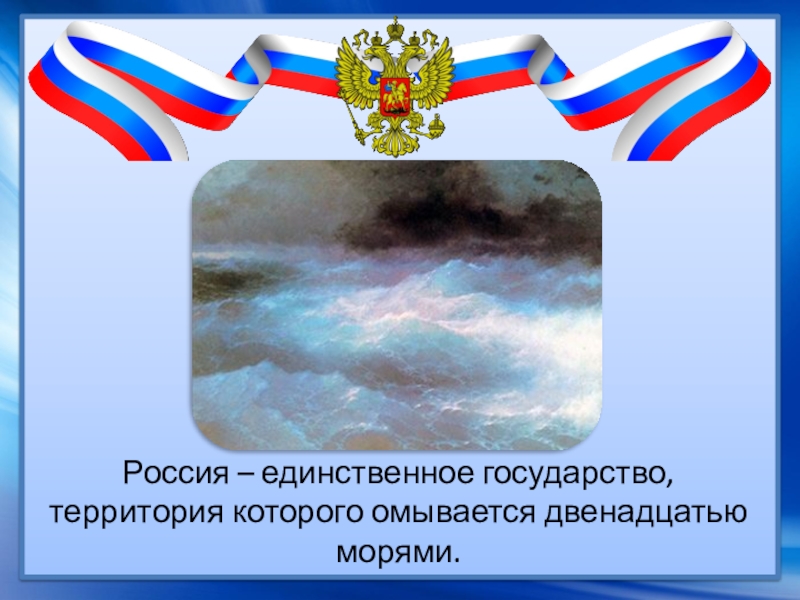 Правда ли что площадь России приблизительно равна площади поверхности Плутона?
ДА
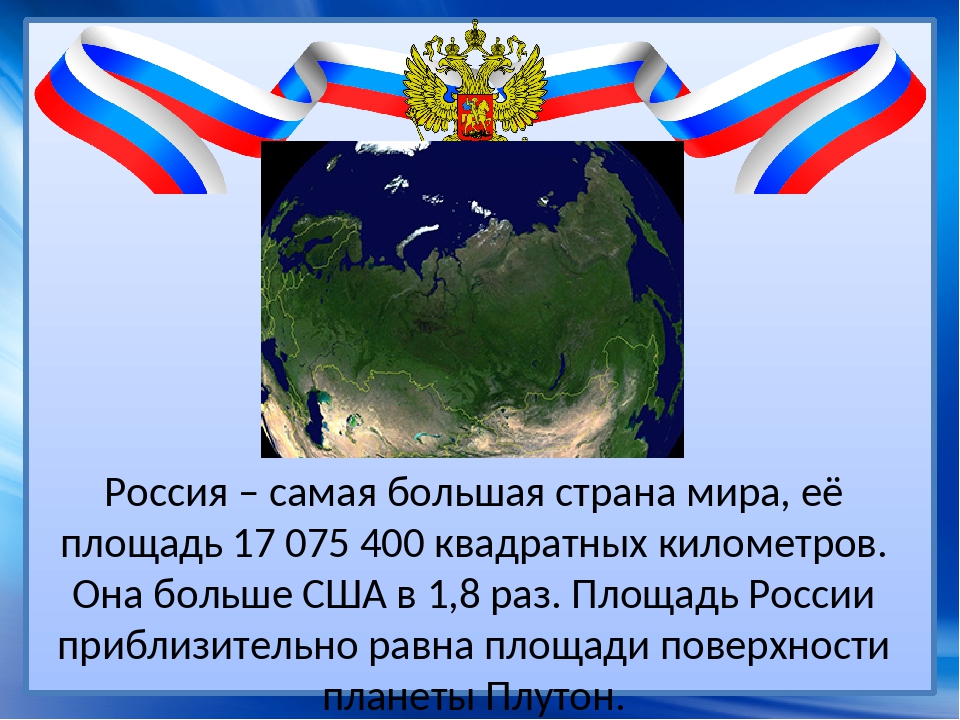 Правда ли что метро Санкт-Петербурга самое глубокое в мире?
ДА
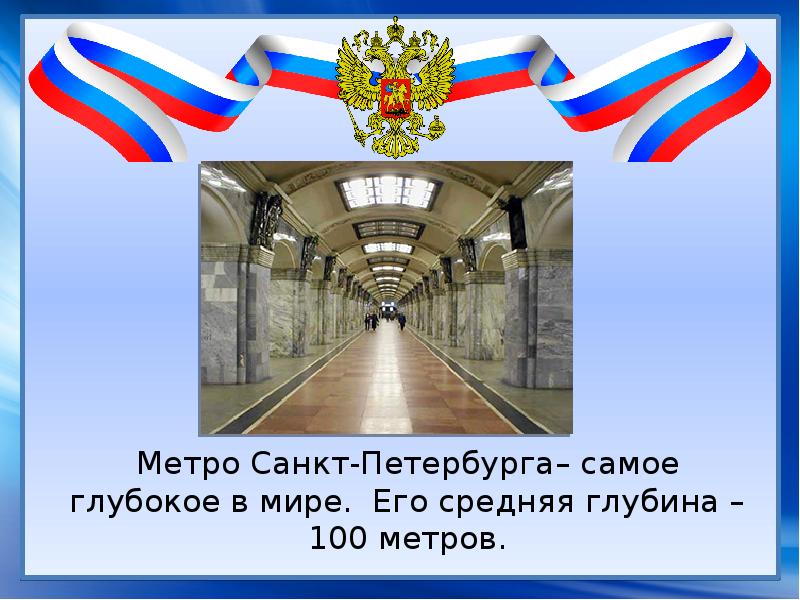 Правда ли что Россию от Америки отделяет 4 километра?
ДА
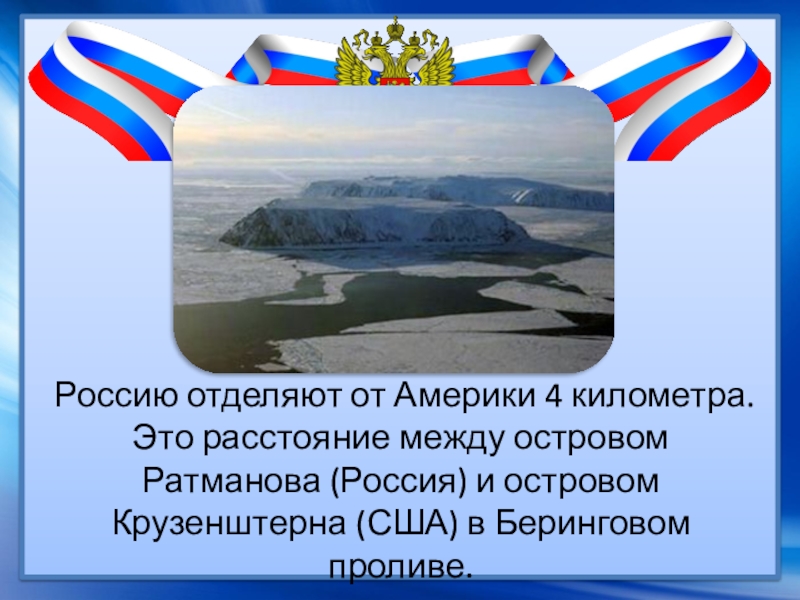 Правда ли, что в дельте реки Лена есть долина лотосов?
НЕТ
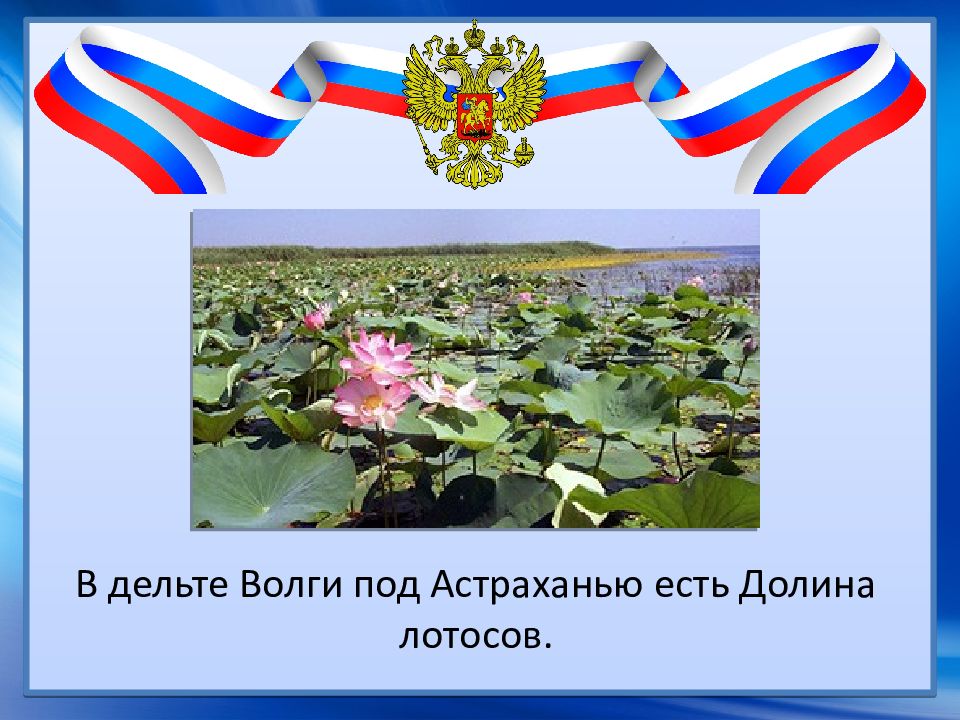 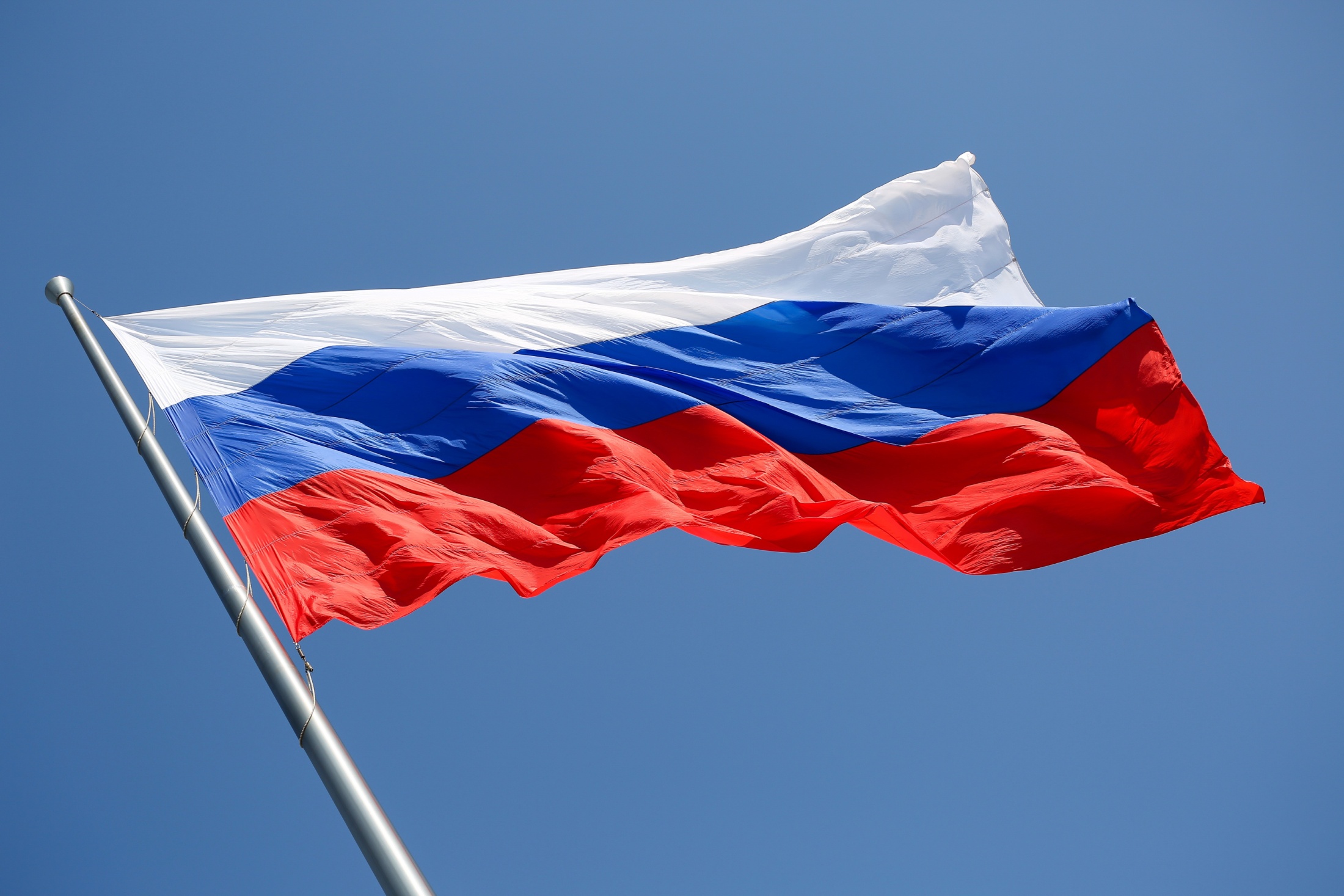 Спасибо за игру!!!